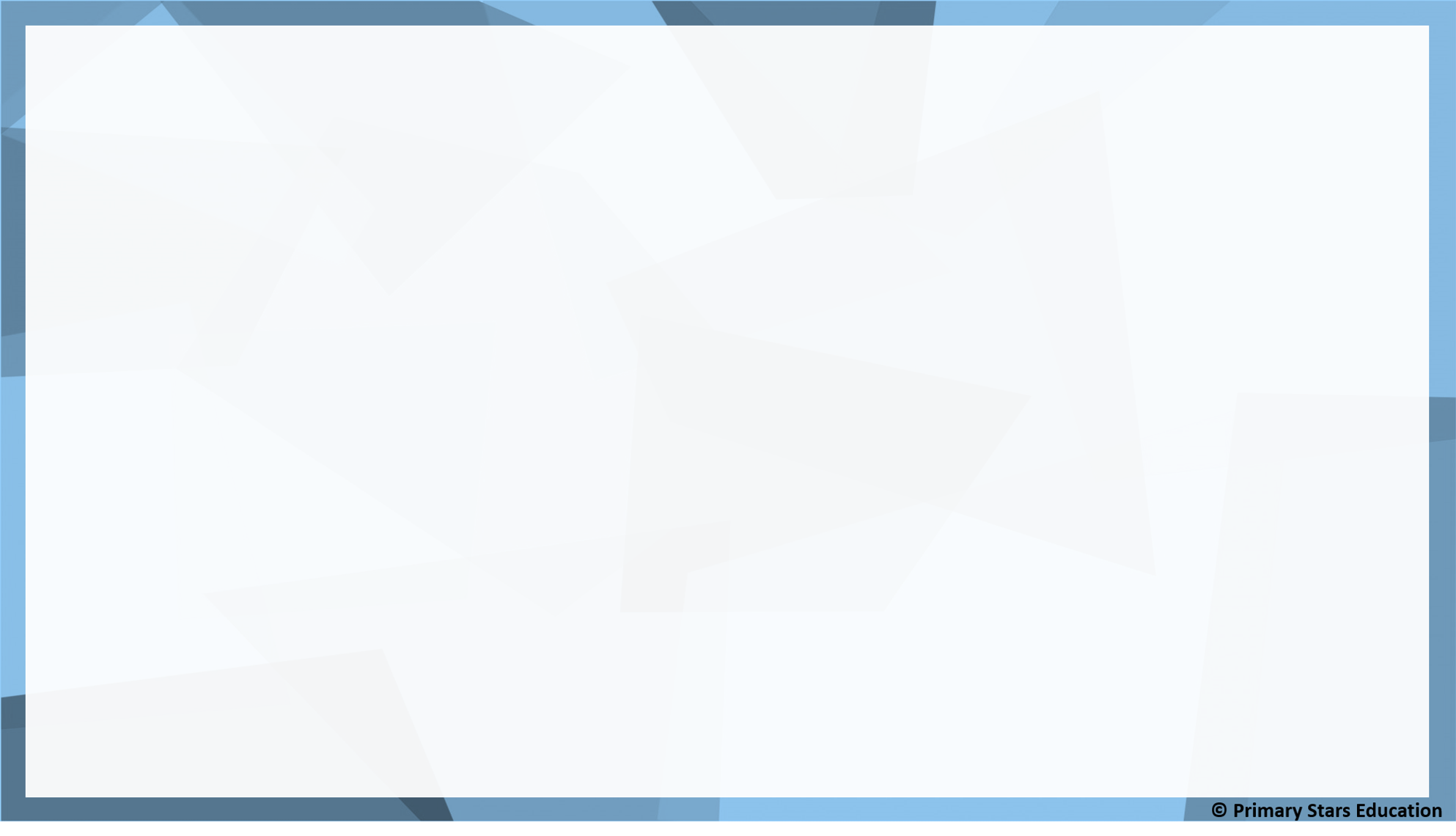 YEAR 2
Multiplication & Division
ArraysMake doubles
2x tables
5x tables
10x tables
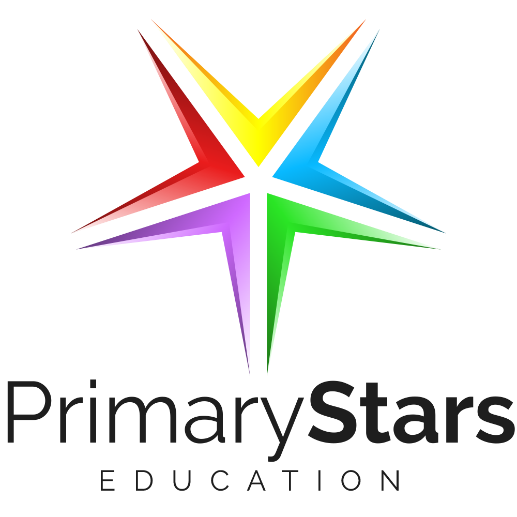 Block 1 – Week 2
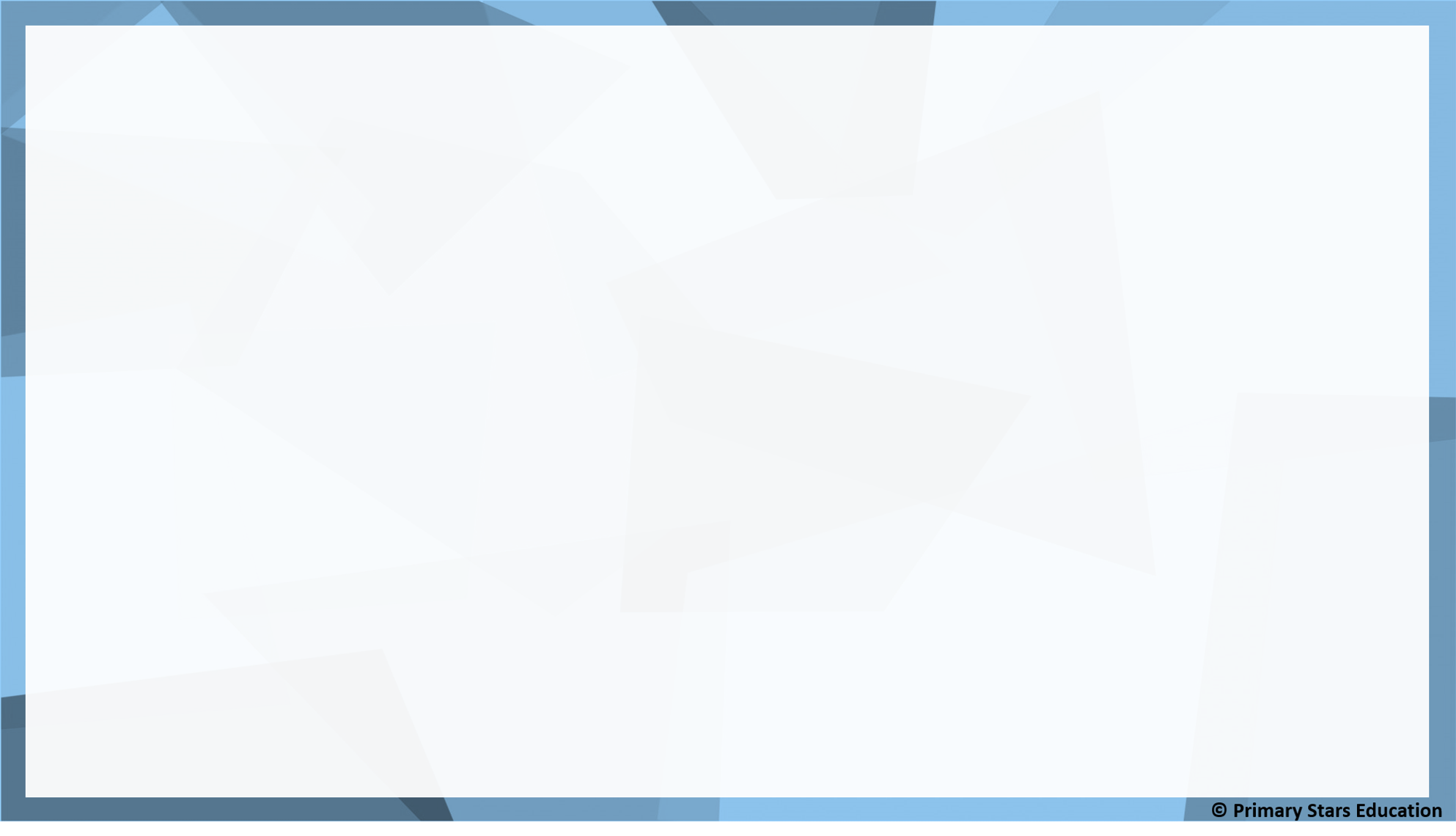 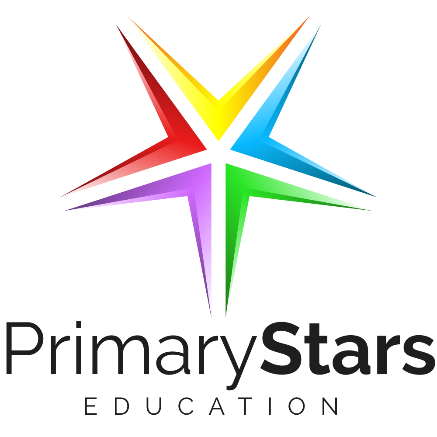 Monday Short Lesson 1
Step: Arrays
Fluency
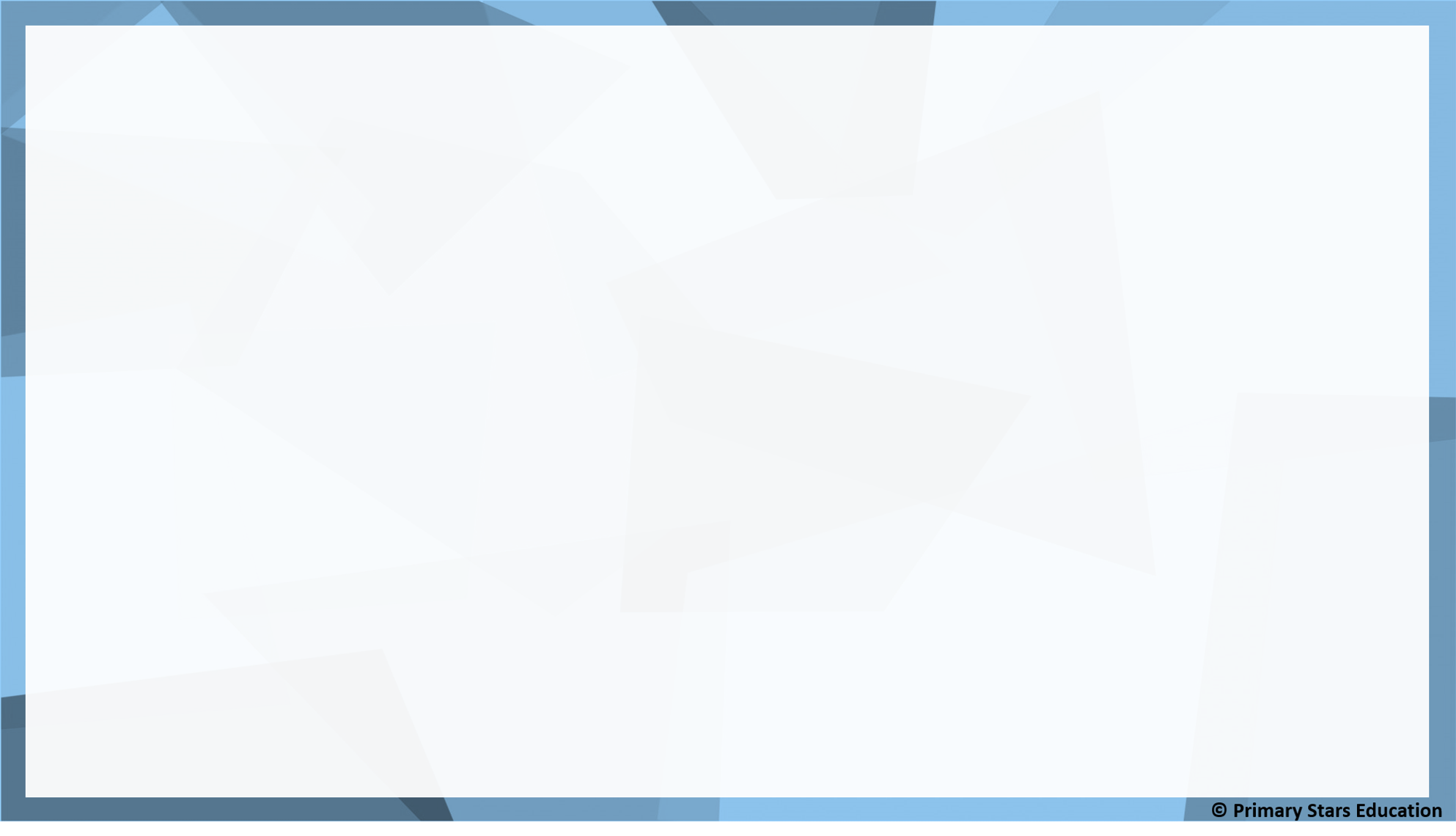 Write number sentences to match the array.
2
3
3
2
________ x ________     and     ________ x ________
Fluency
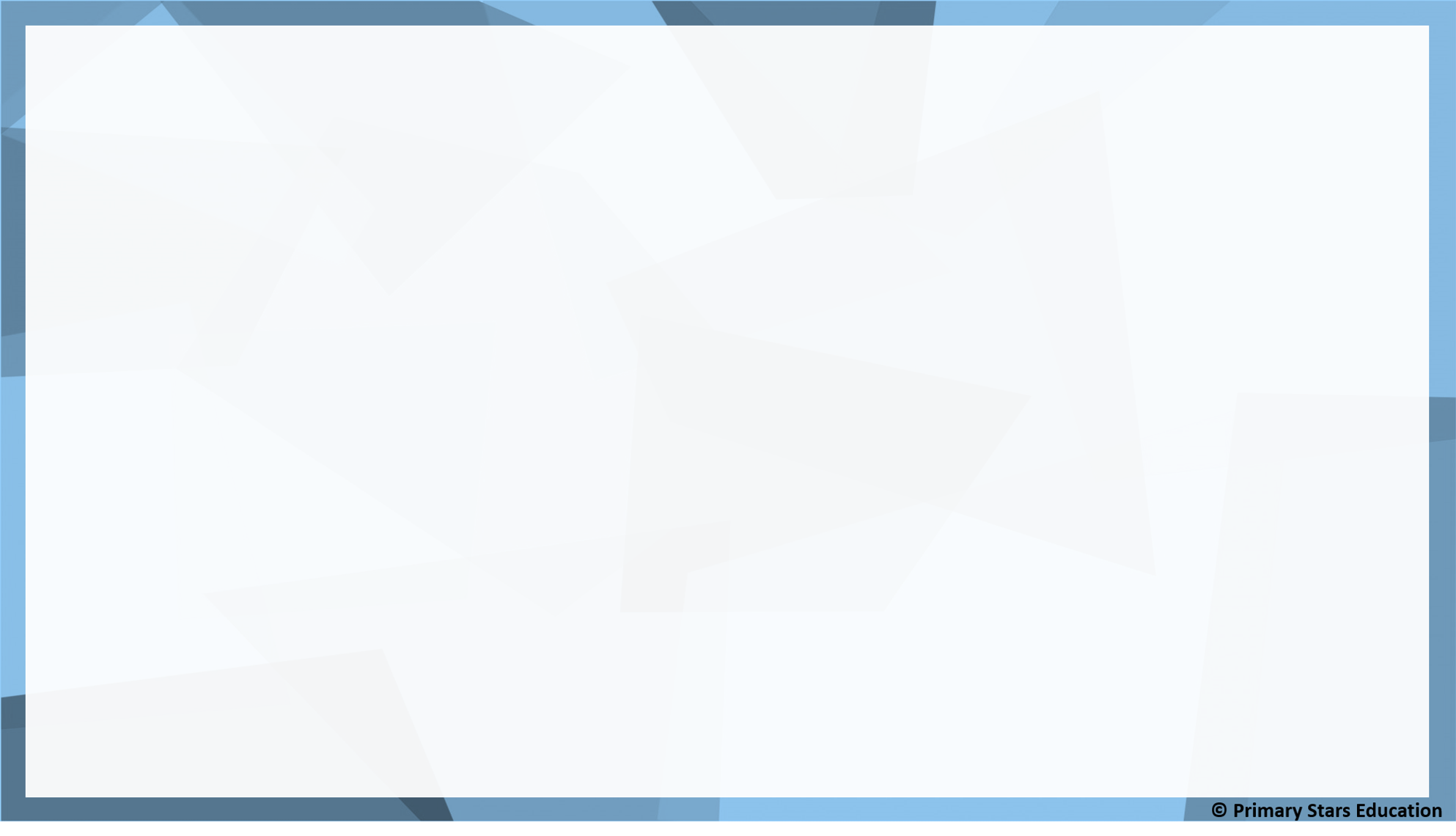 Write number sentences to match the array.
3
5
5
3
________ x ________     and     ________ x ________
Fluency
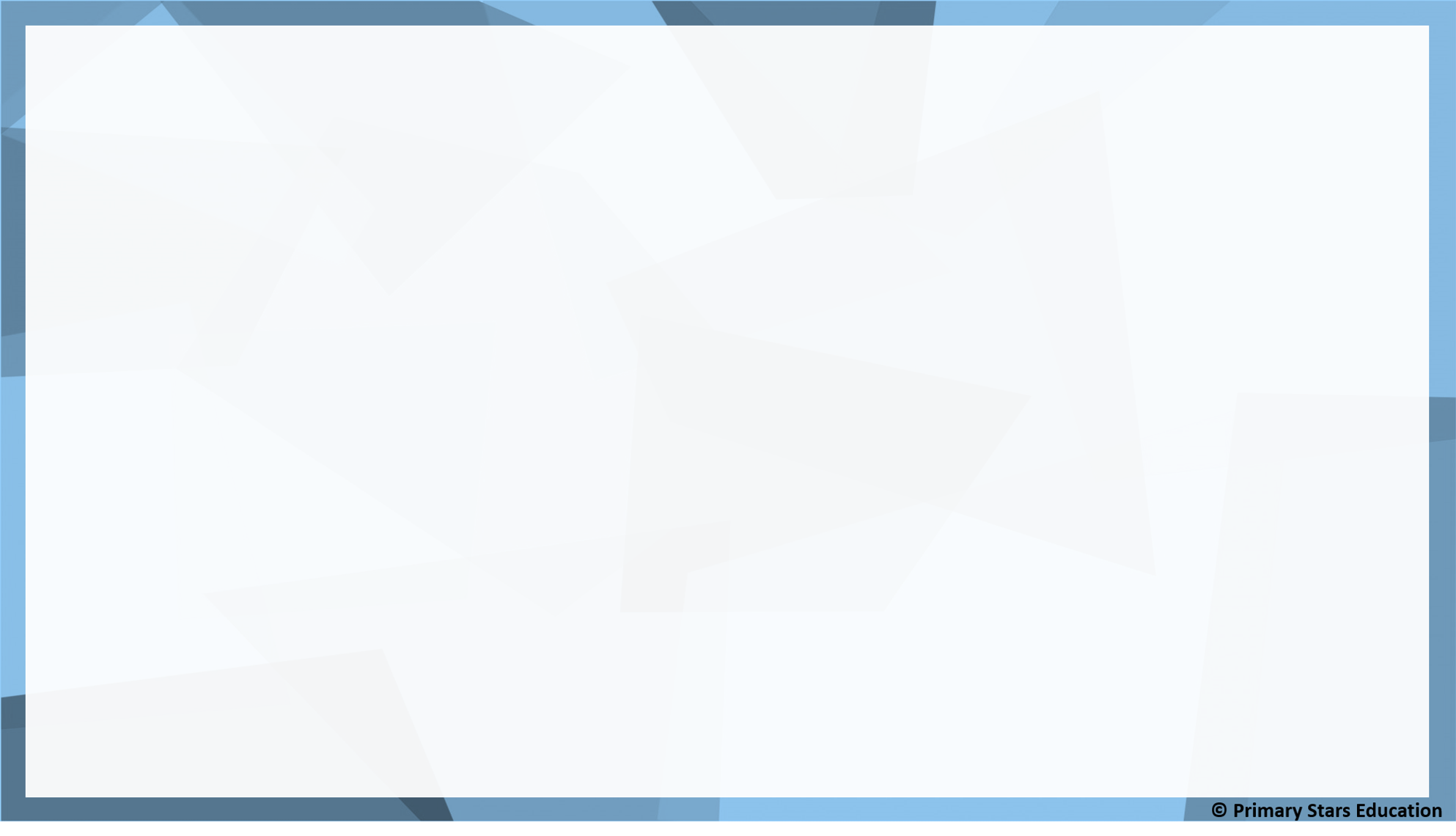 Write number sentences to match the array.
4
10
10
4
________ x ________     and     ________ x ________
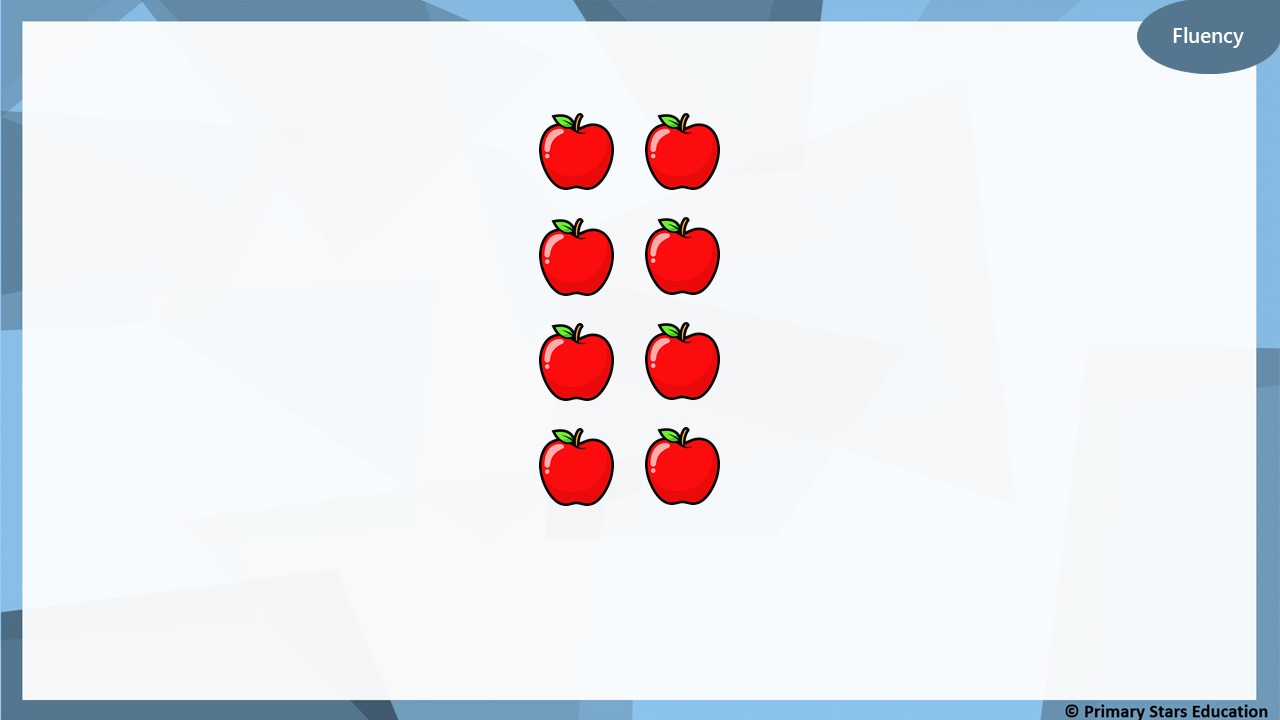 Write number sentences to match the array.
4
2
2
4
________ x ________     and     ________ x ________
Fluency
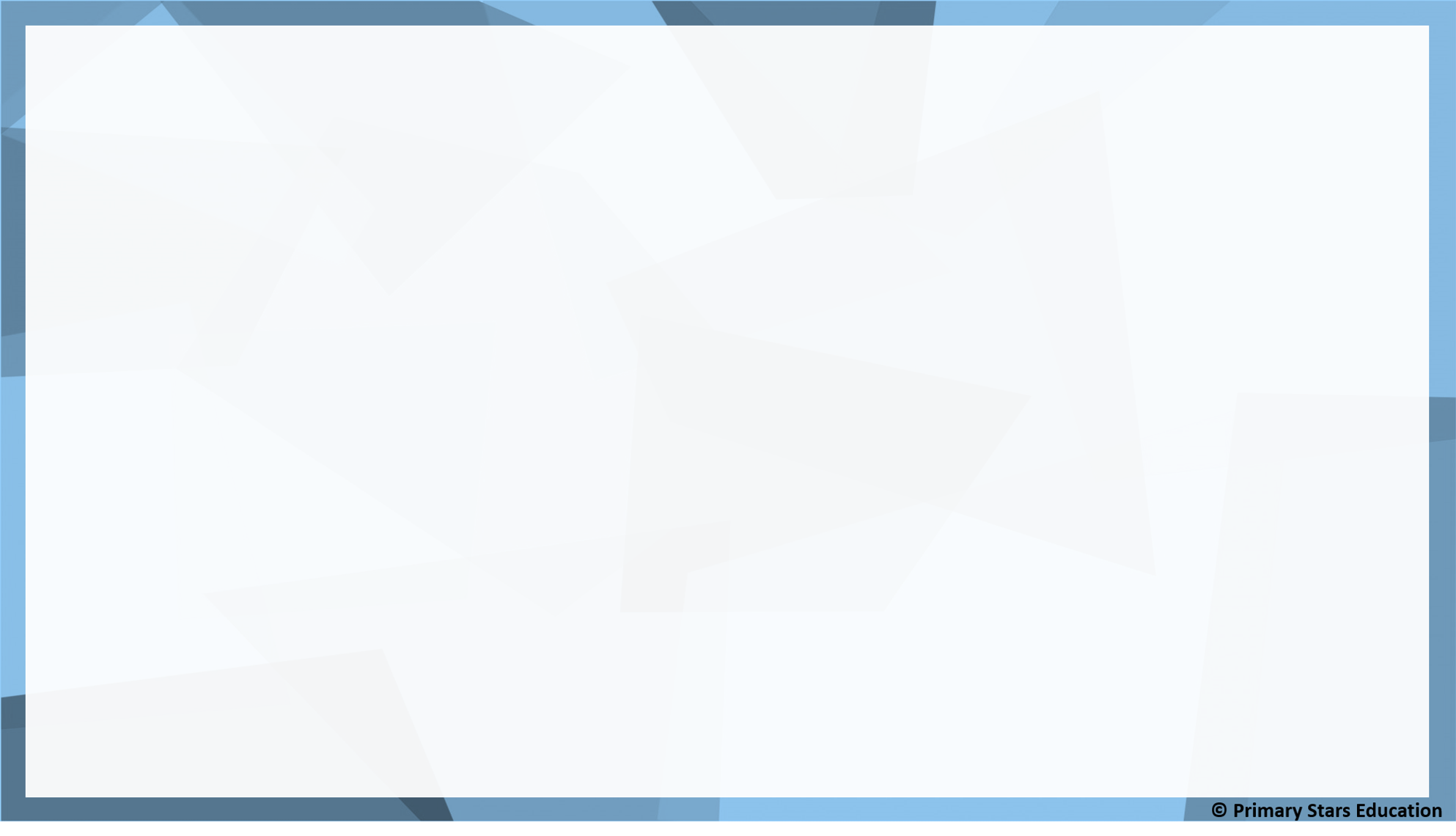 Write number sentences to match the array.
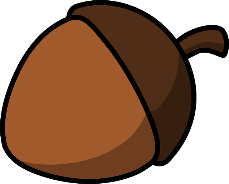 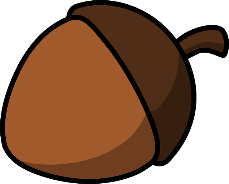 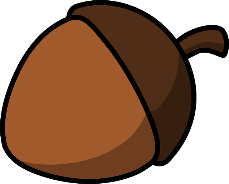 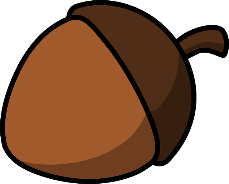 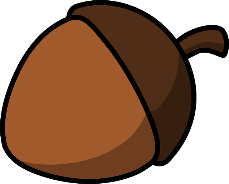 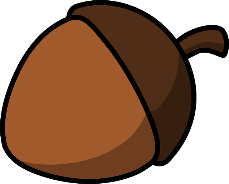 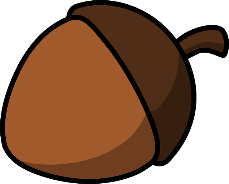 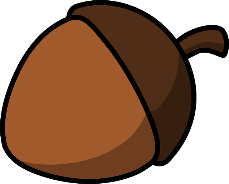 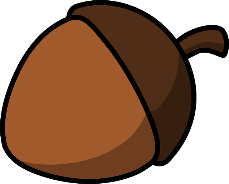 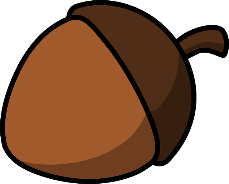 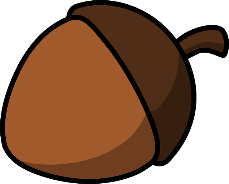 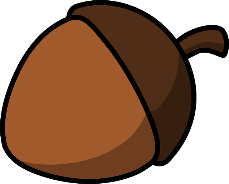 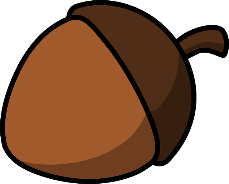 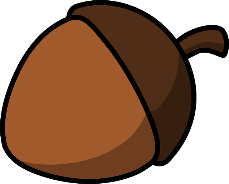 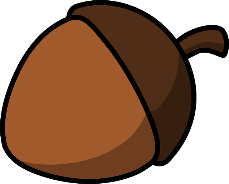 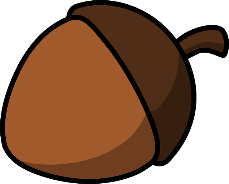 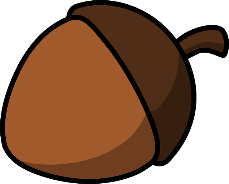 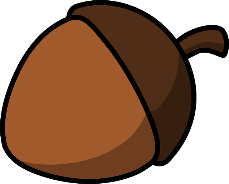 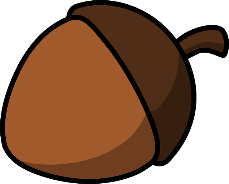 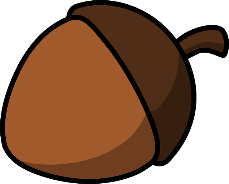 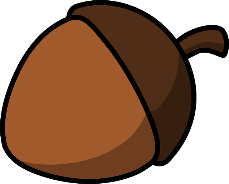 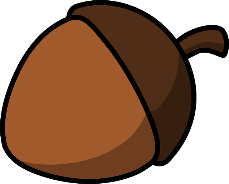 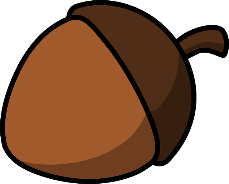 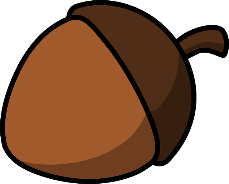 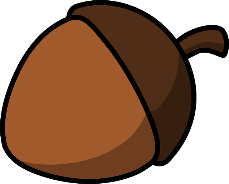 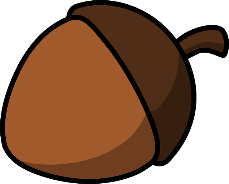 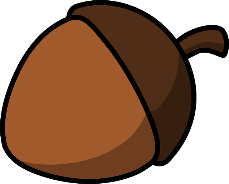 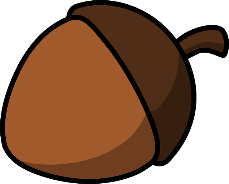 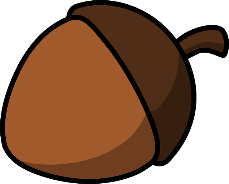 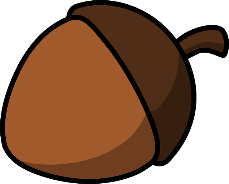 6
5
5
6
________ x ________     and     ________ x ________
Fluency
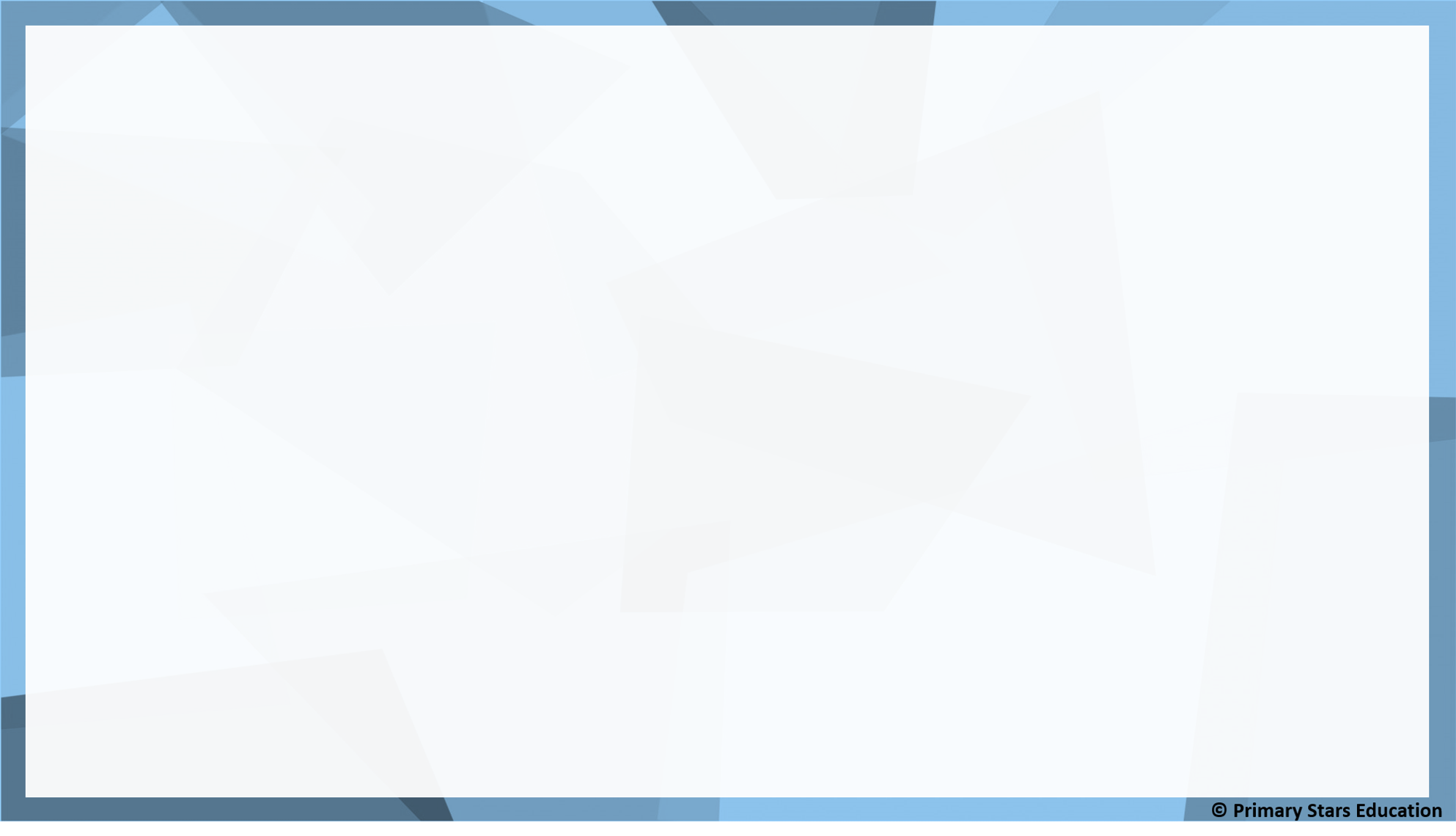 Write number sentences to match the array.
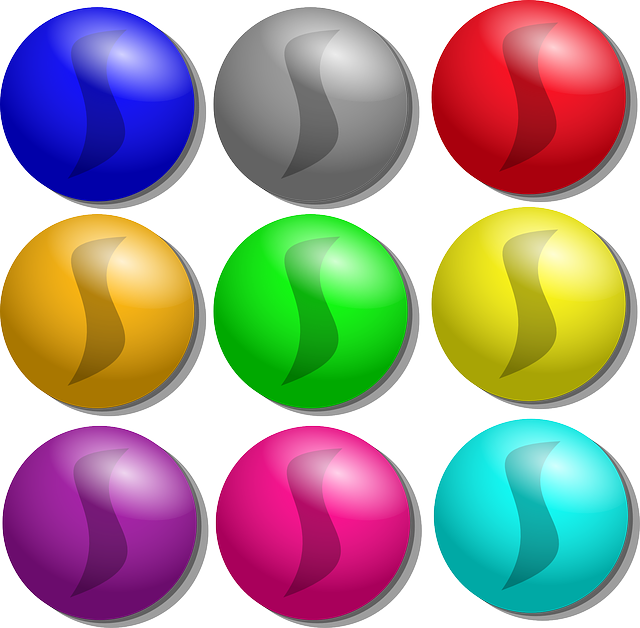 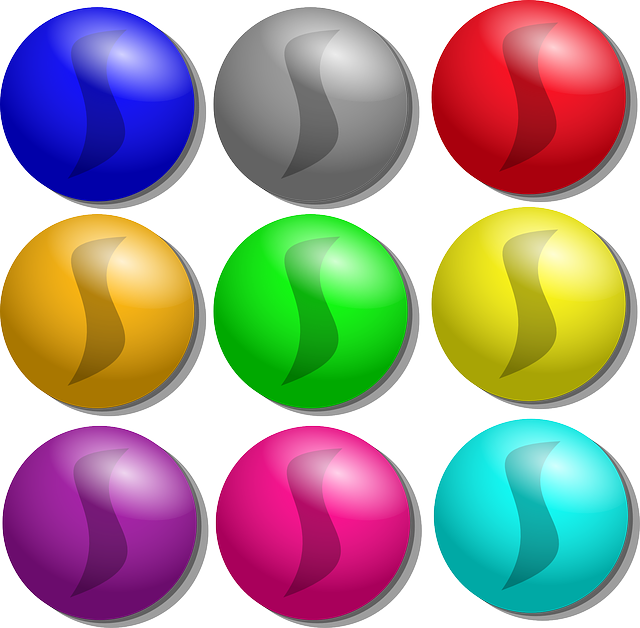 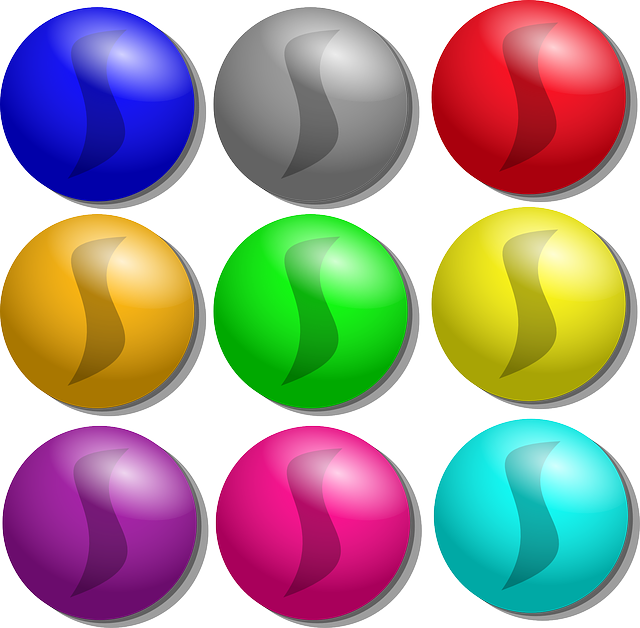 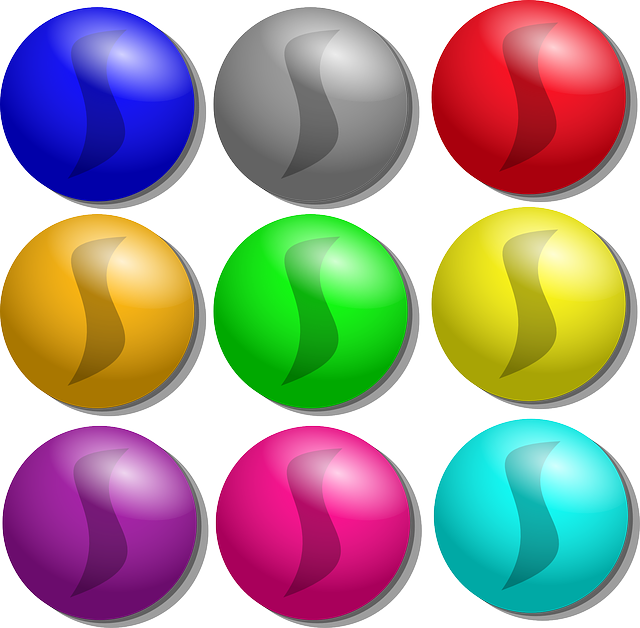 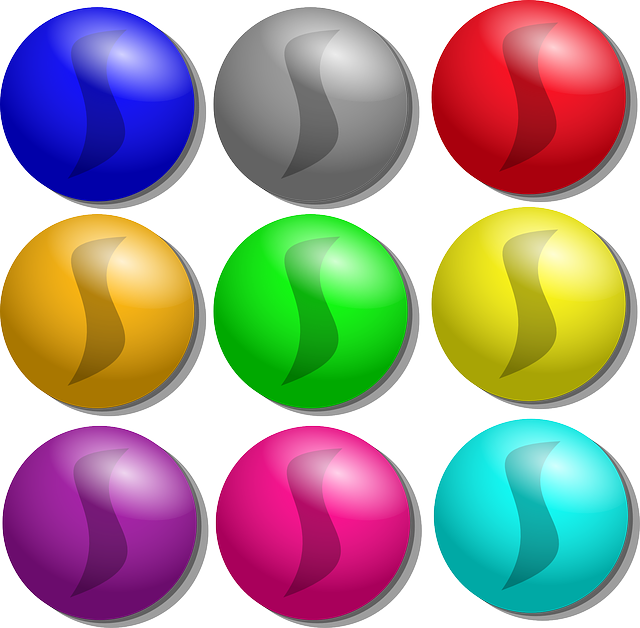 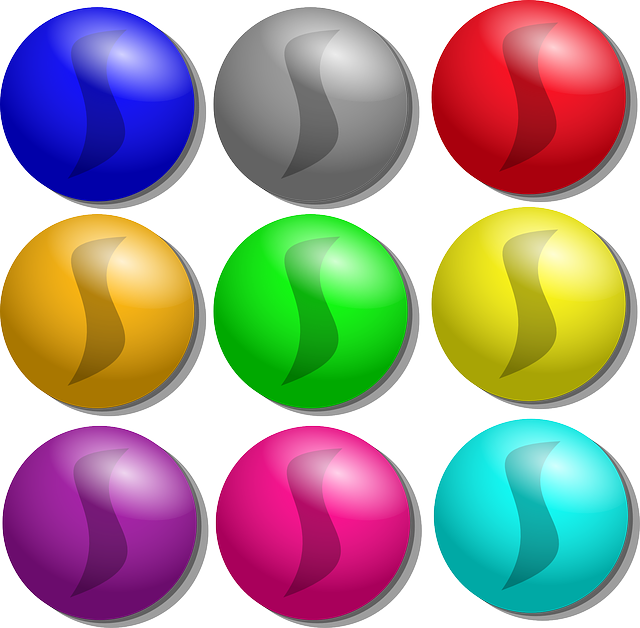 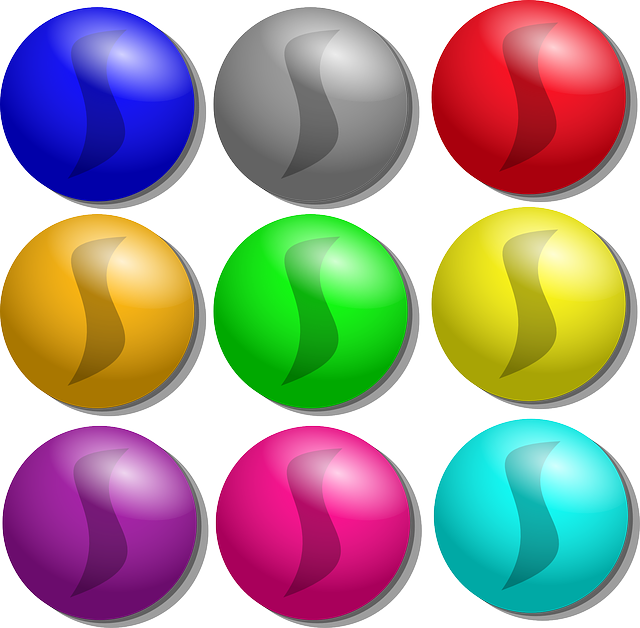 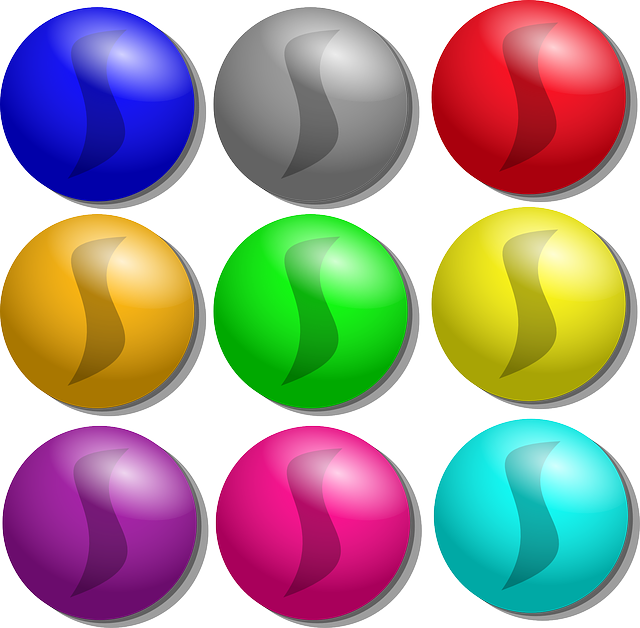 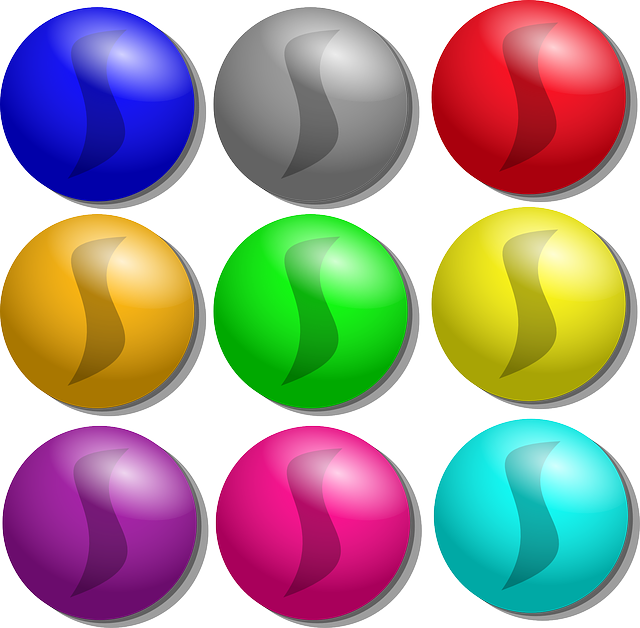 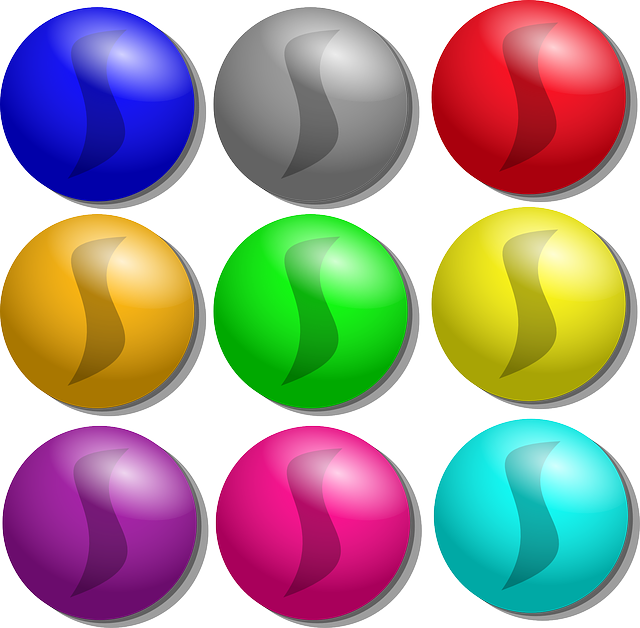 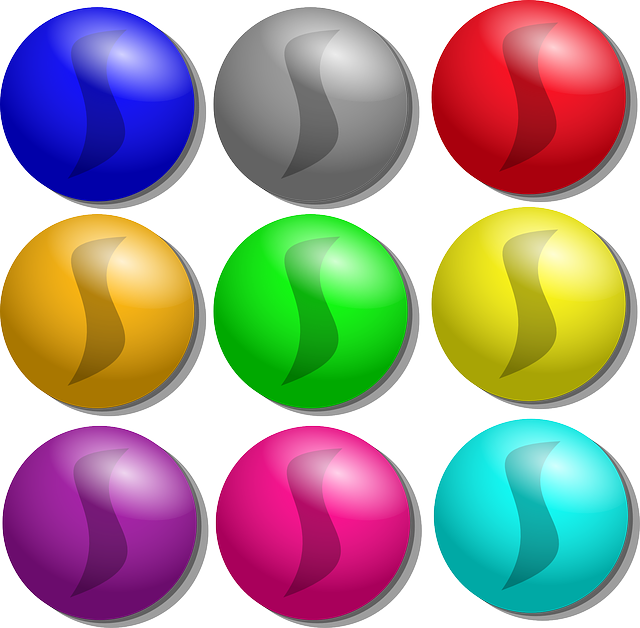 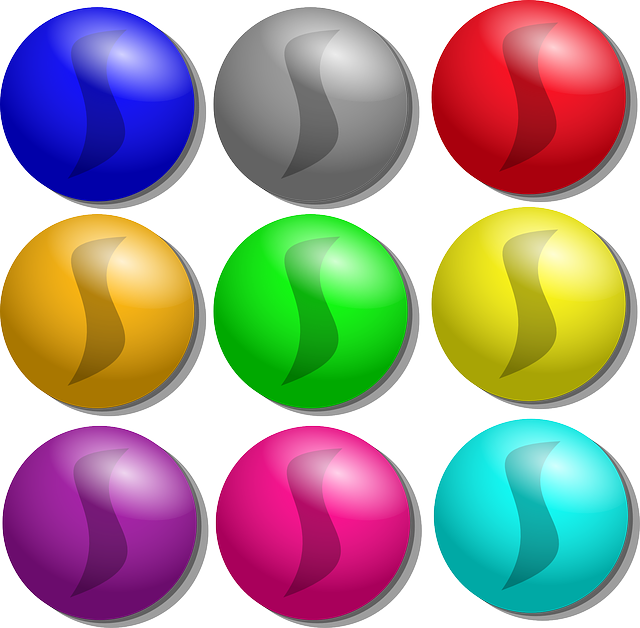 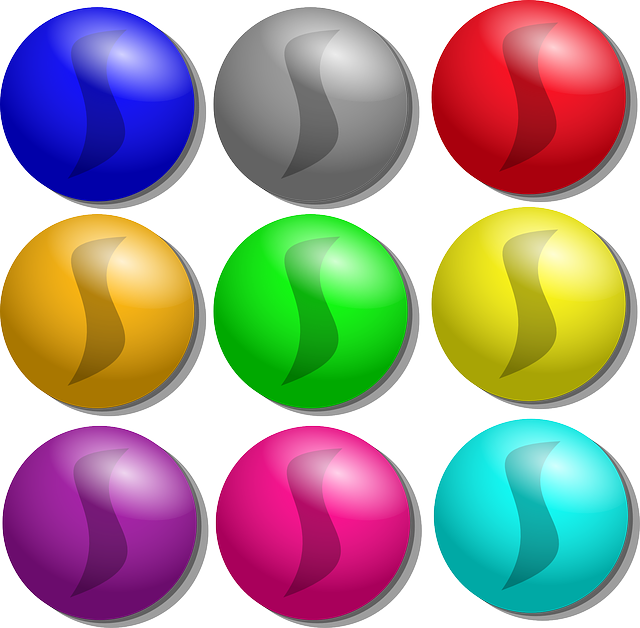 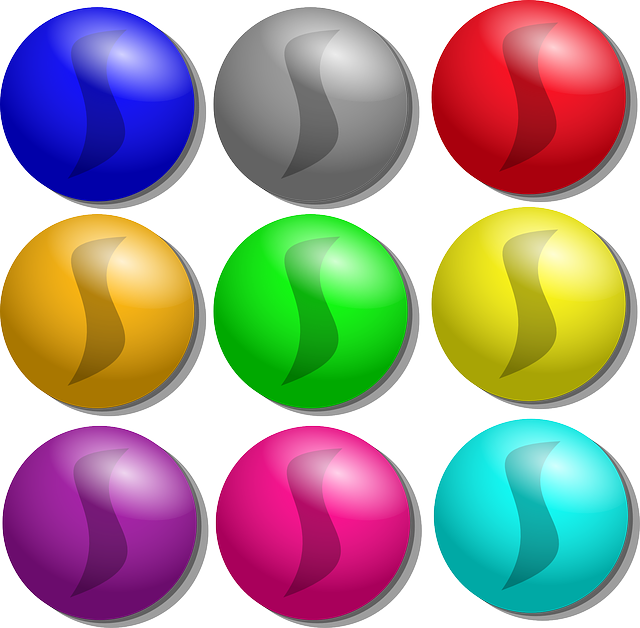 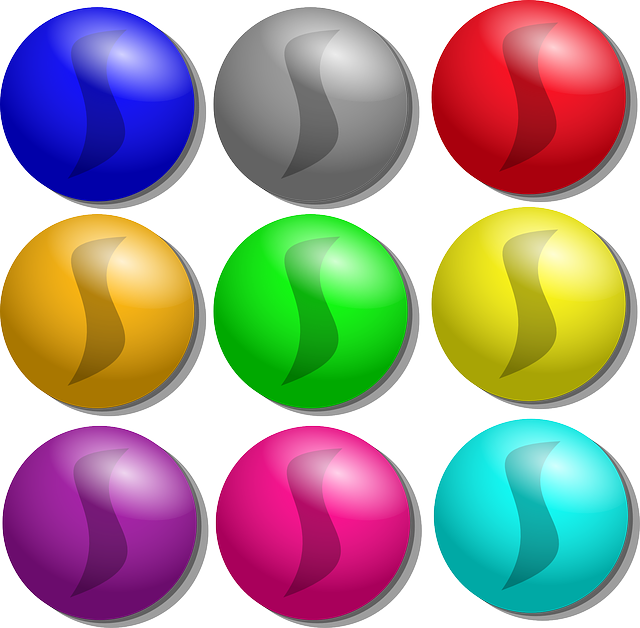 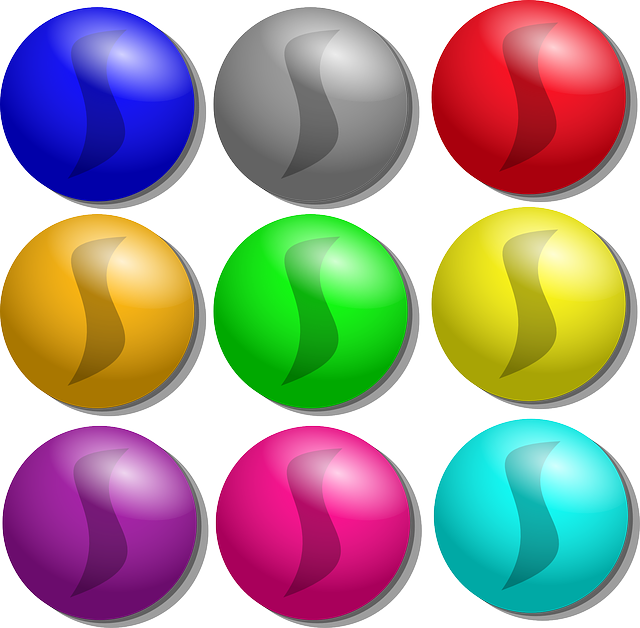 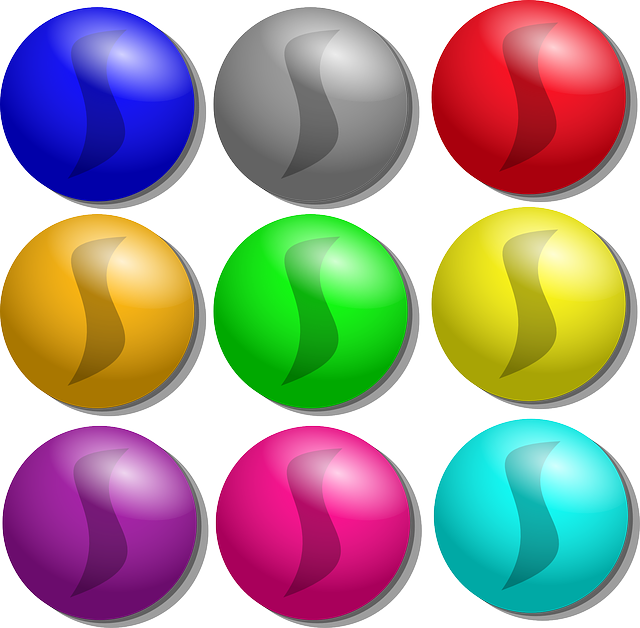 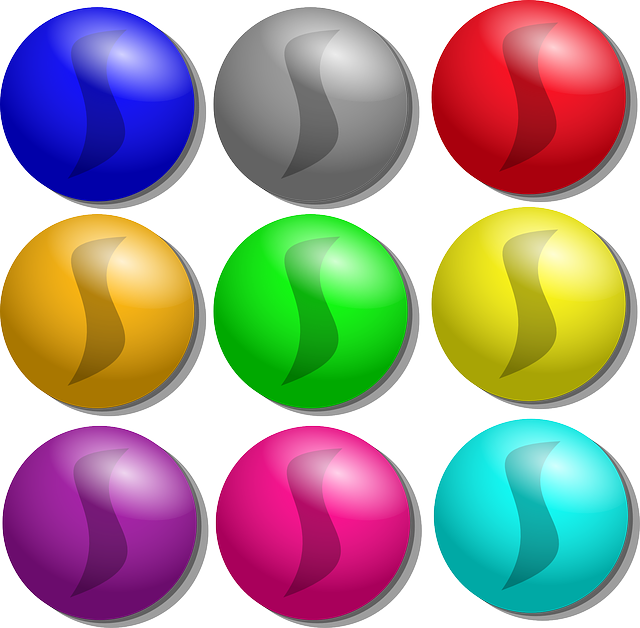 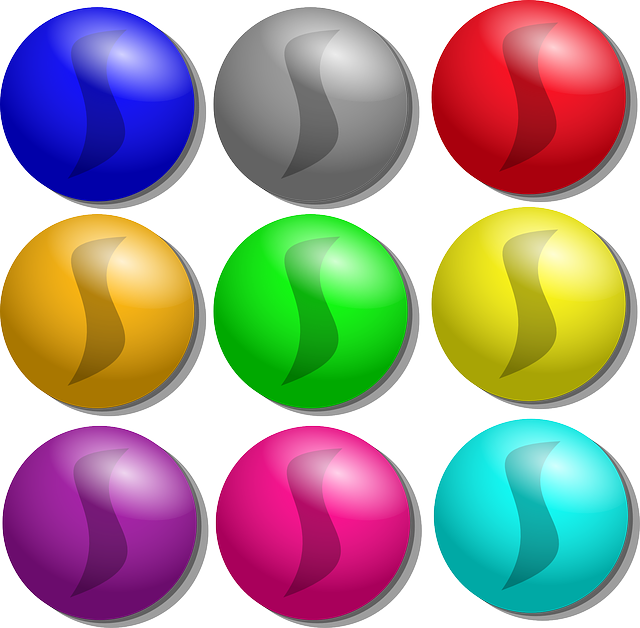 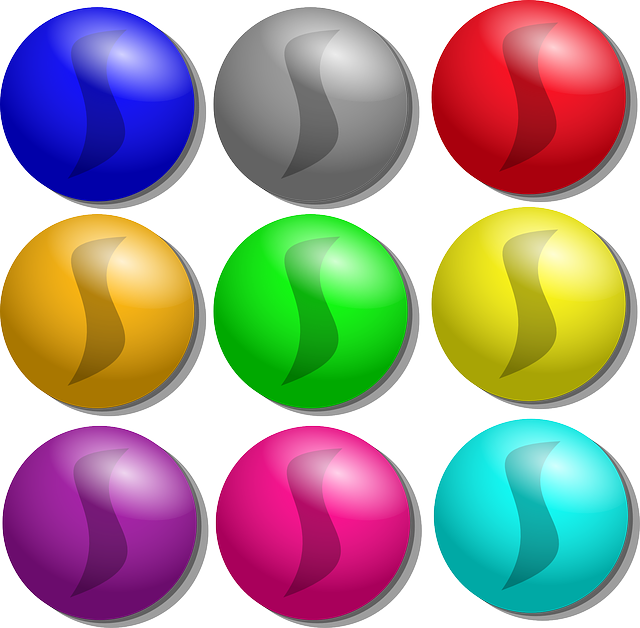 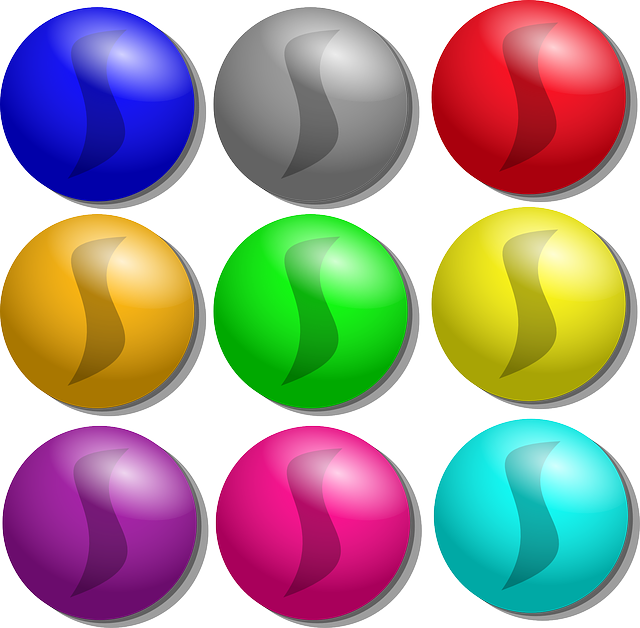 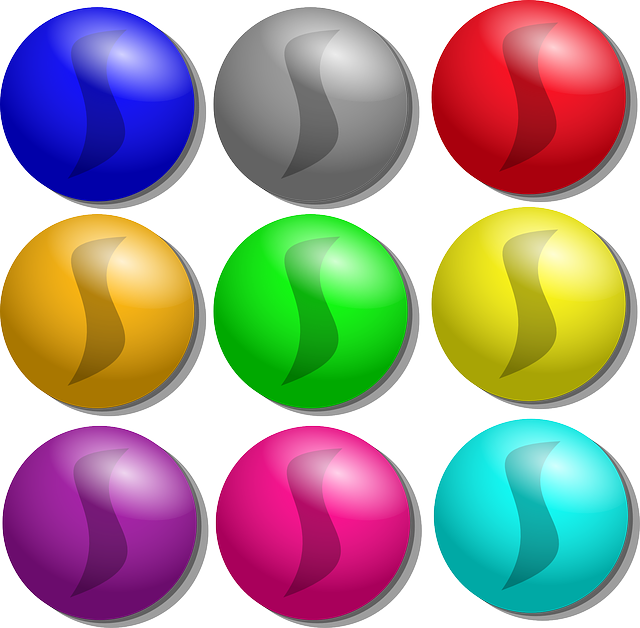 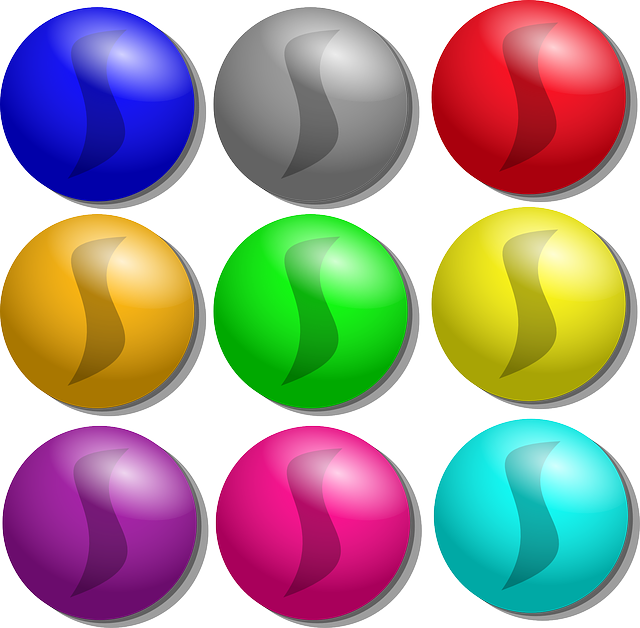 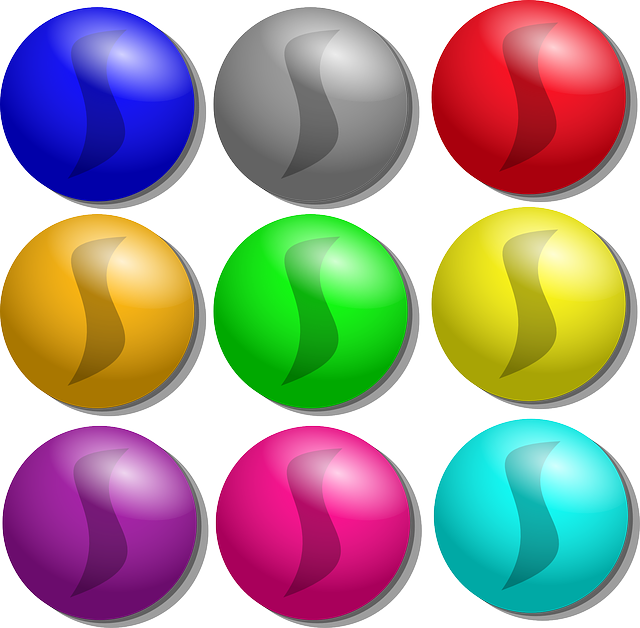 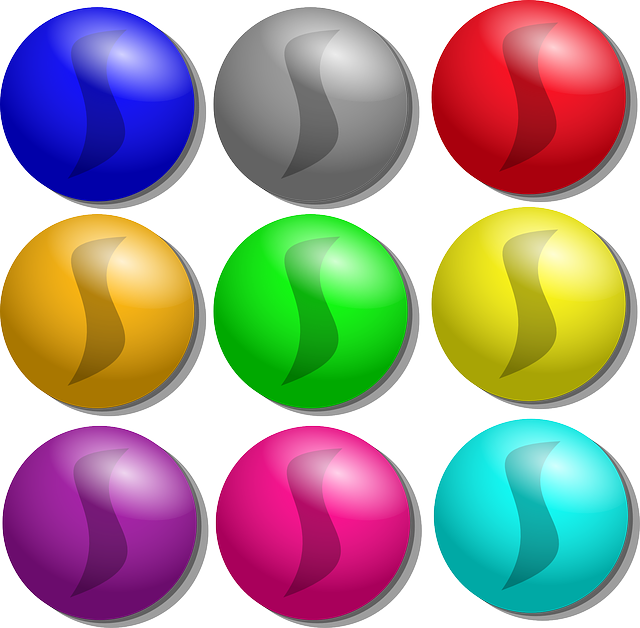 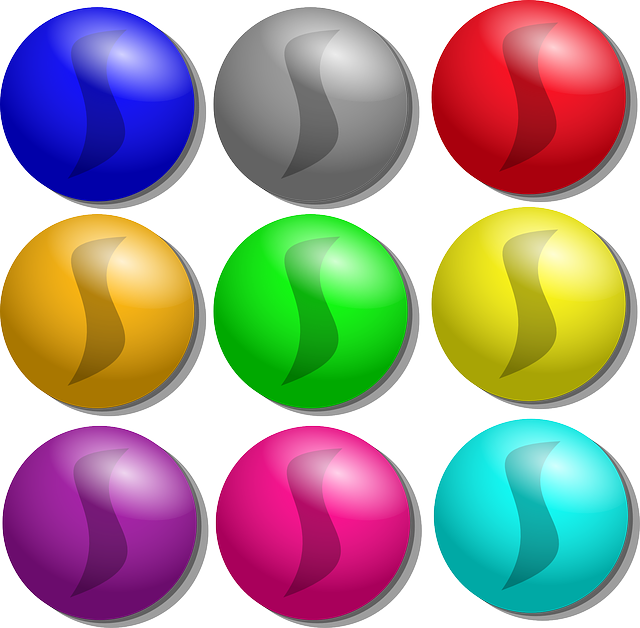 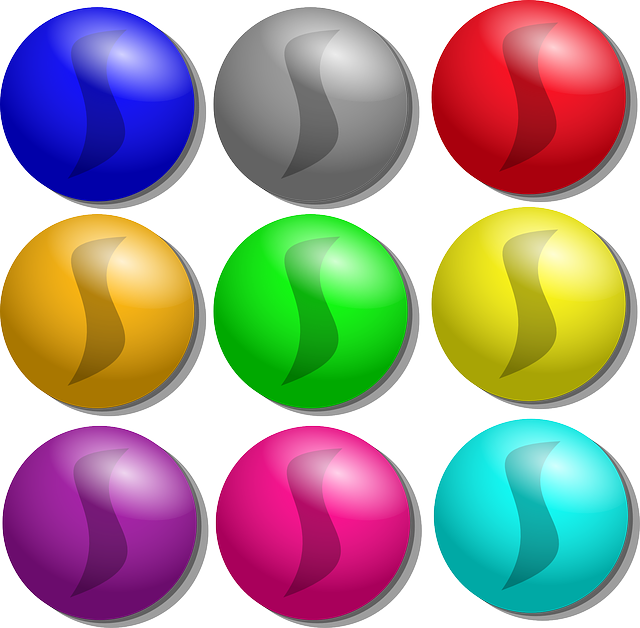 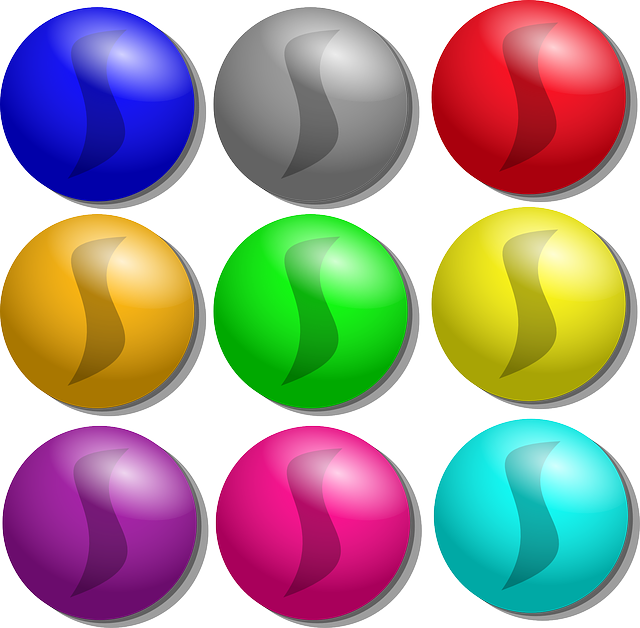 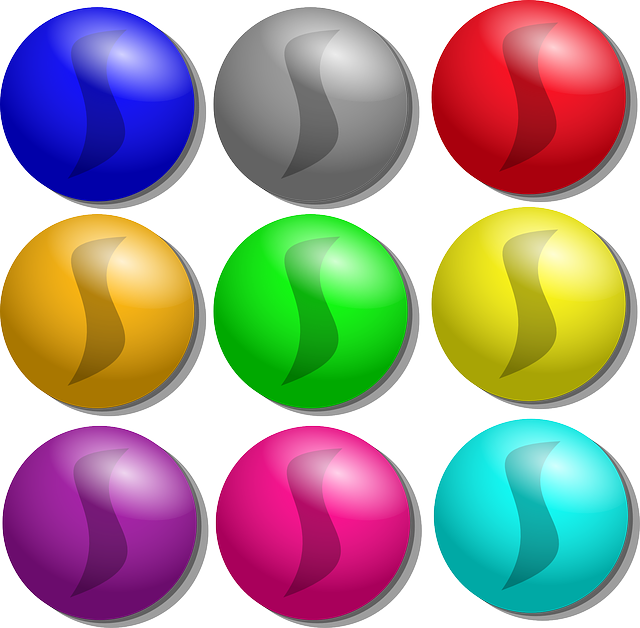 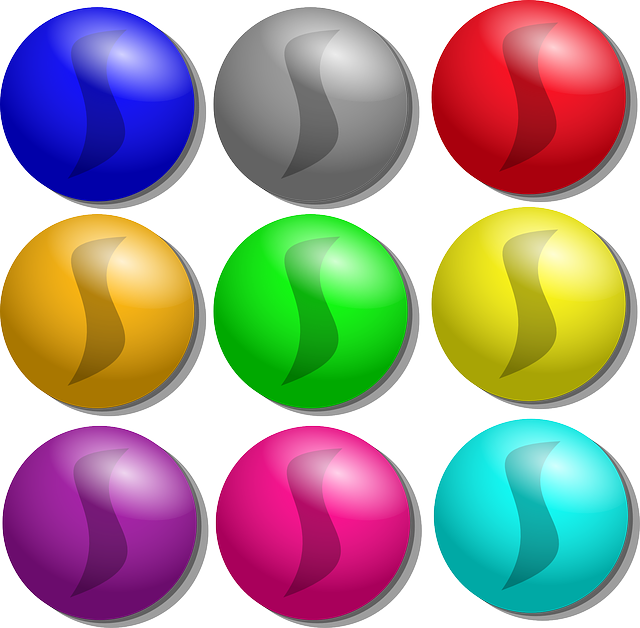 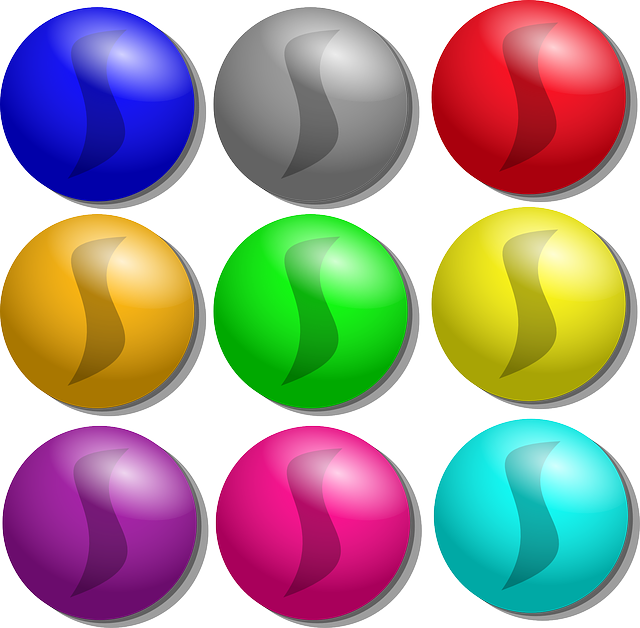 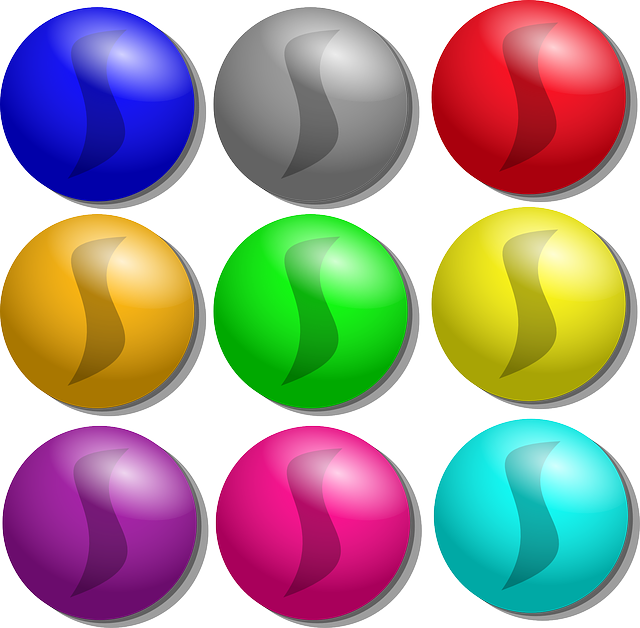 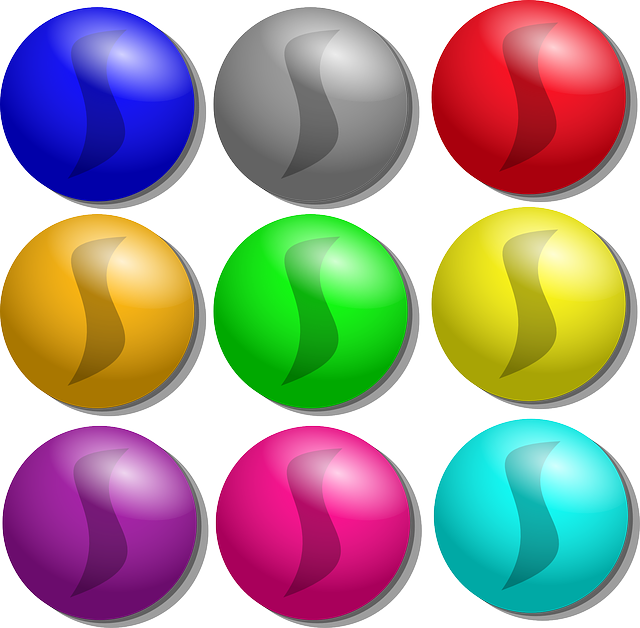 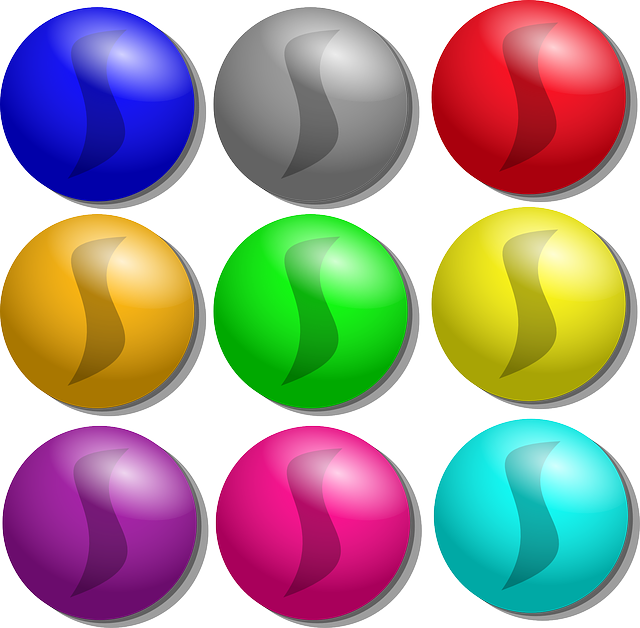 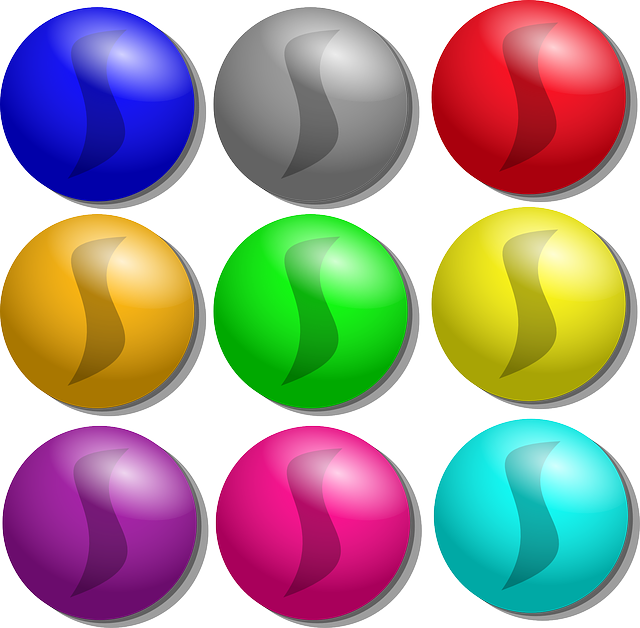 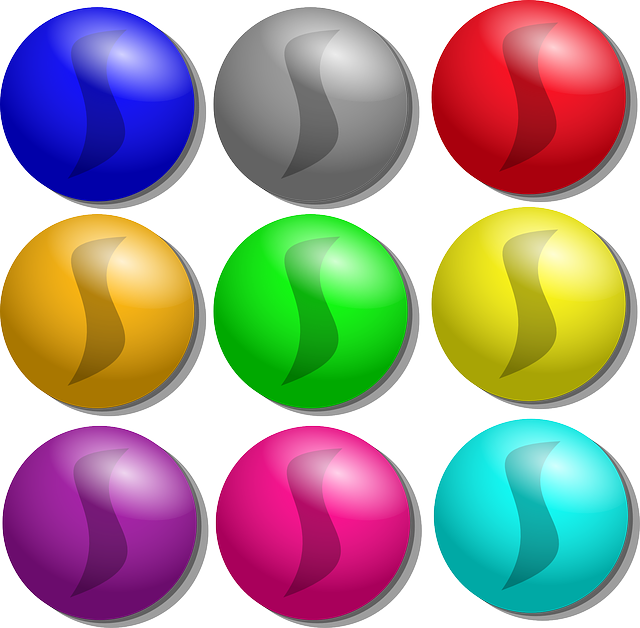 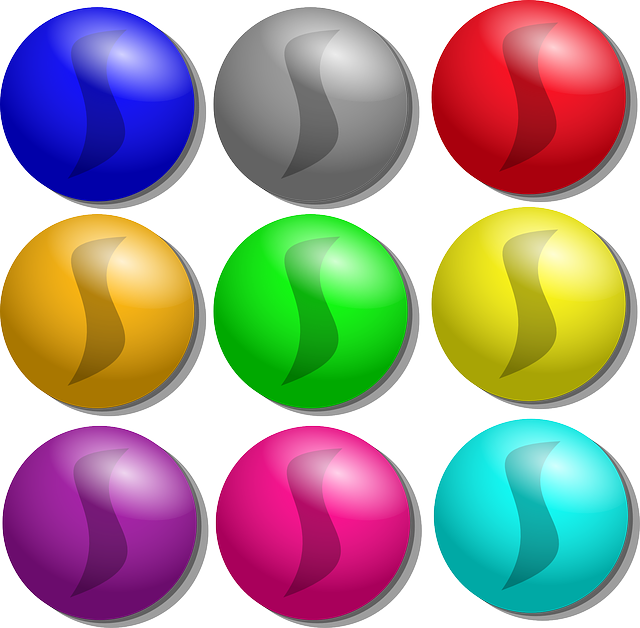 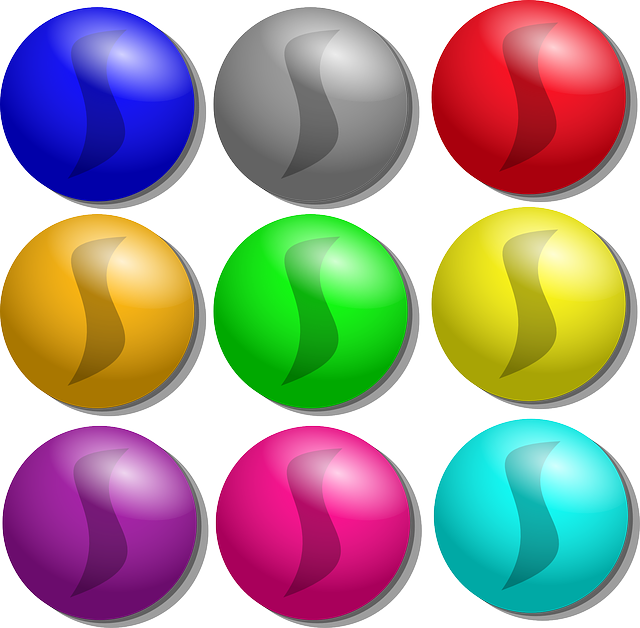 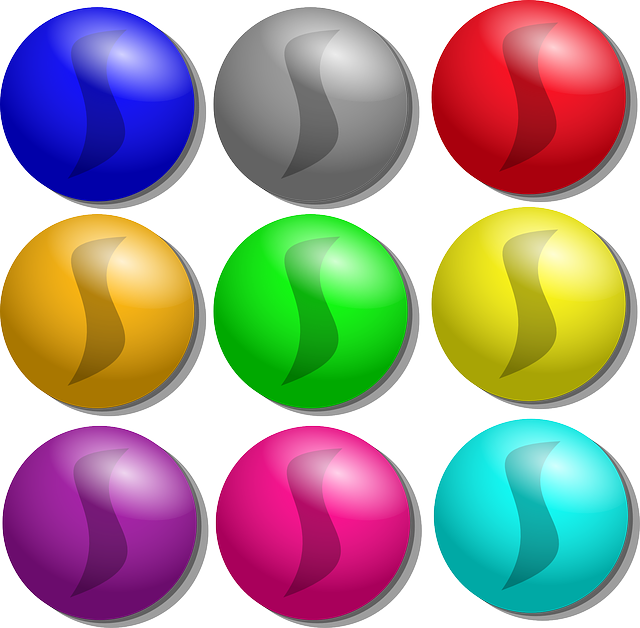 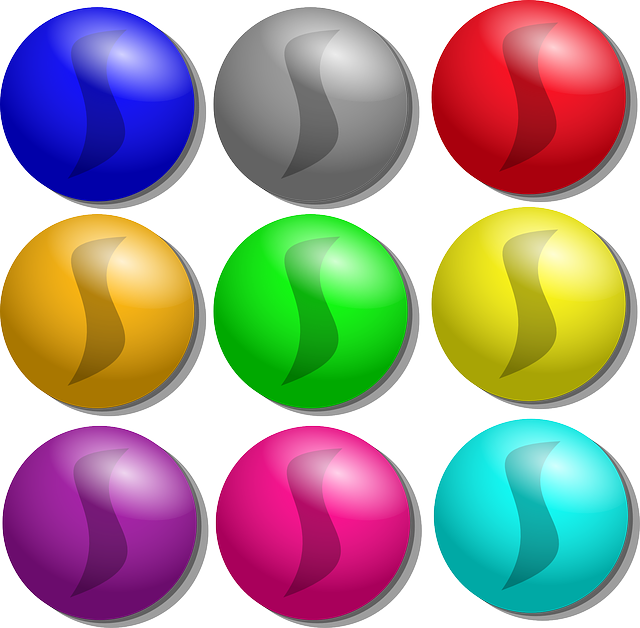 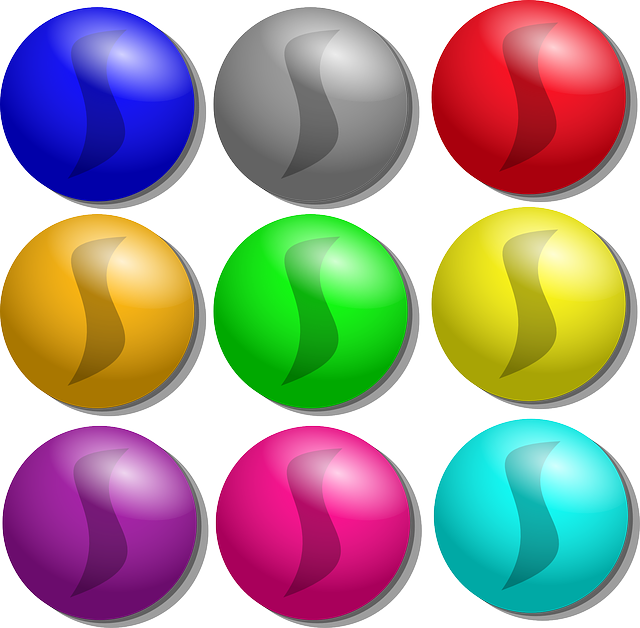 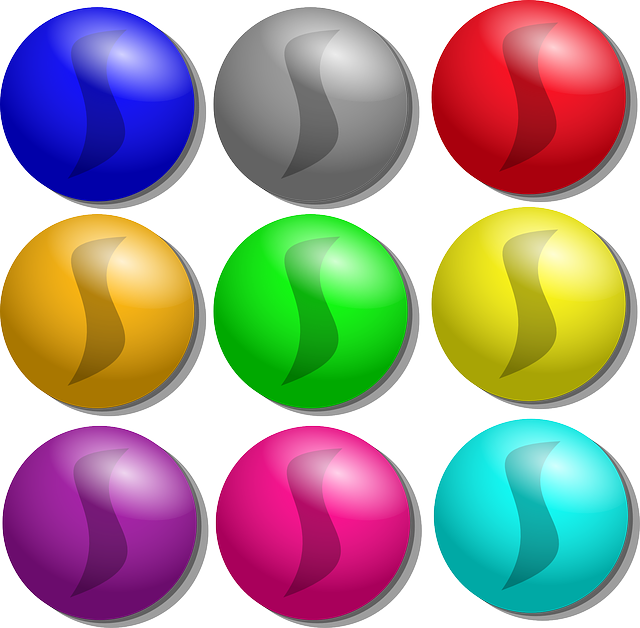 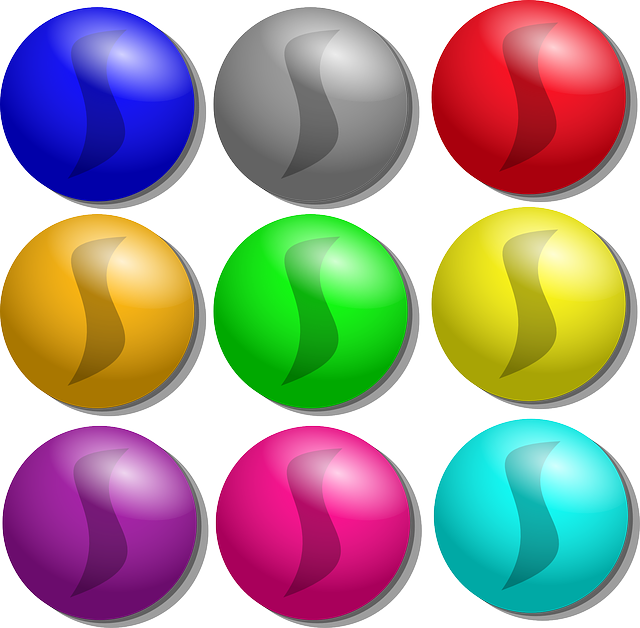 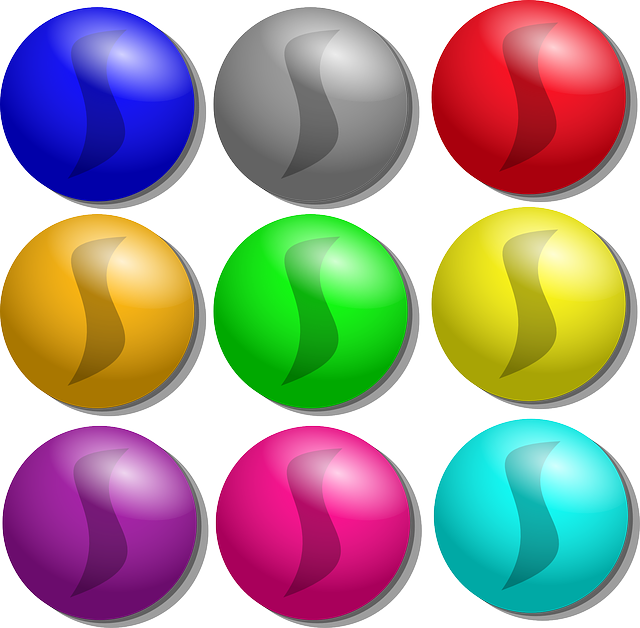 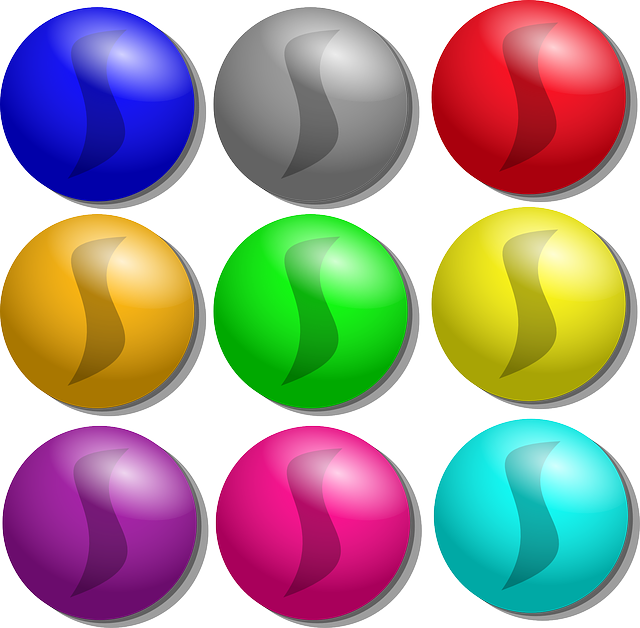 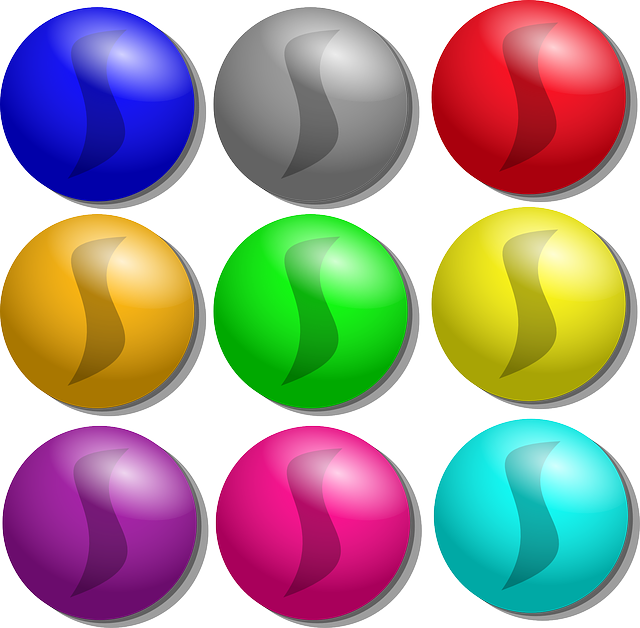 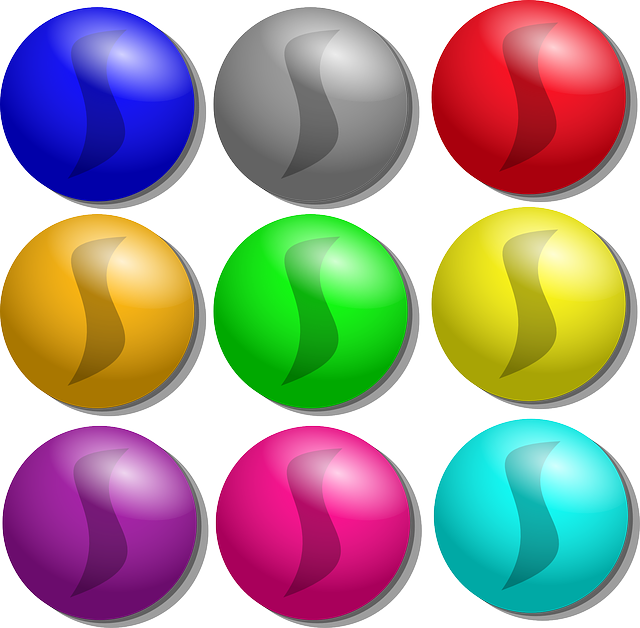 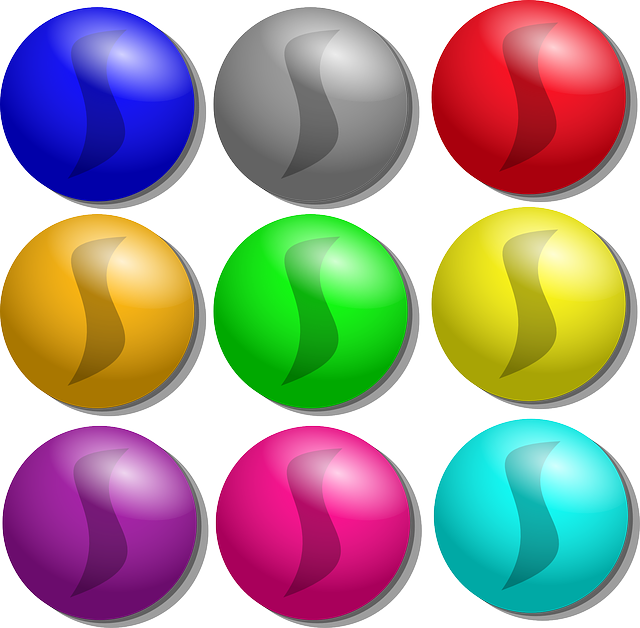 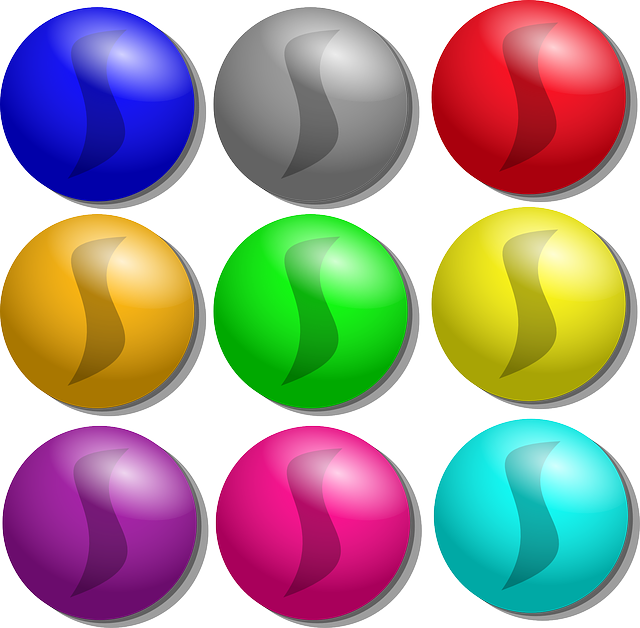 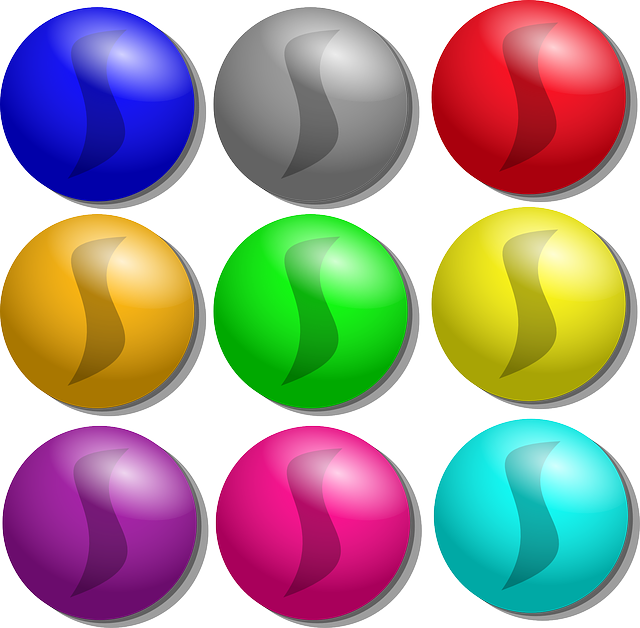 5
10
10
5
________ x ________     and     ________ x ________
Fluency
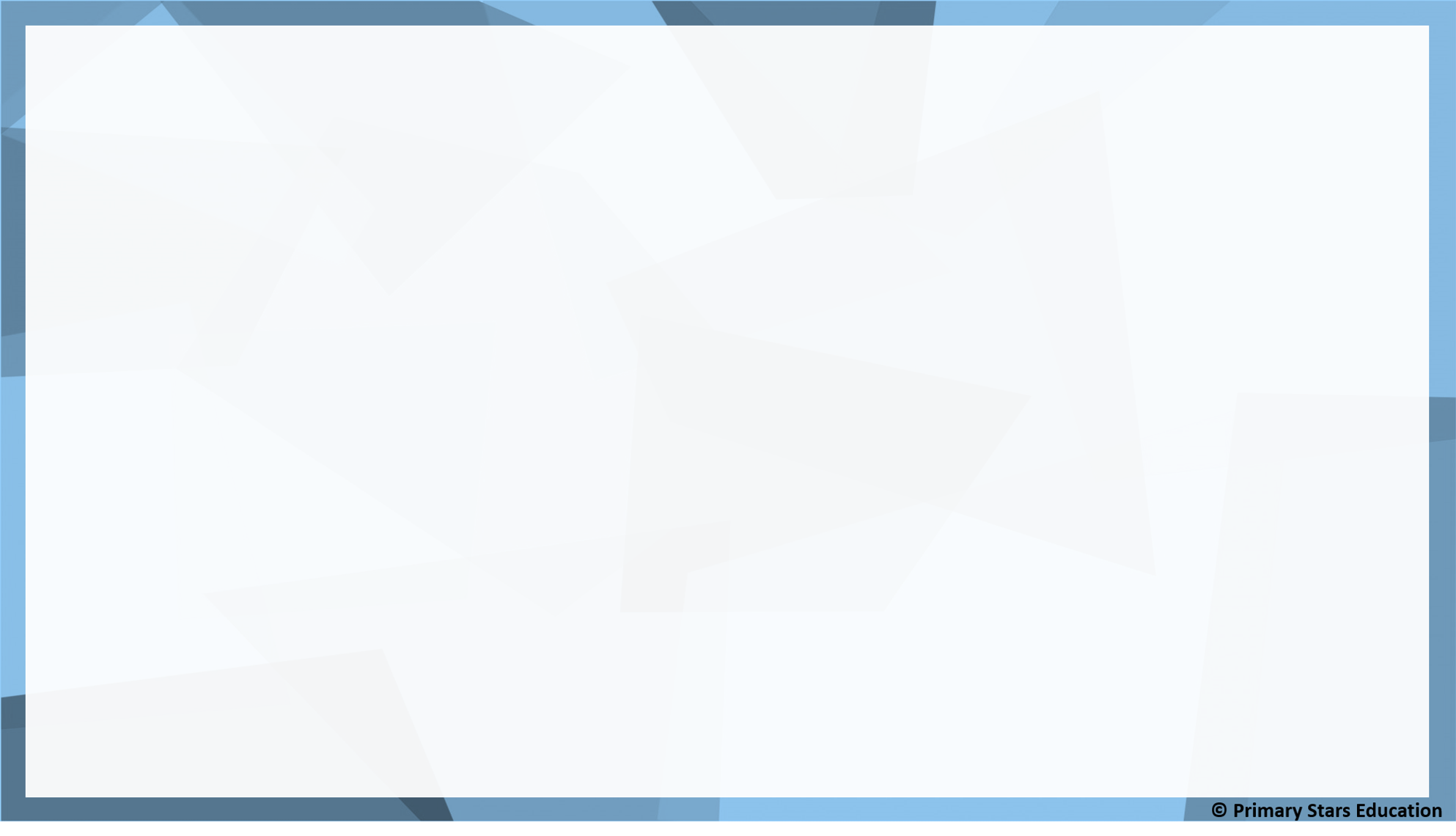 Draw an array that will show 3 x 2.
2
3
How else could you describe this array?    ________ x ________
Fluency
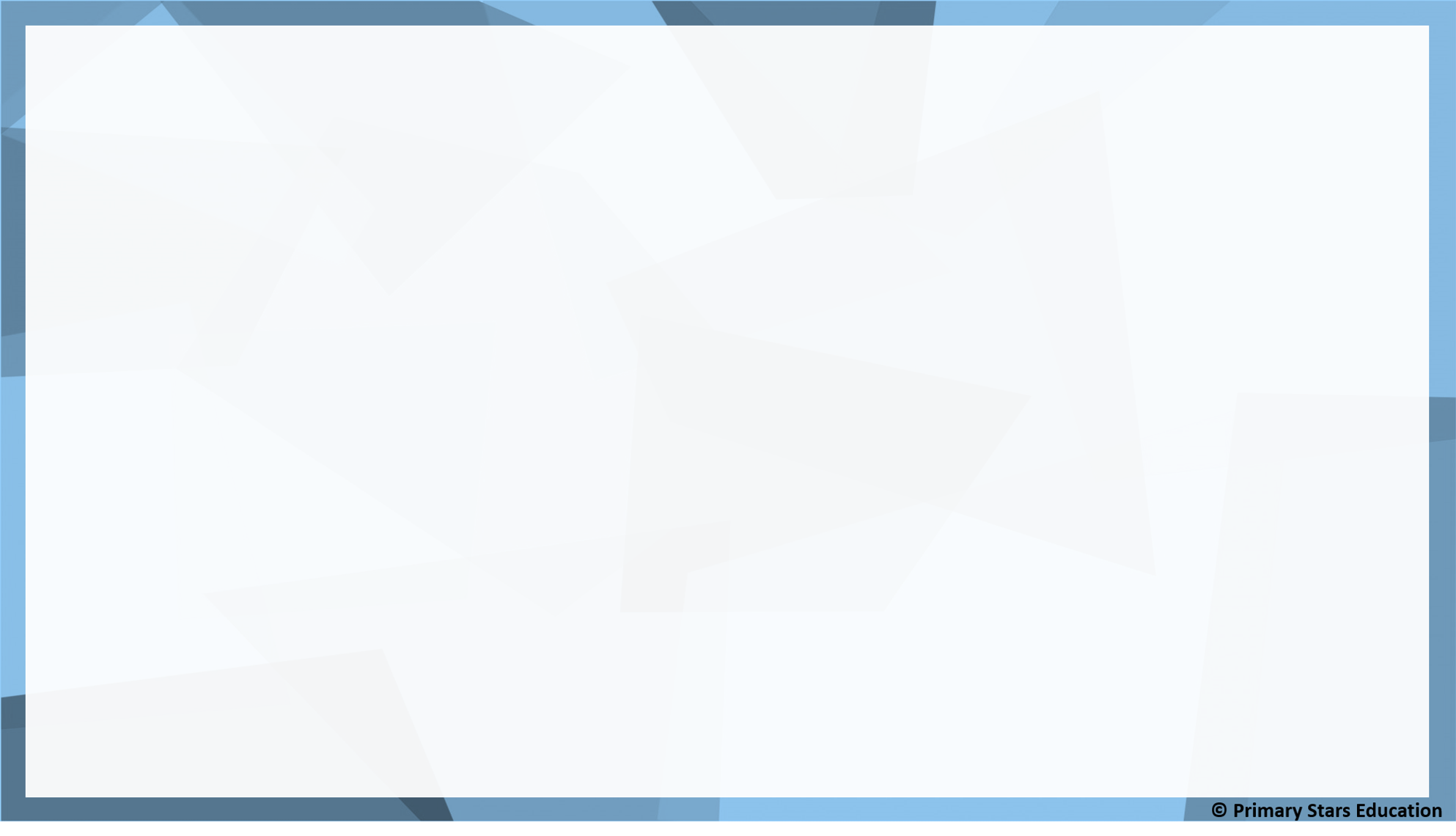 Draw an array that will show 5 x 3.
3
5
How else could you describe this array?    ________ x ________
Fluency
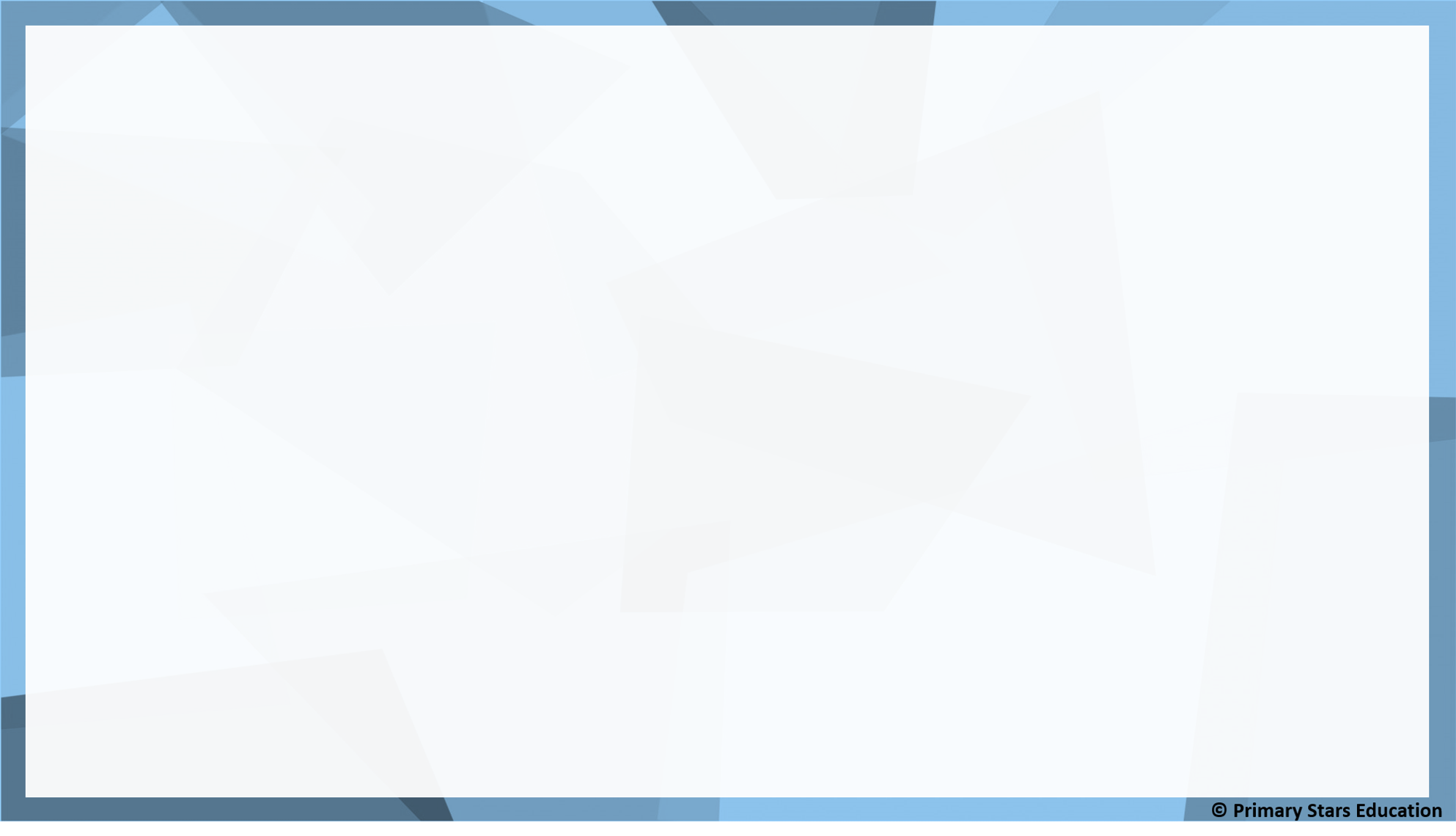 Match the arrays to their multiplication.
2 x 8
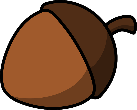 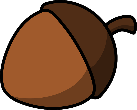 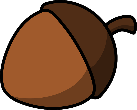 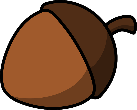 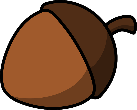 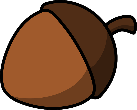 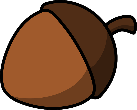 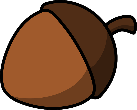 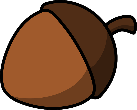 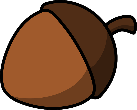 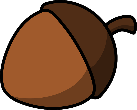 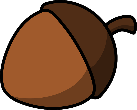 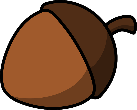 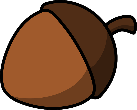 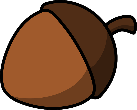 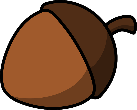 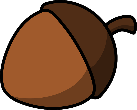 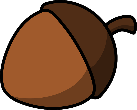 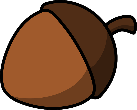 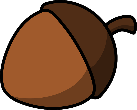 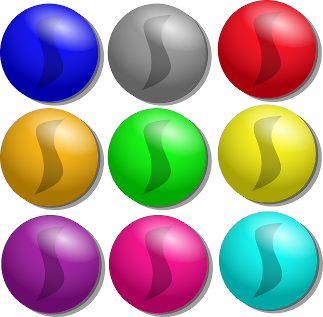 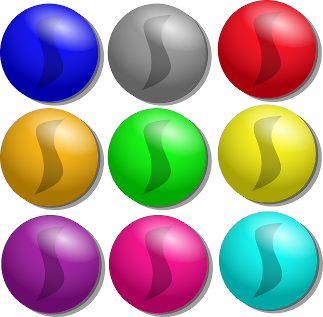 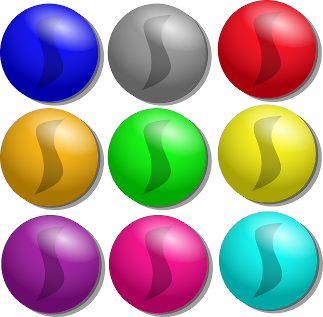 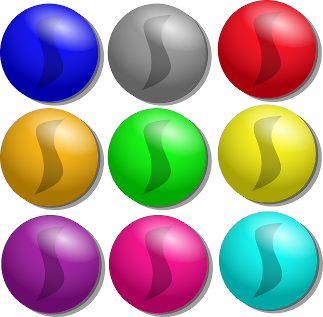 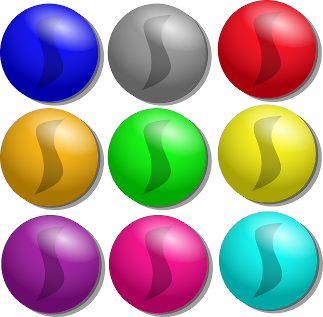 4 x 5
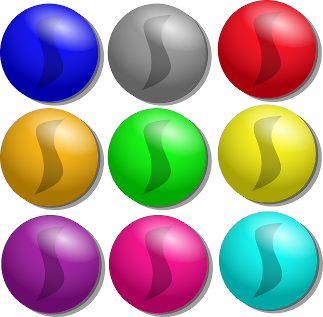 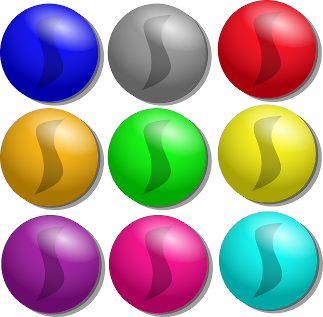 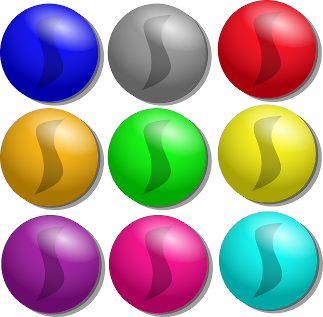 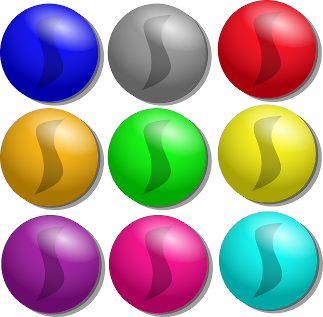 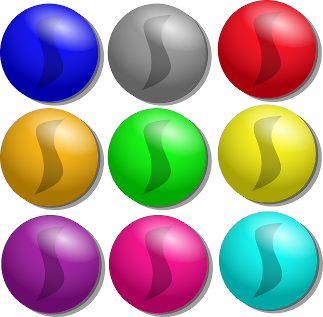 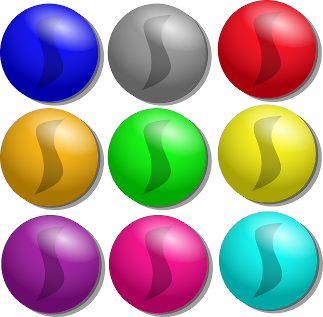 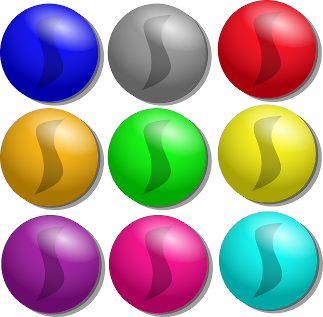 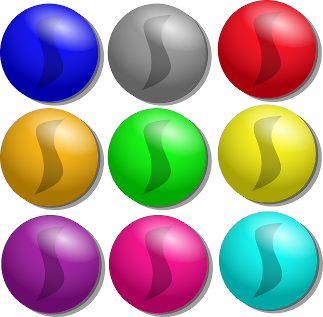 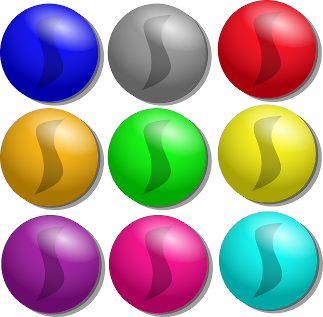 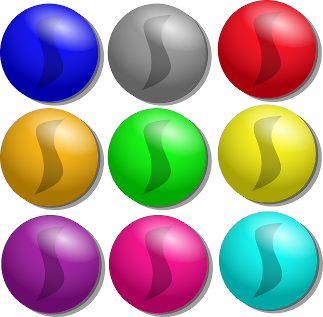 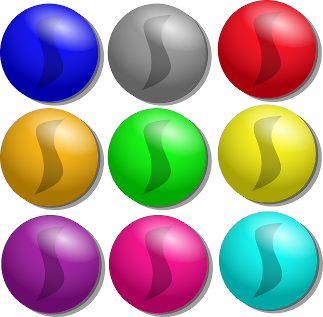 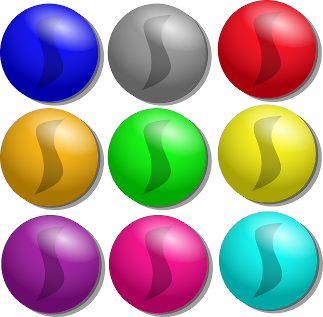 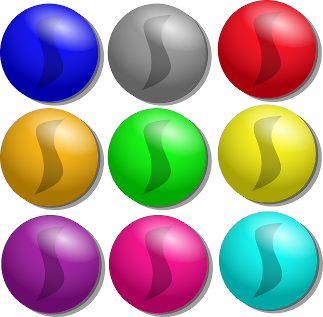 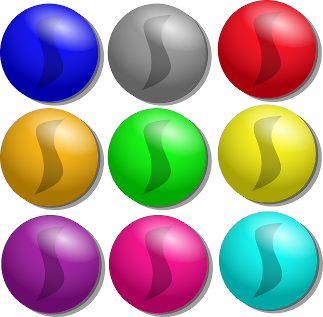 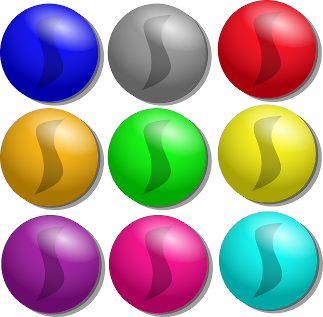 2 x 10
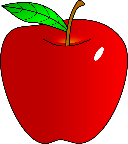 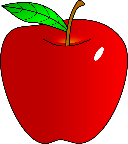 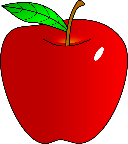 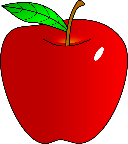 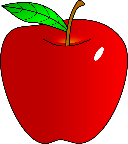 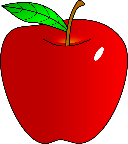 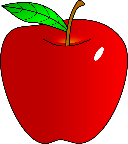 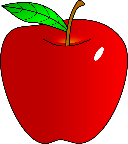 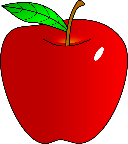 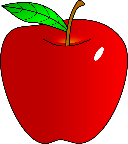 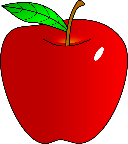 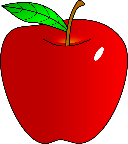 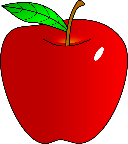 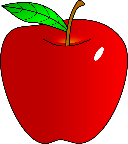 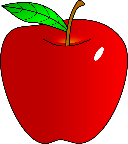 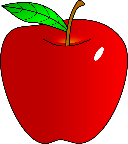 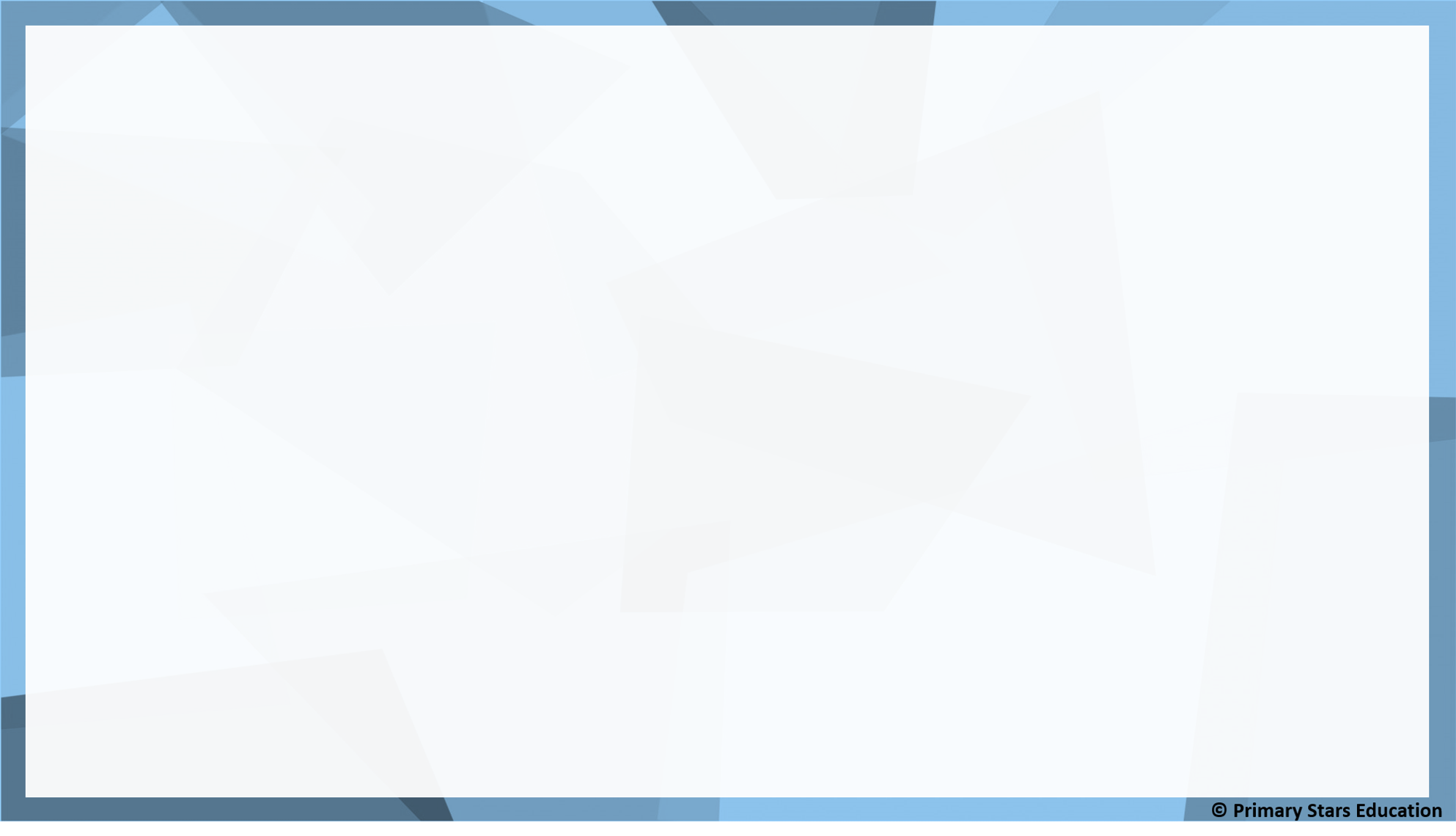 Reasoning
The array below shows 3 x 10.







True or false?Example how you know.
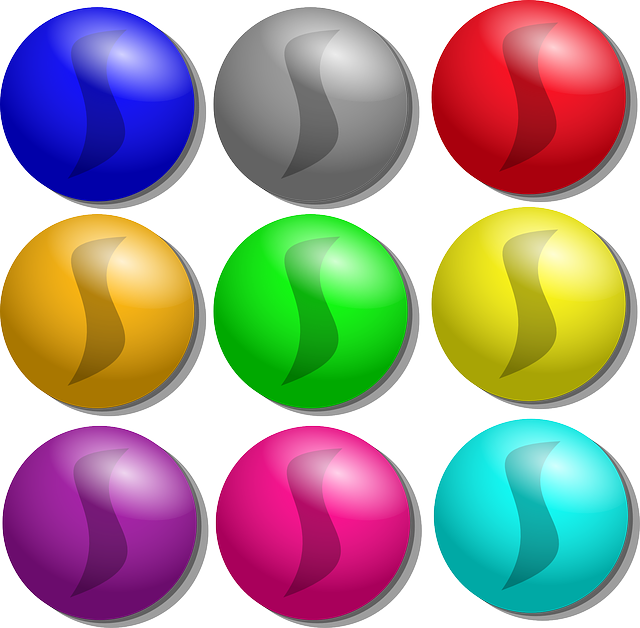 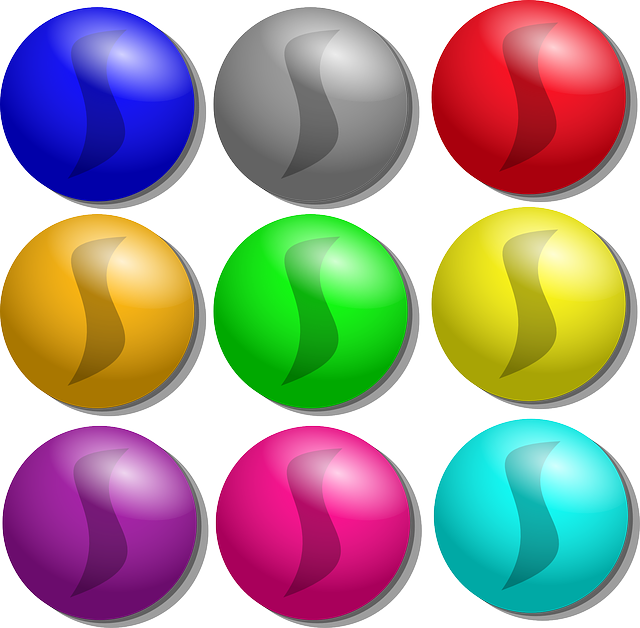 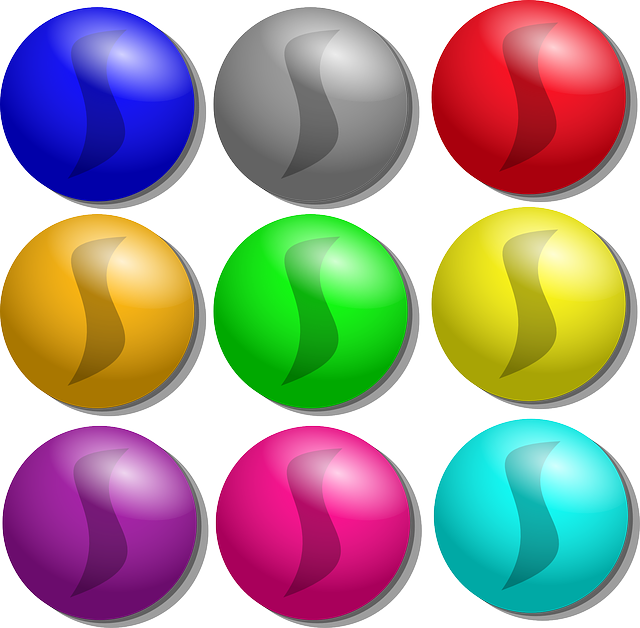 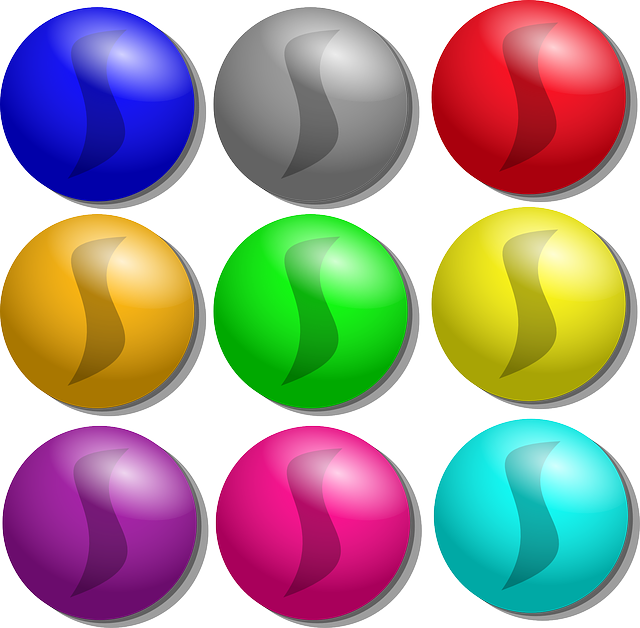 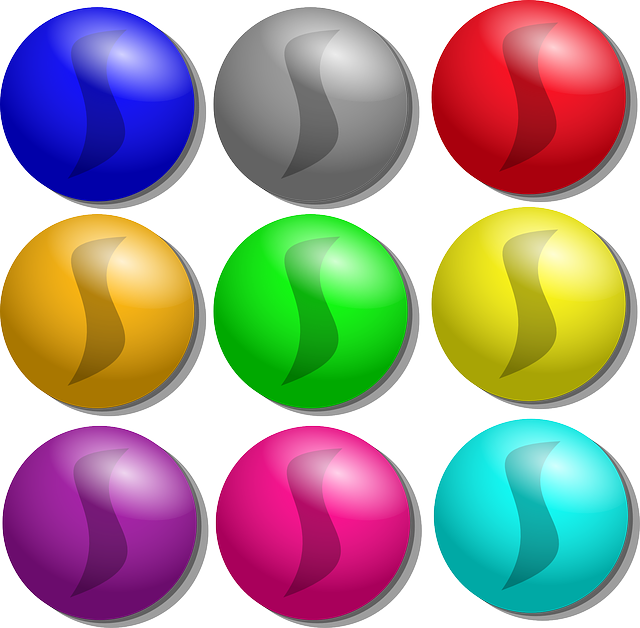 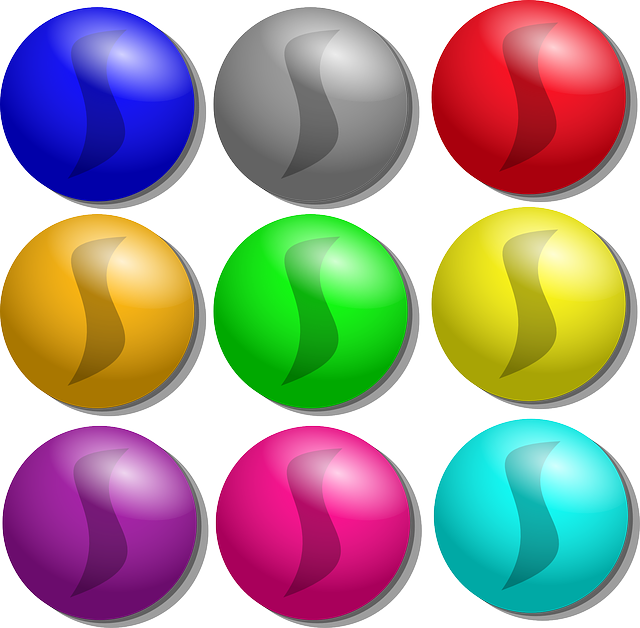 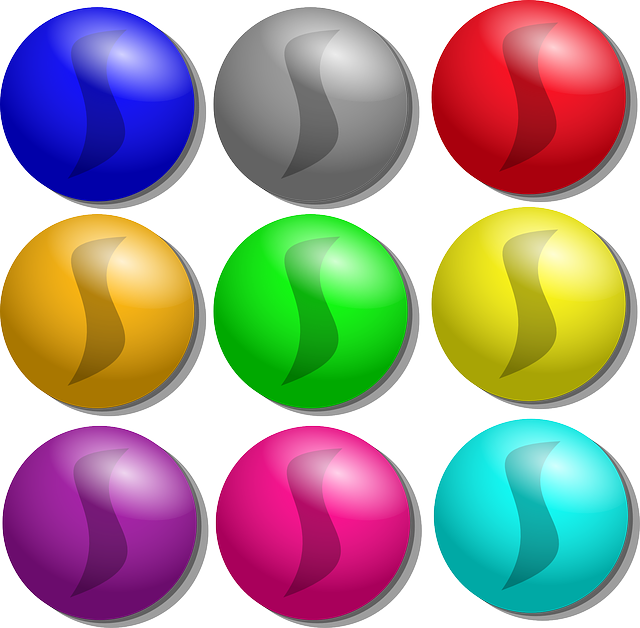 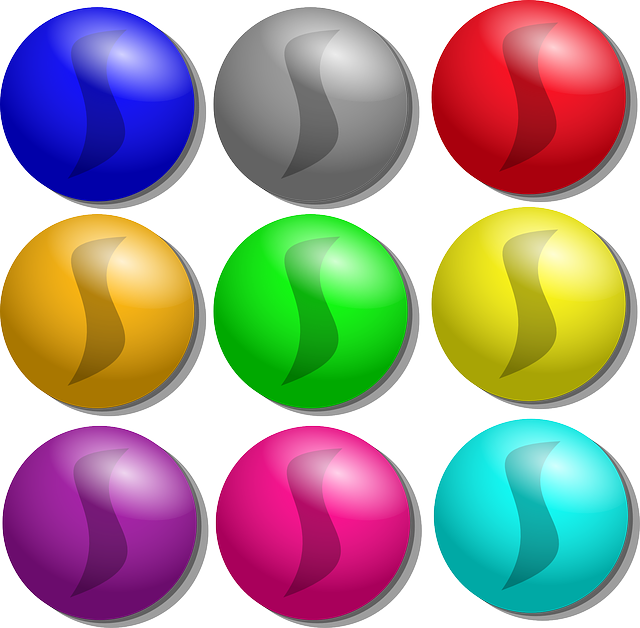 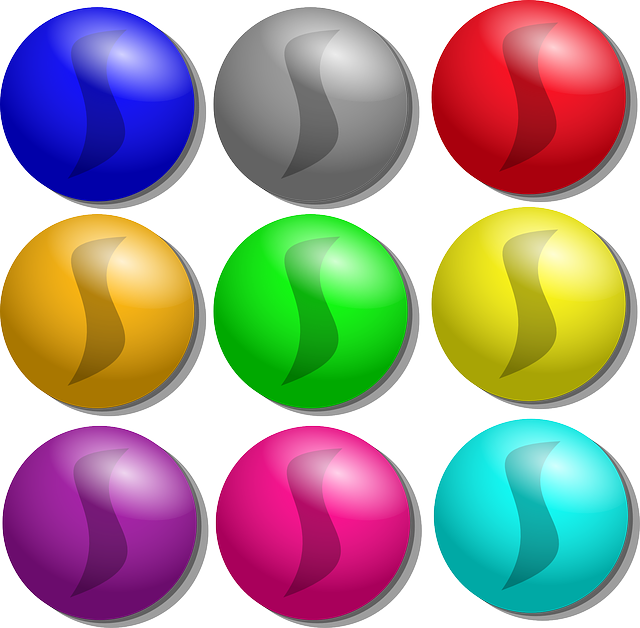 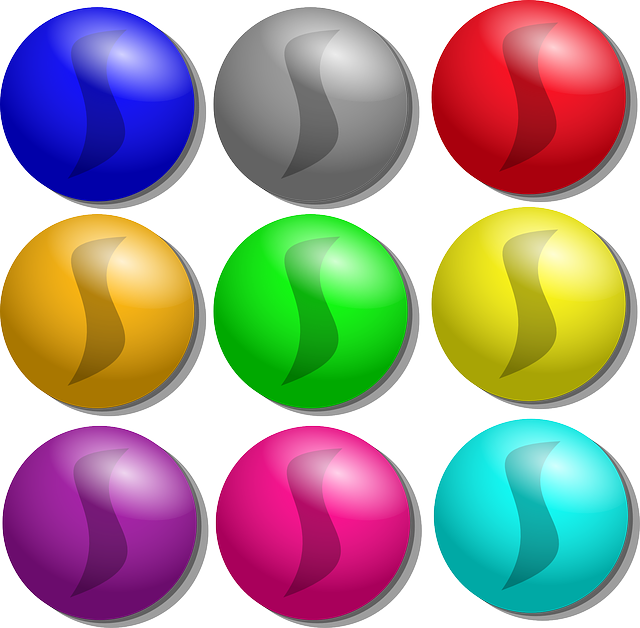 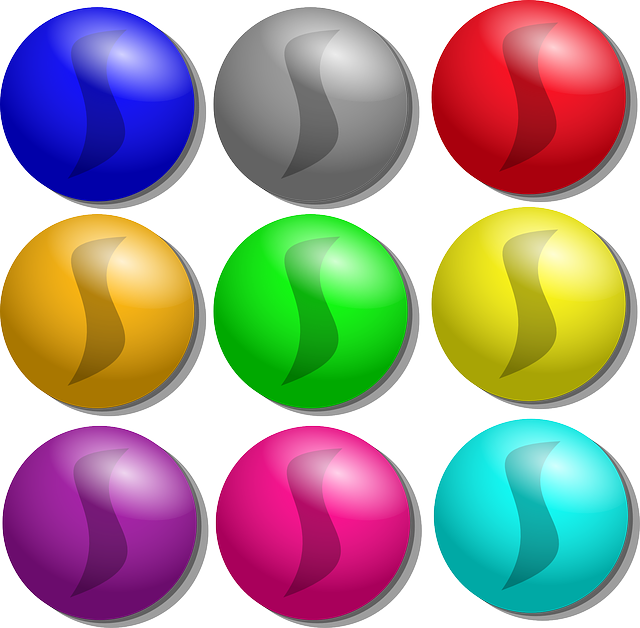 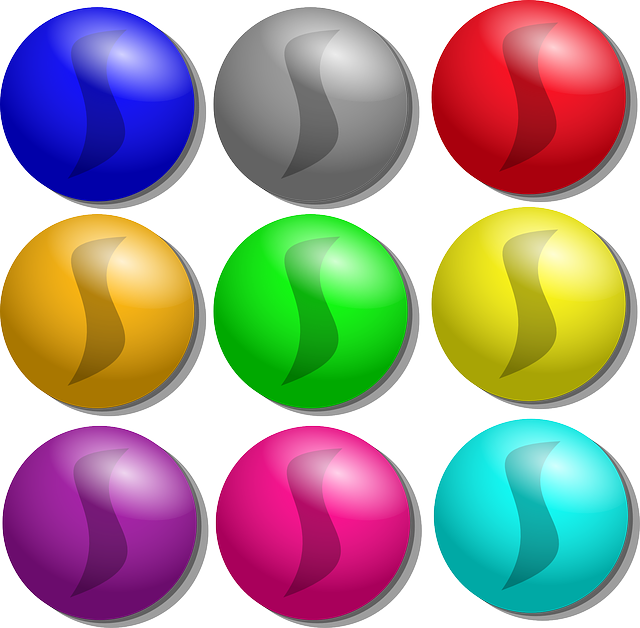 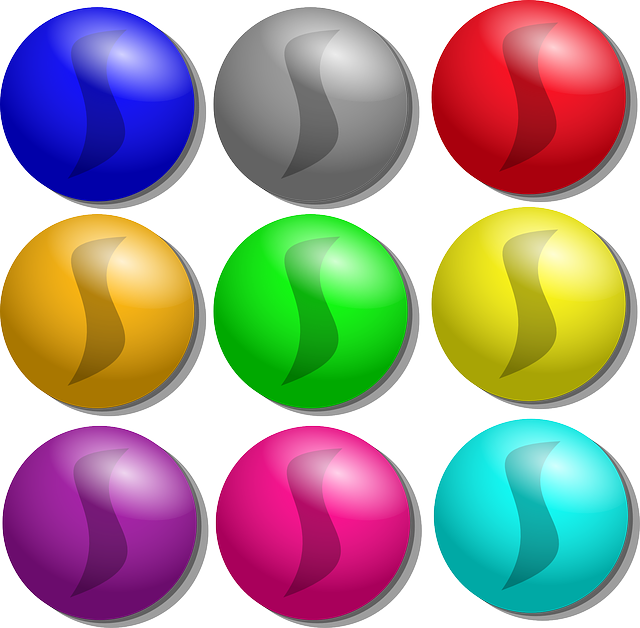 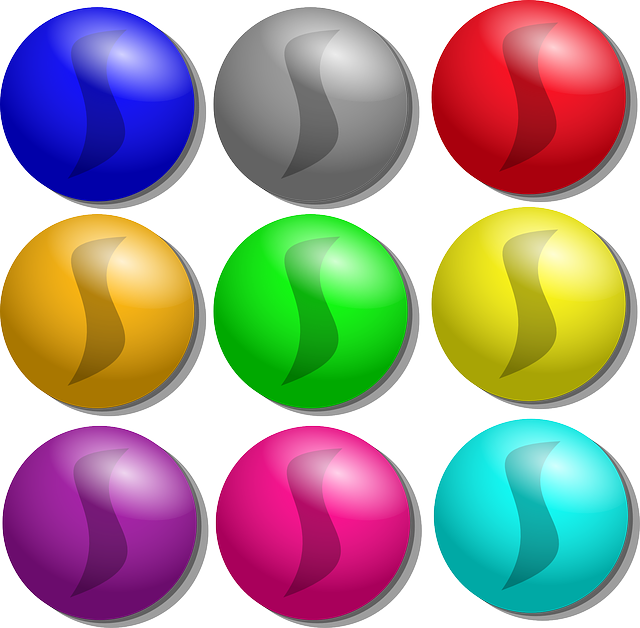 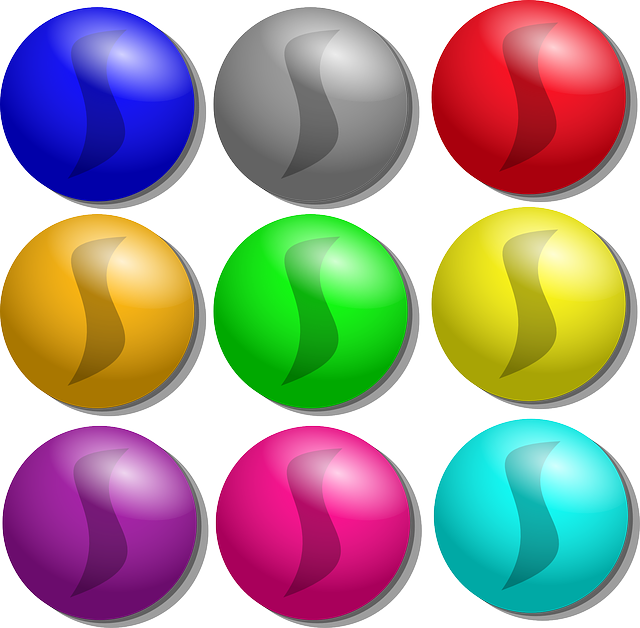 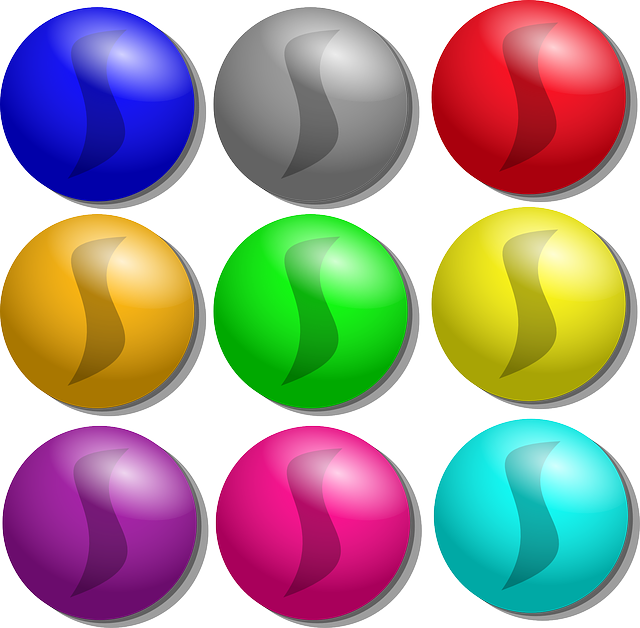 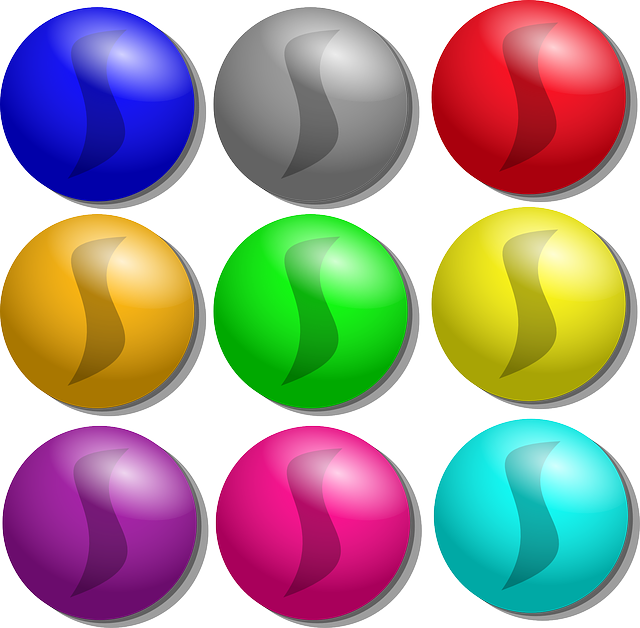 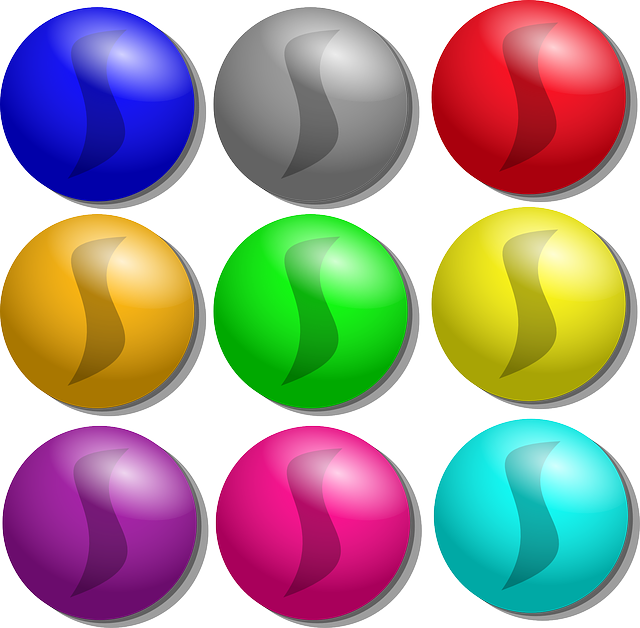 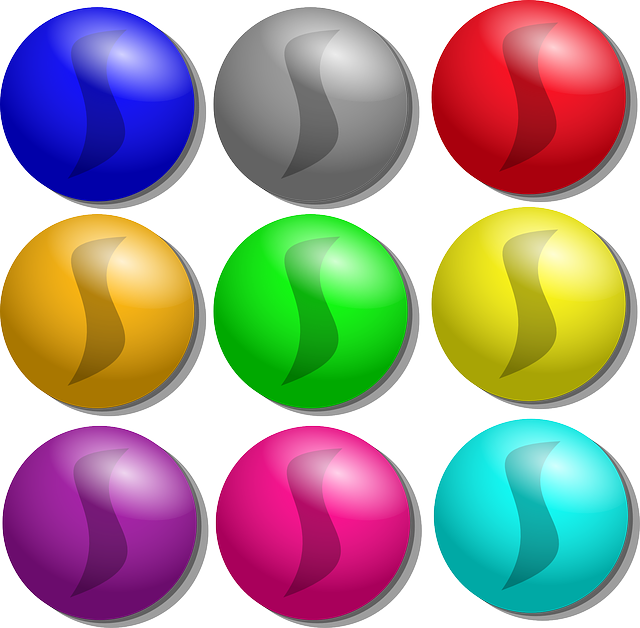 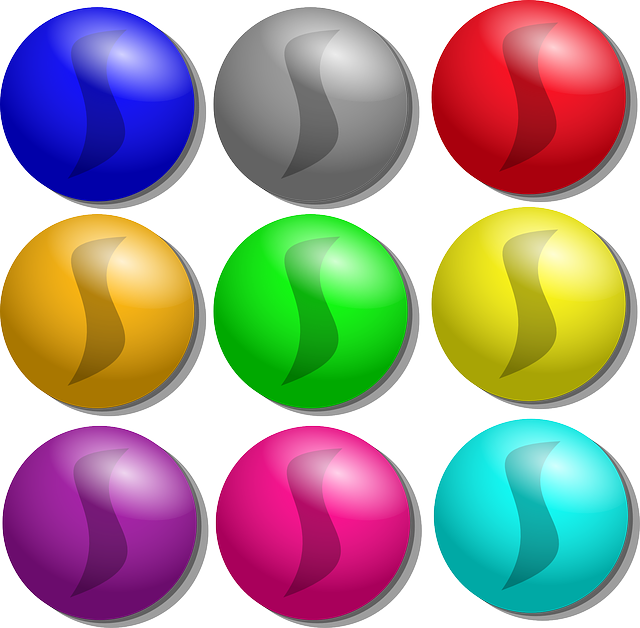 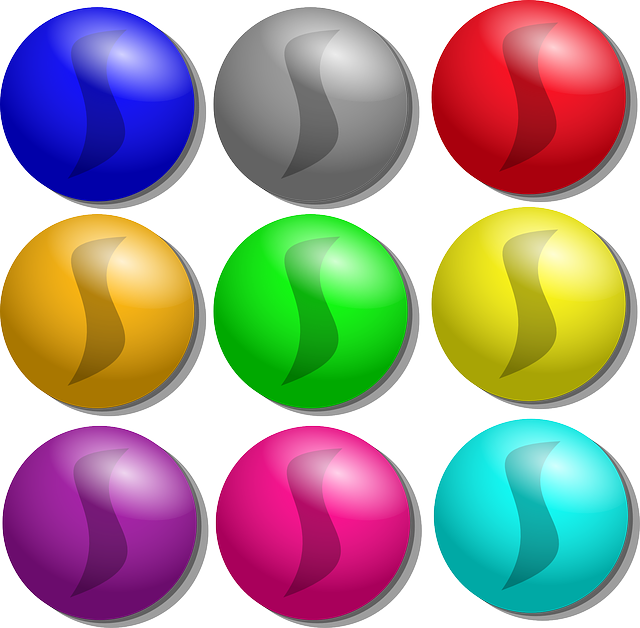 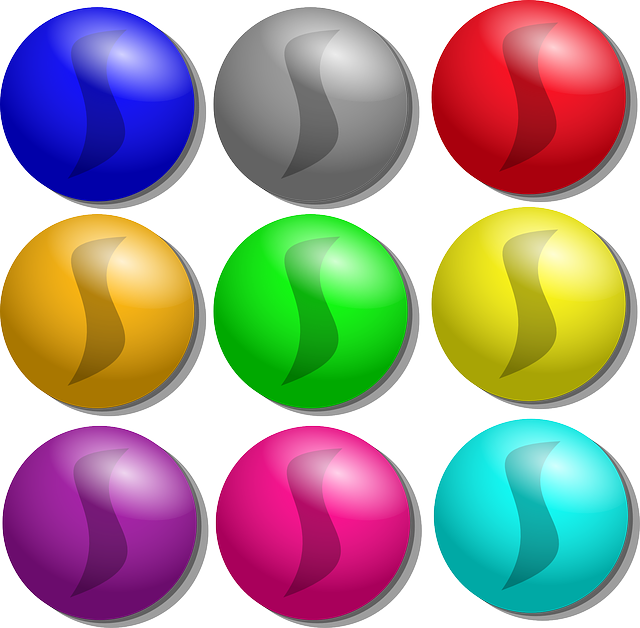 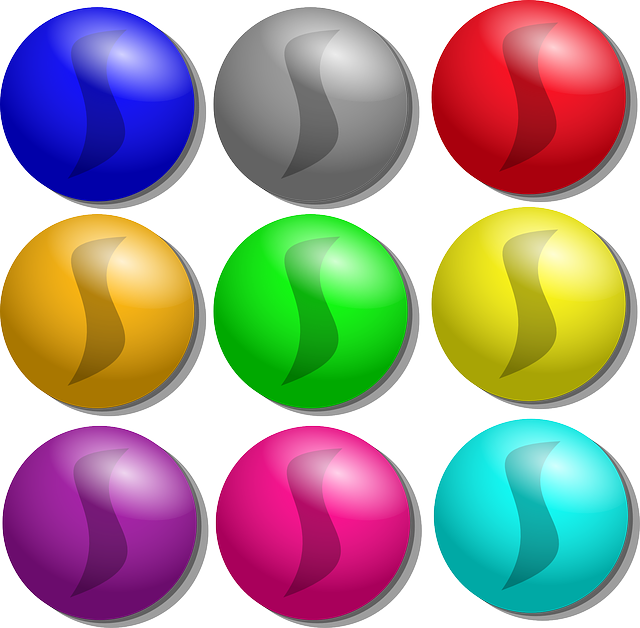 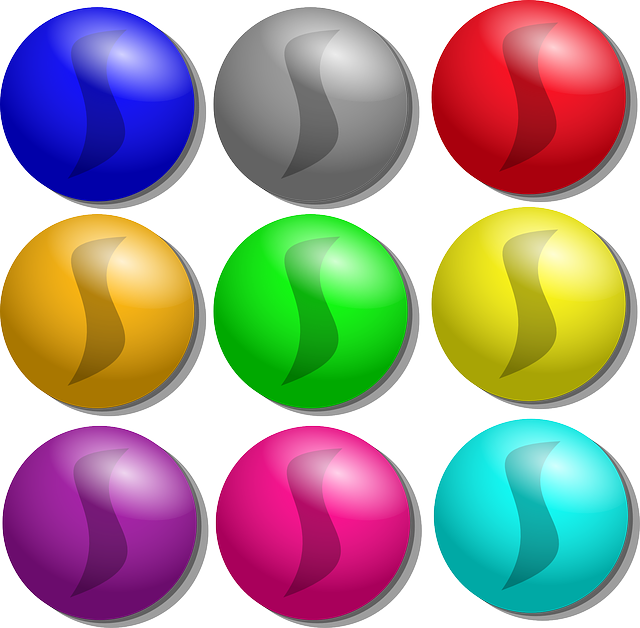 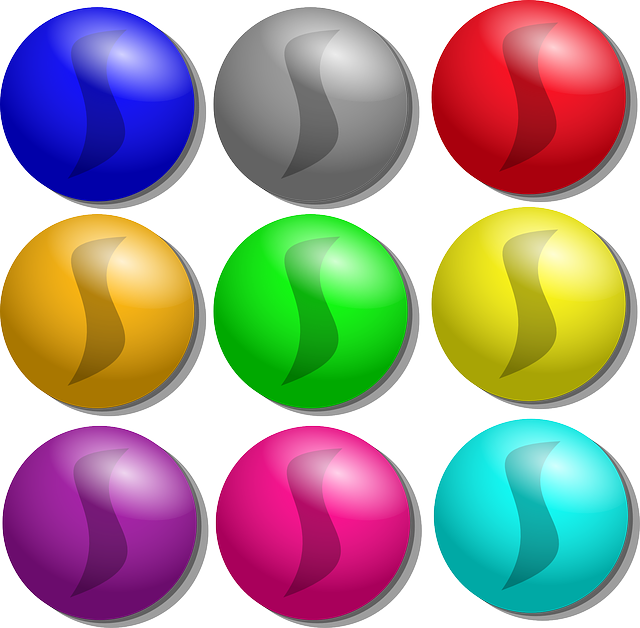 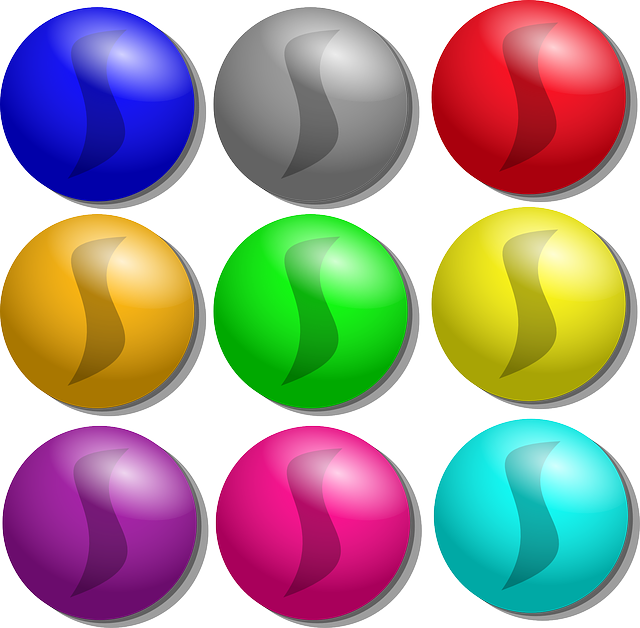 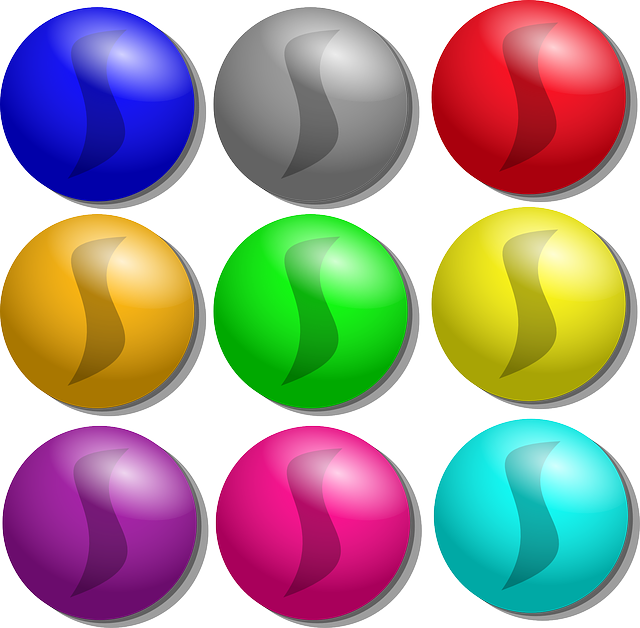 False.The array shows 3 x 9.
Problem solving
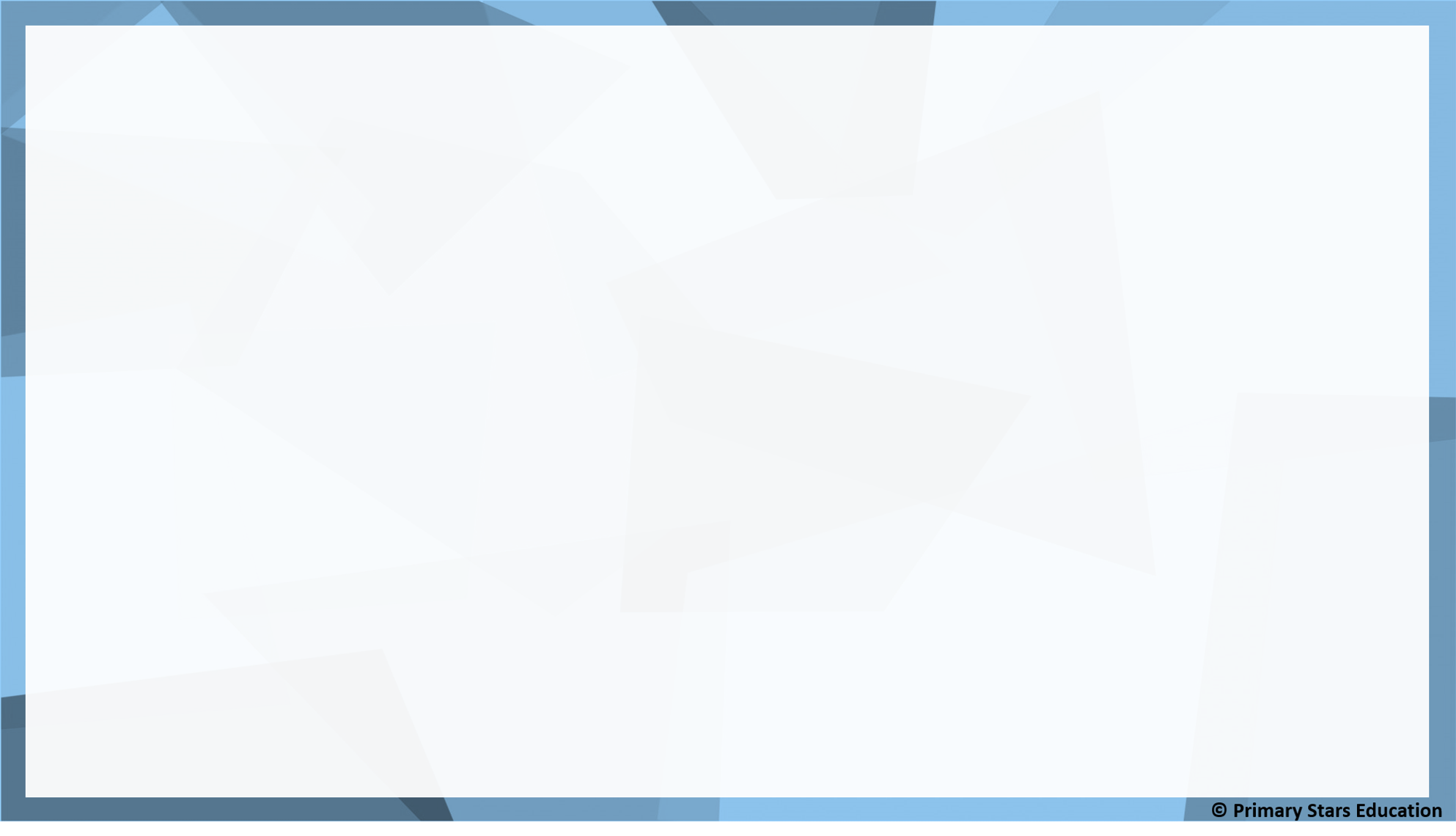 Part of the array is hidden.
The total is less than 12.
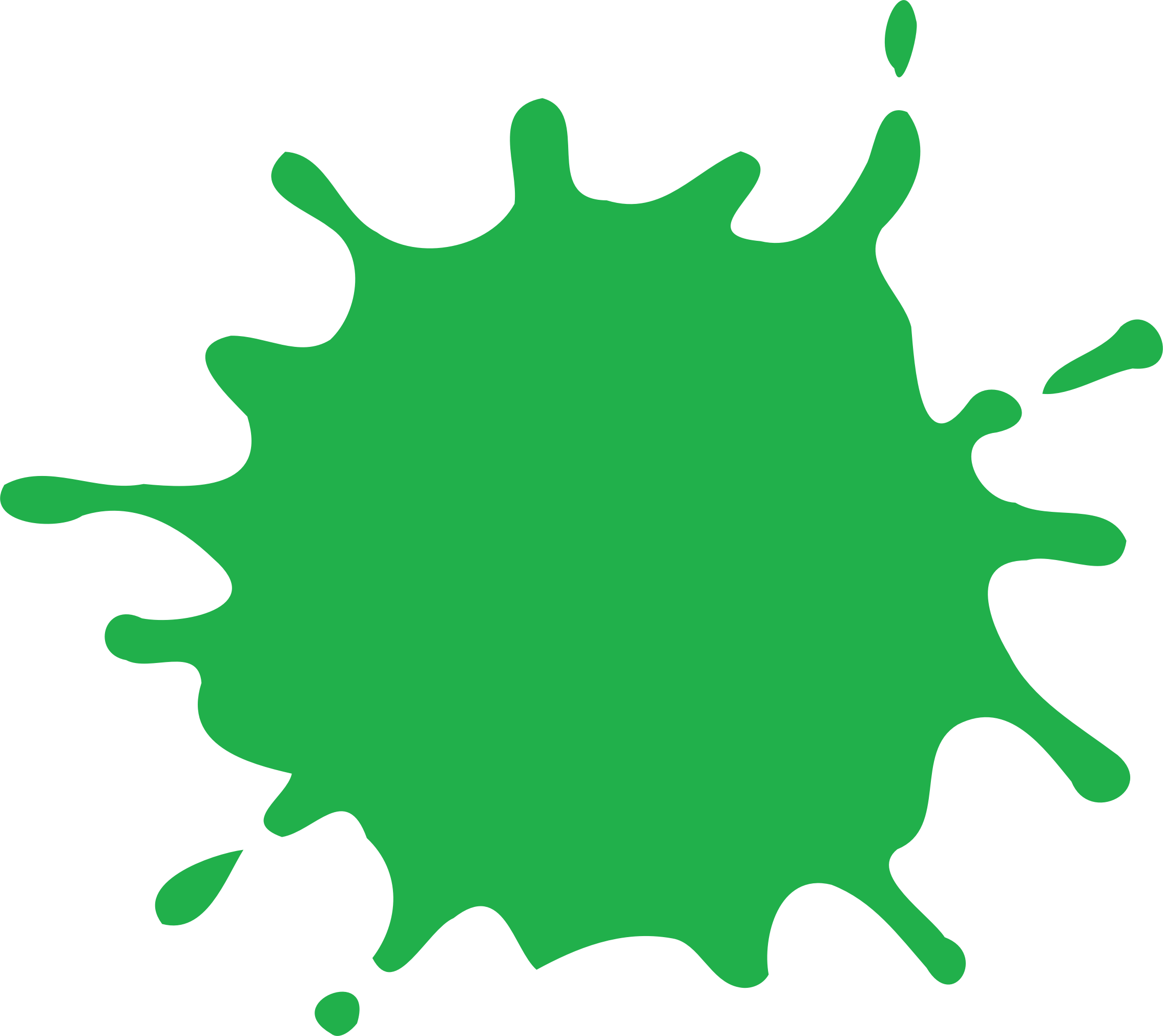 What could the array be?
List all possibilities as number sentences.
2 x 3
2 x 4
2 x 5
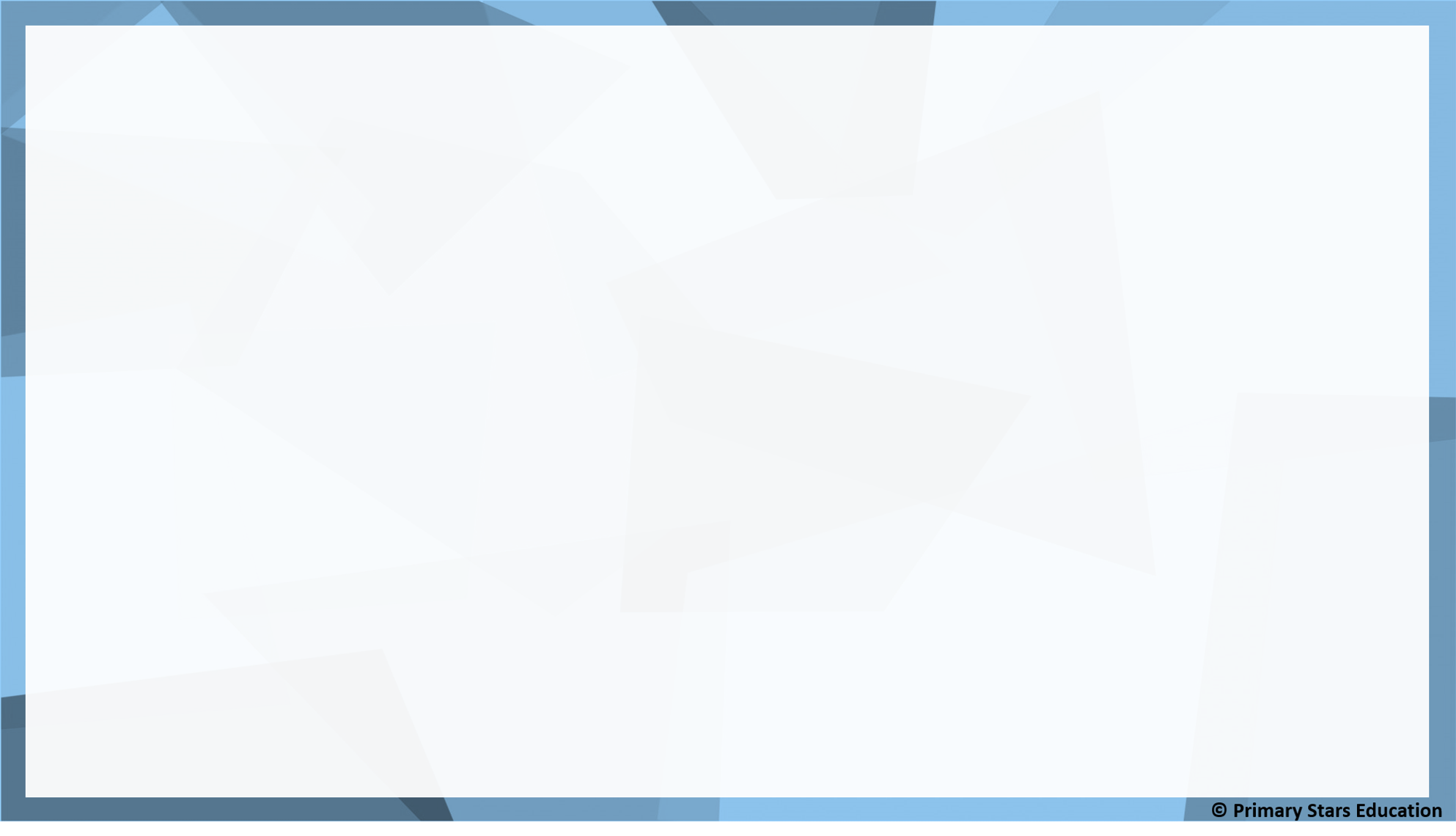 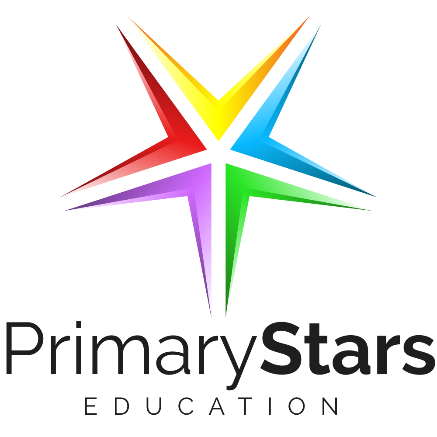 Wednesday Short Lesson 2
Step: Make doubles
Fluency
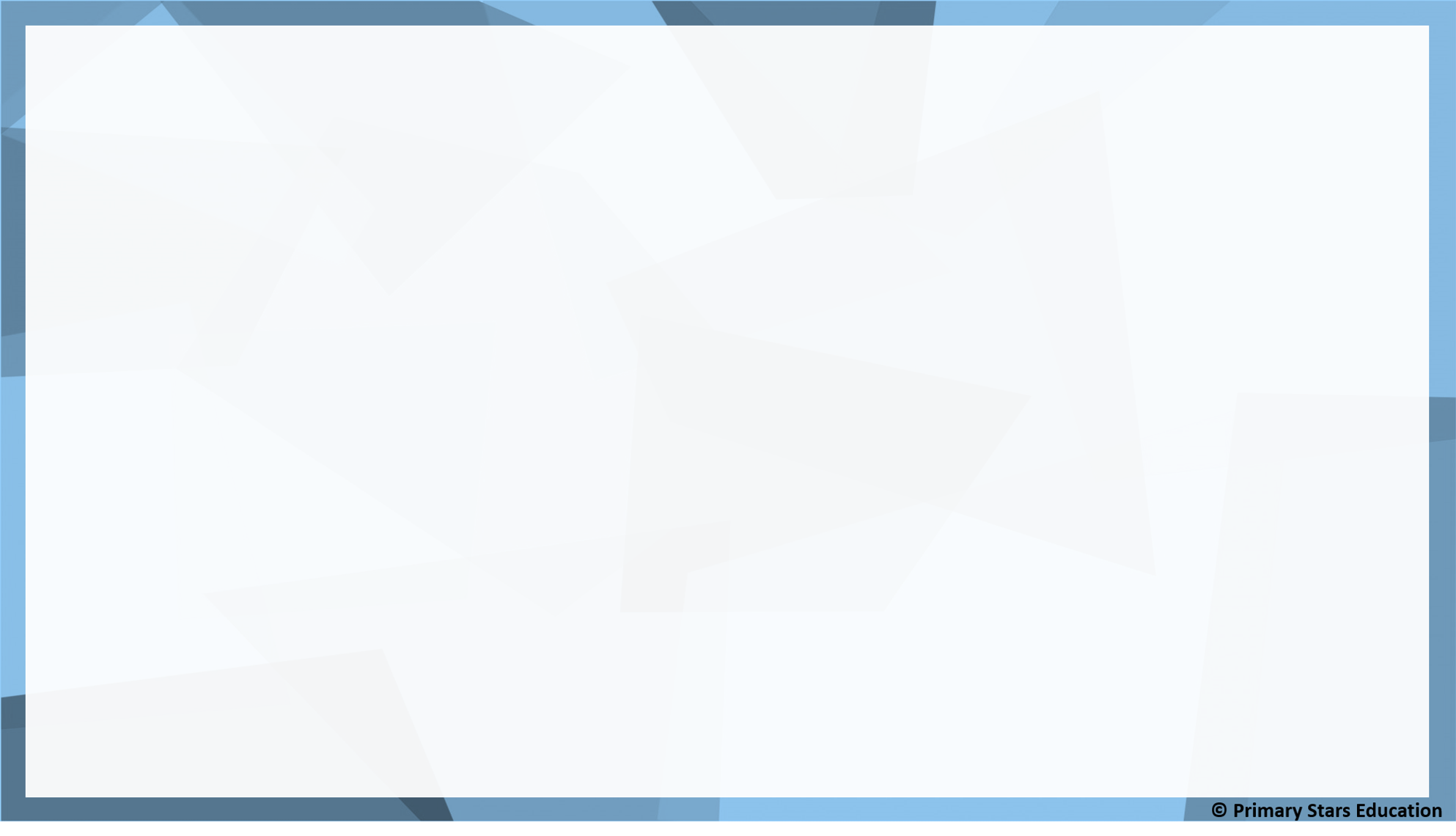 Has this representation been doubled?
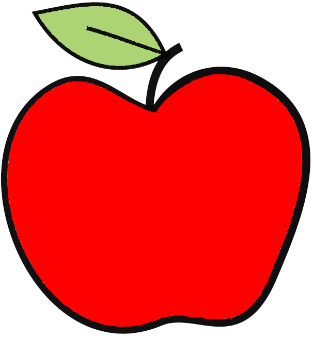 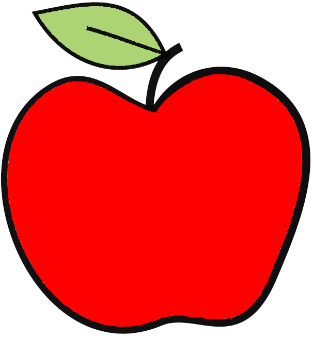 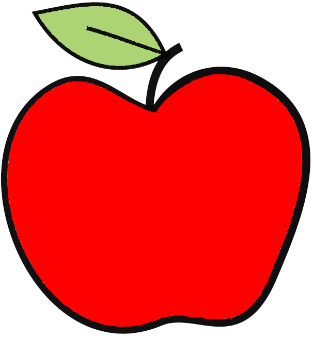 No
Fluency
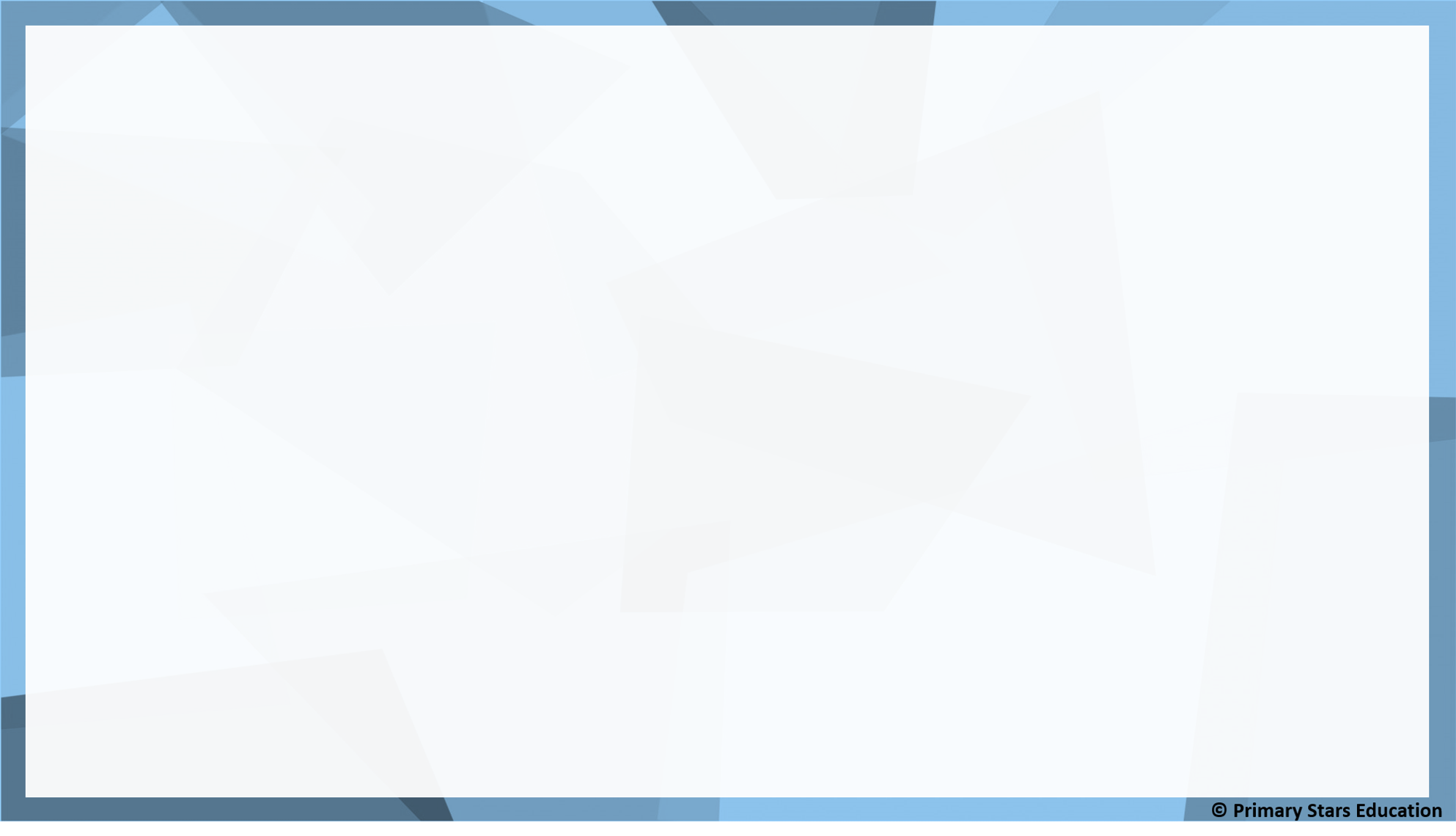 Has this representation been doubled?
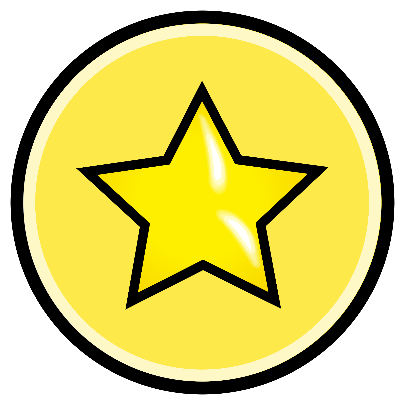 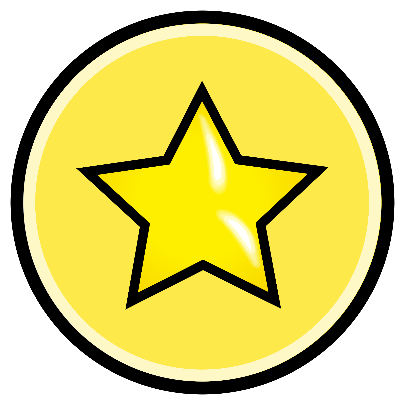 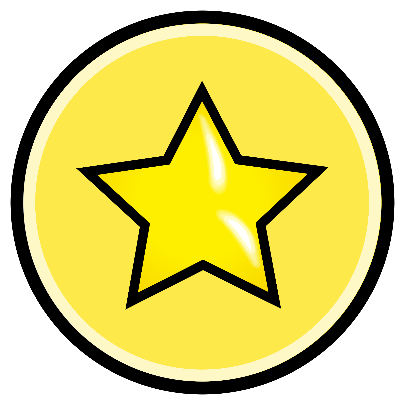 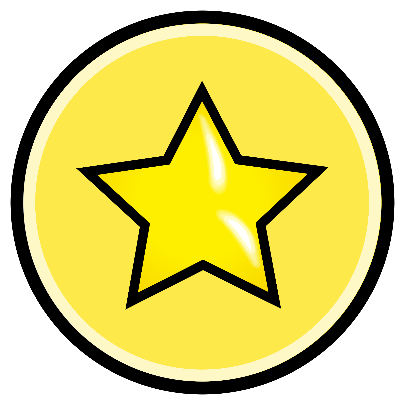 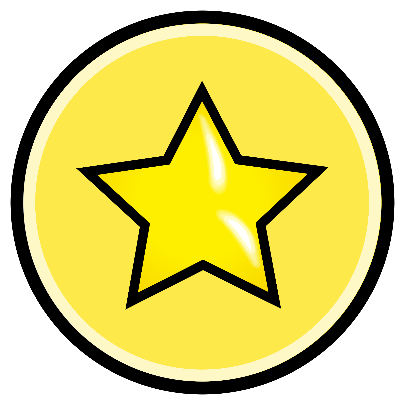 No
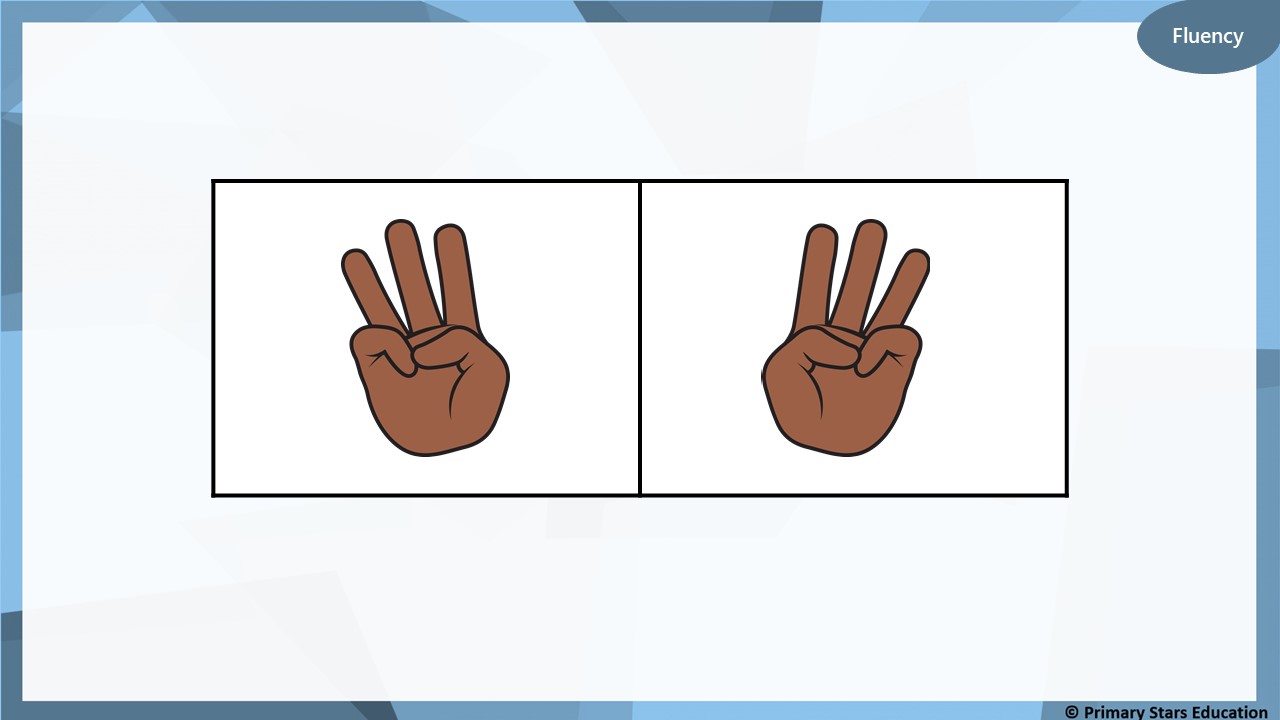 Has this representation been doubled?
Yes
Fluency
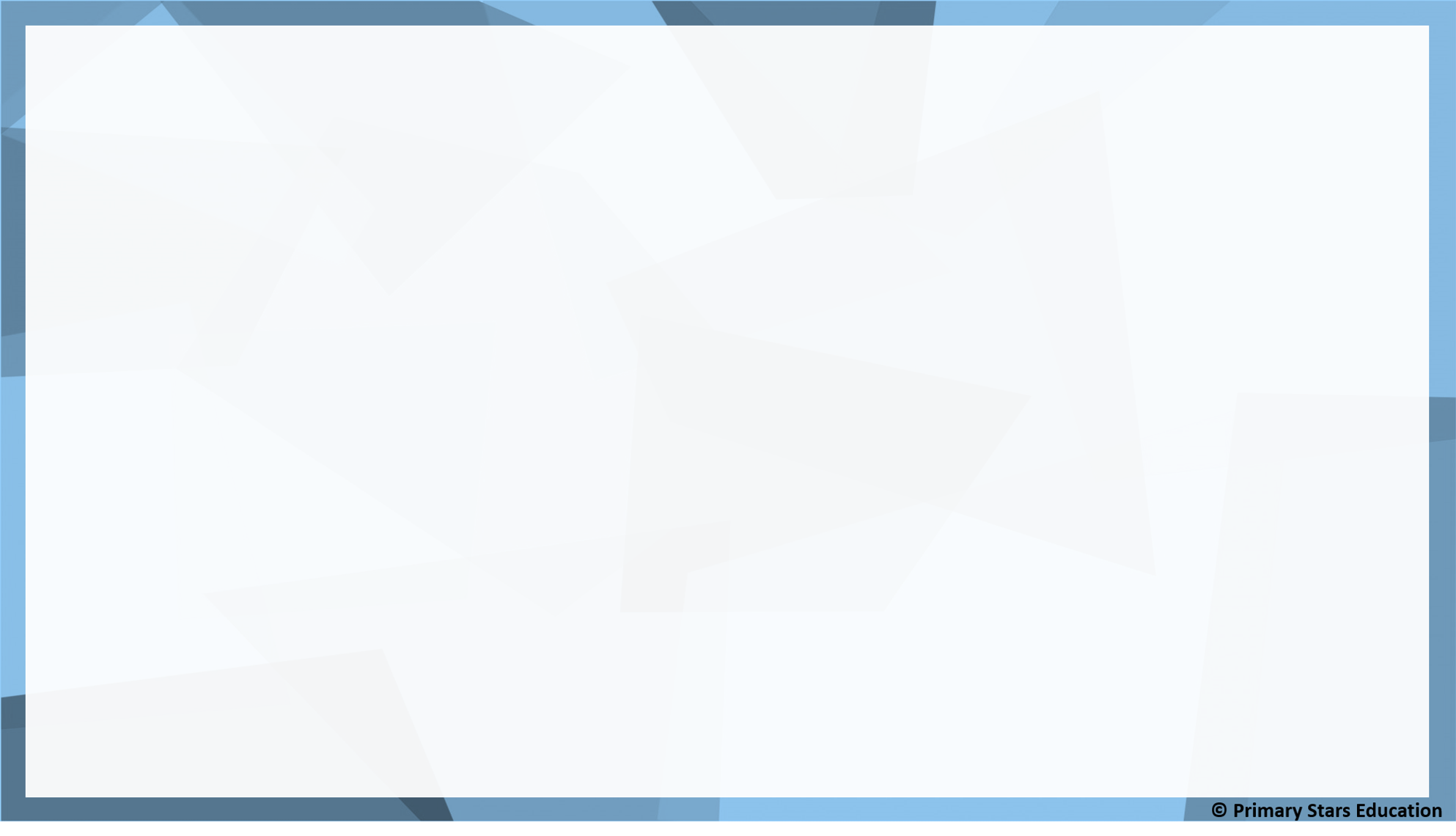 Has this representation been doubled?
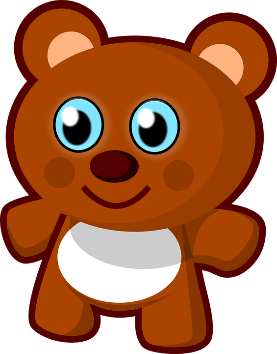 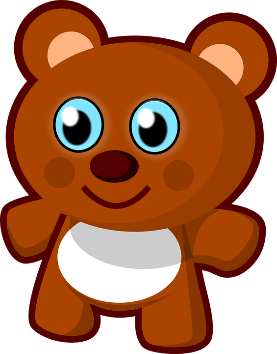 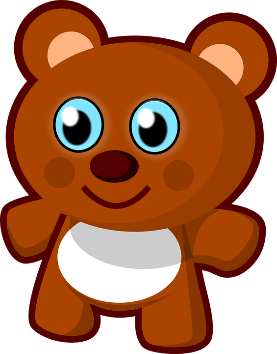 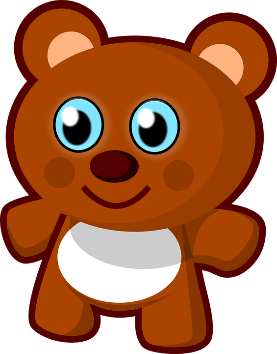 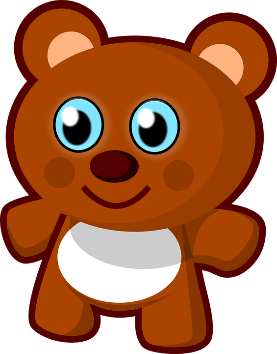 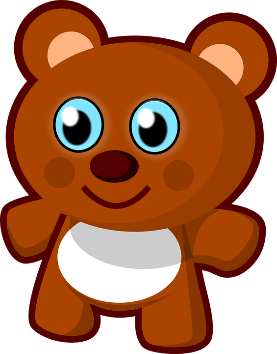 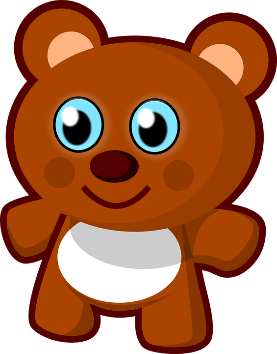 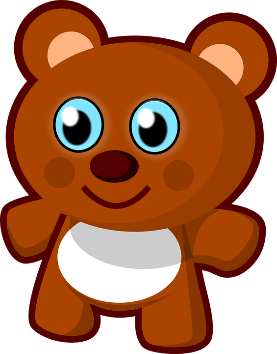 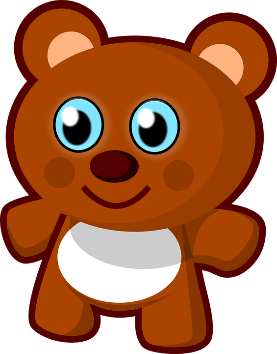 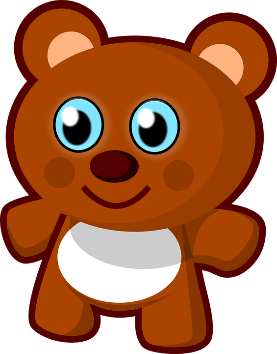 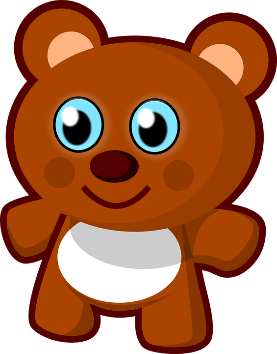 No
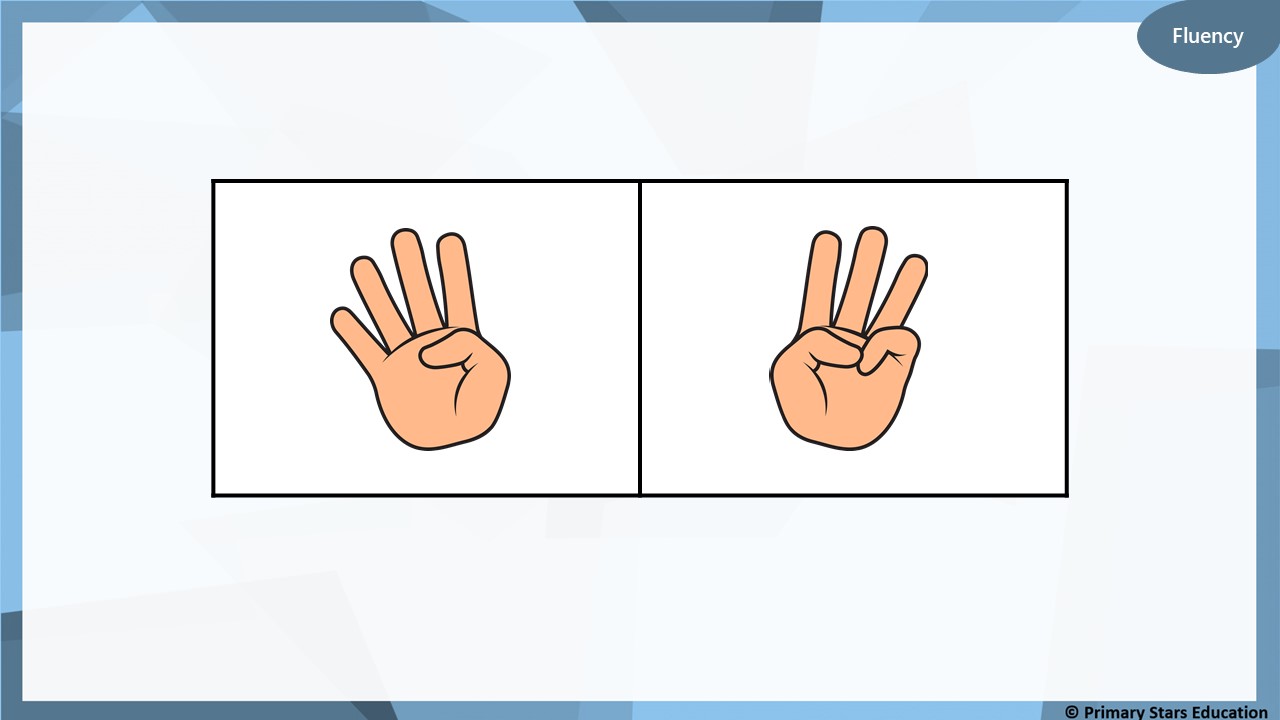 Has this representation been doubled?
No
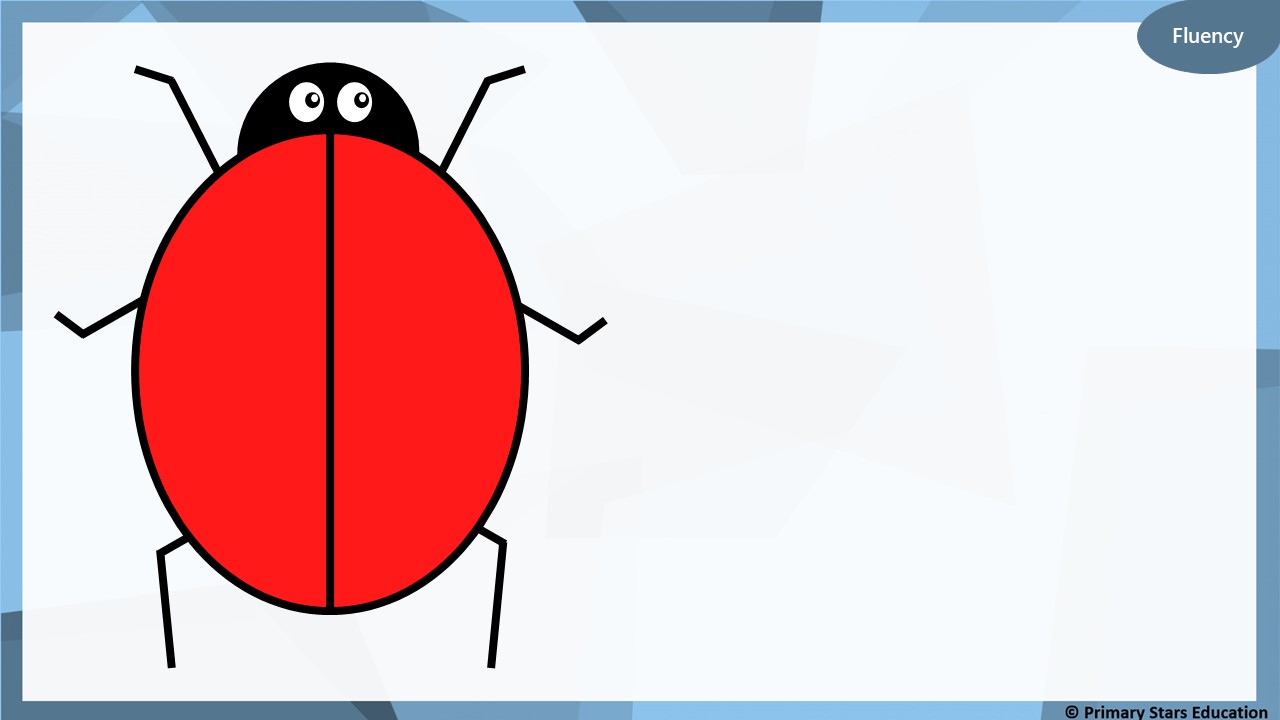 2
Double 1 is _______
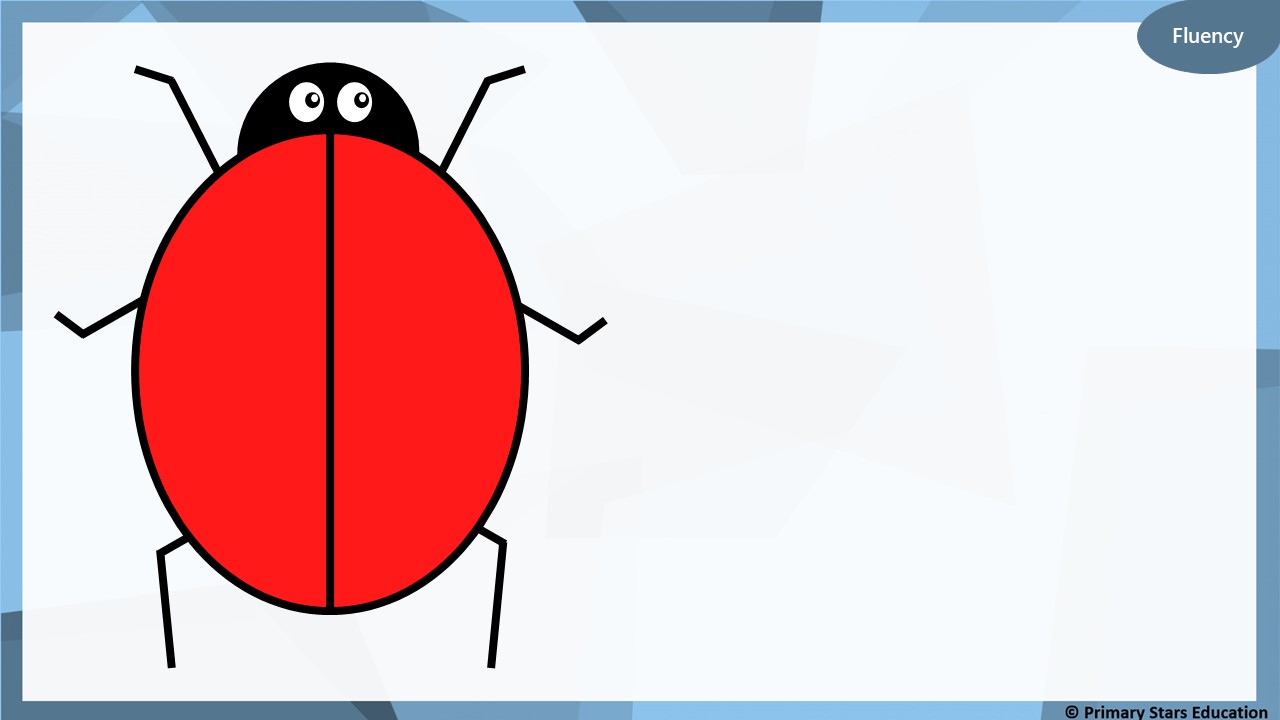 4
Double 2 is _______
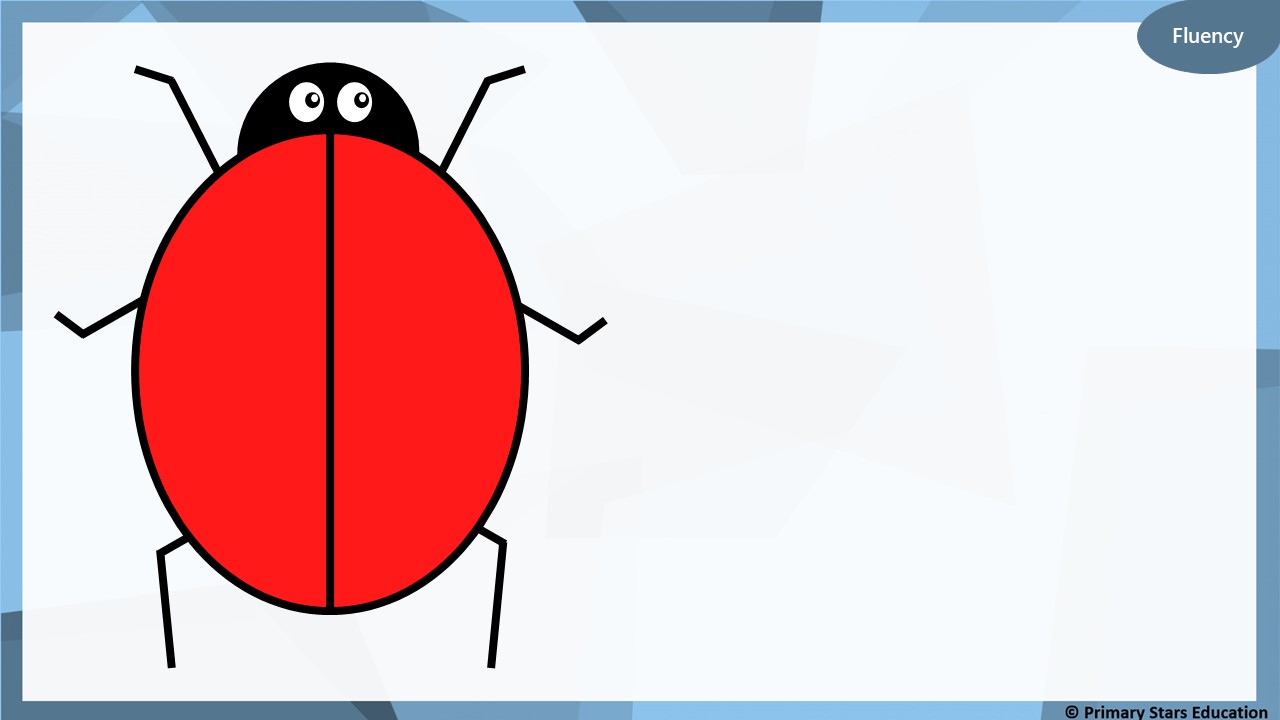 7
14
Double _____ is _____
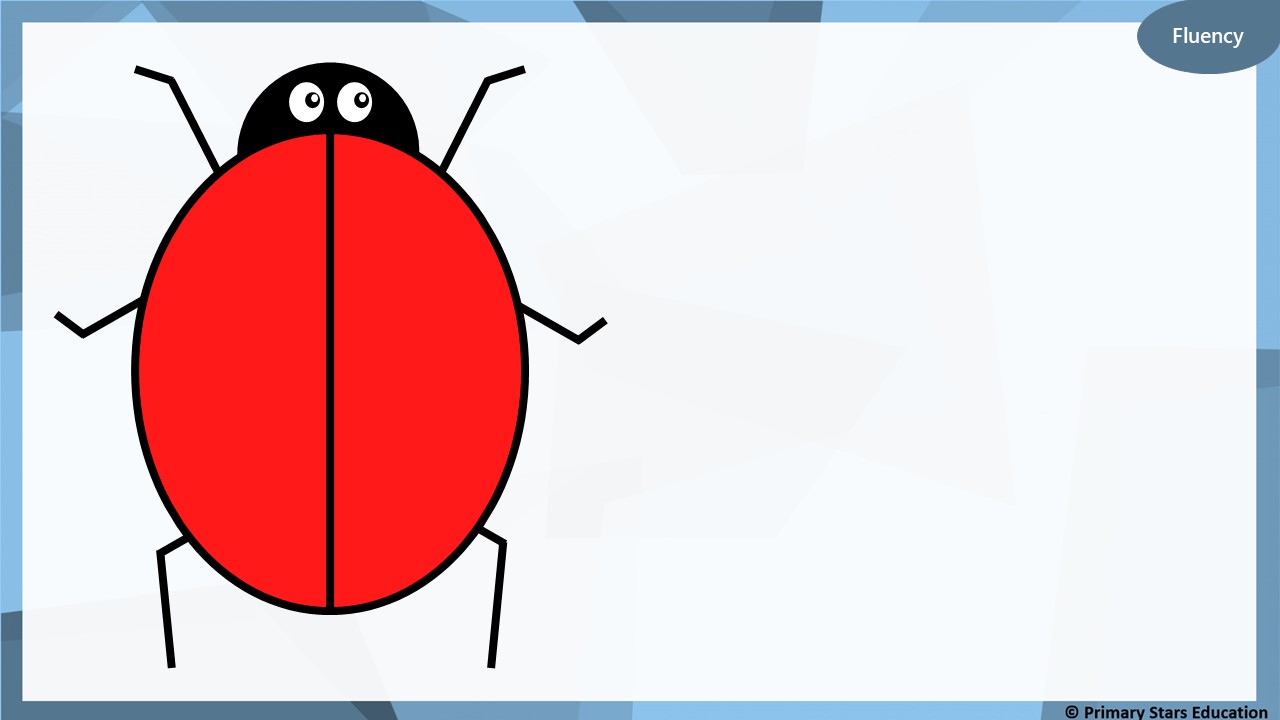 5
10
Double _____ is _____
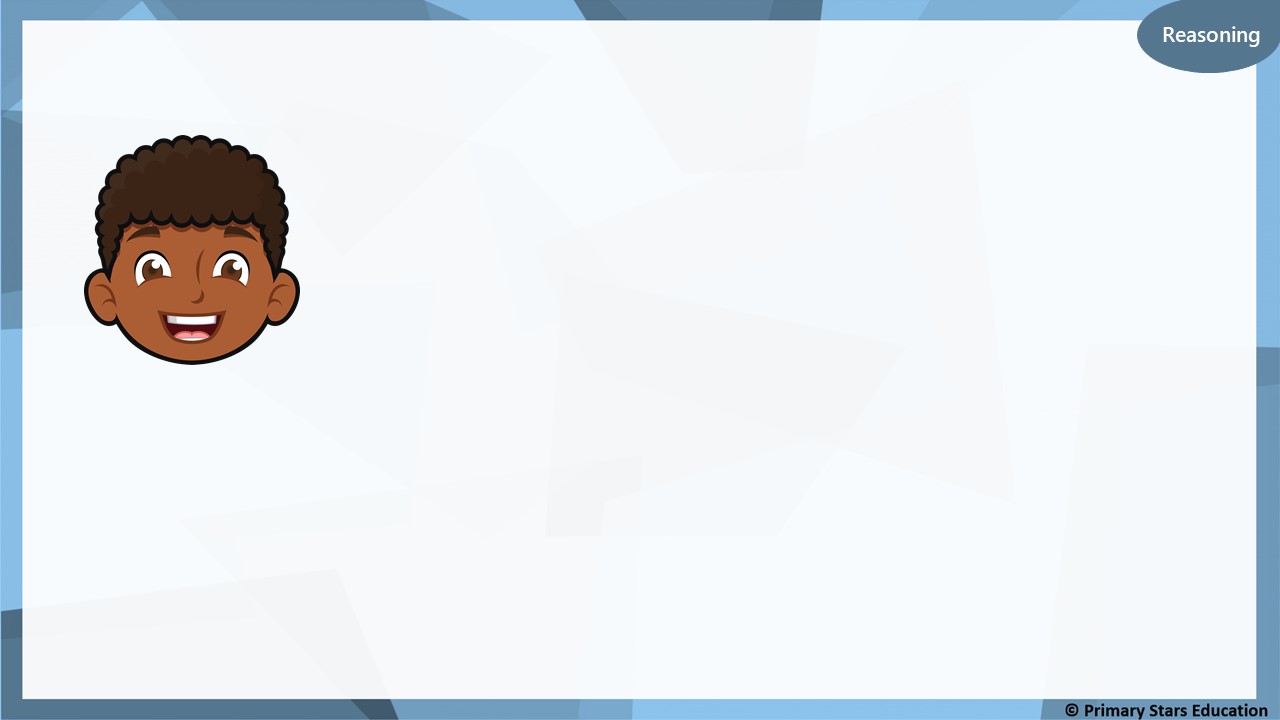 Dom says,
If I double 4, the answer will be equal to 12 – 6.
Do you agree with Dom?
No, double 4 is 8. 12 – 6 = 6.
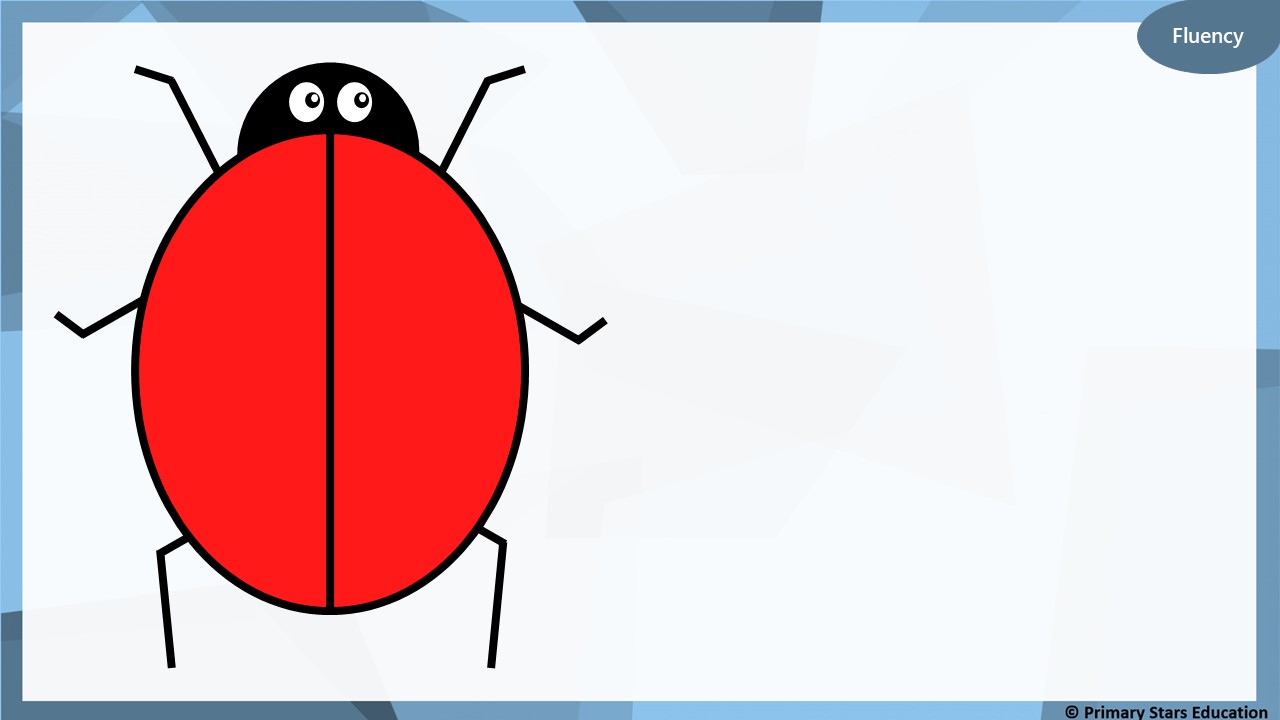 8
Double        is 16
?
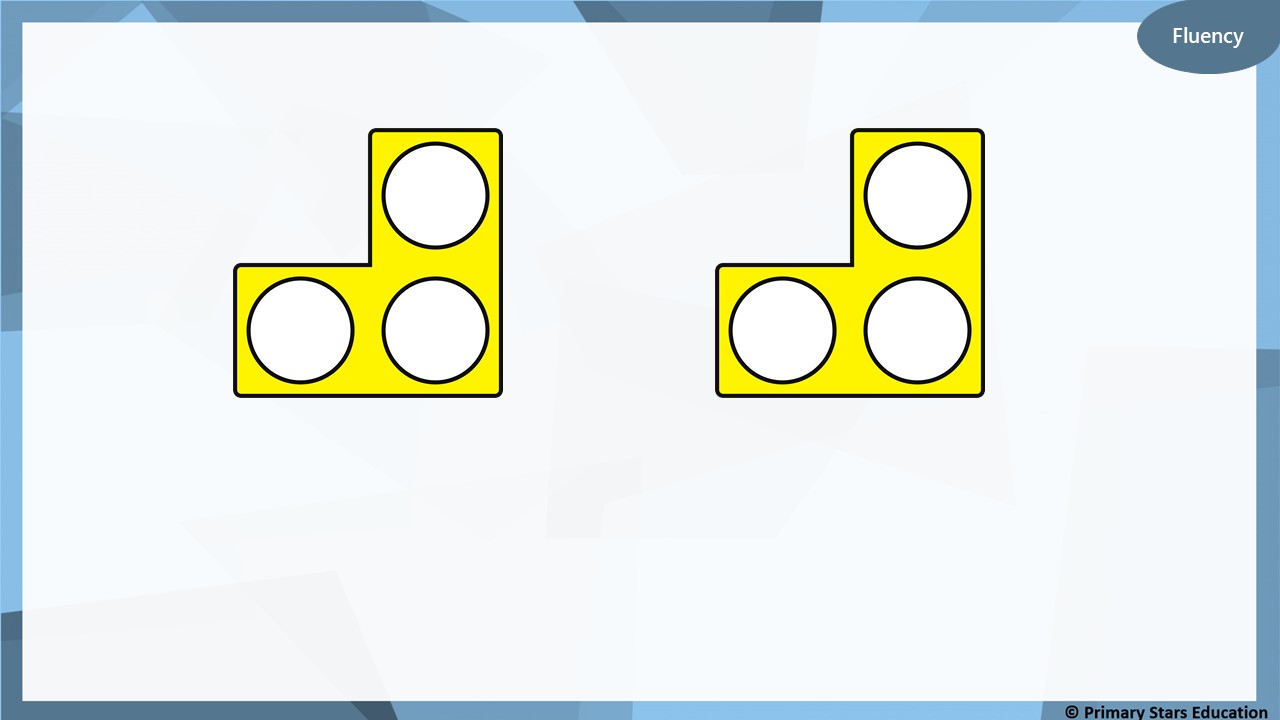 3
6
Double _____ is _____
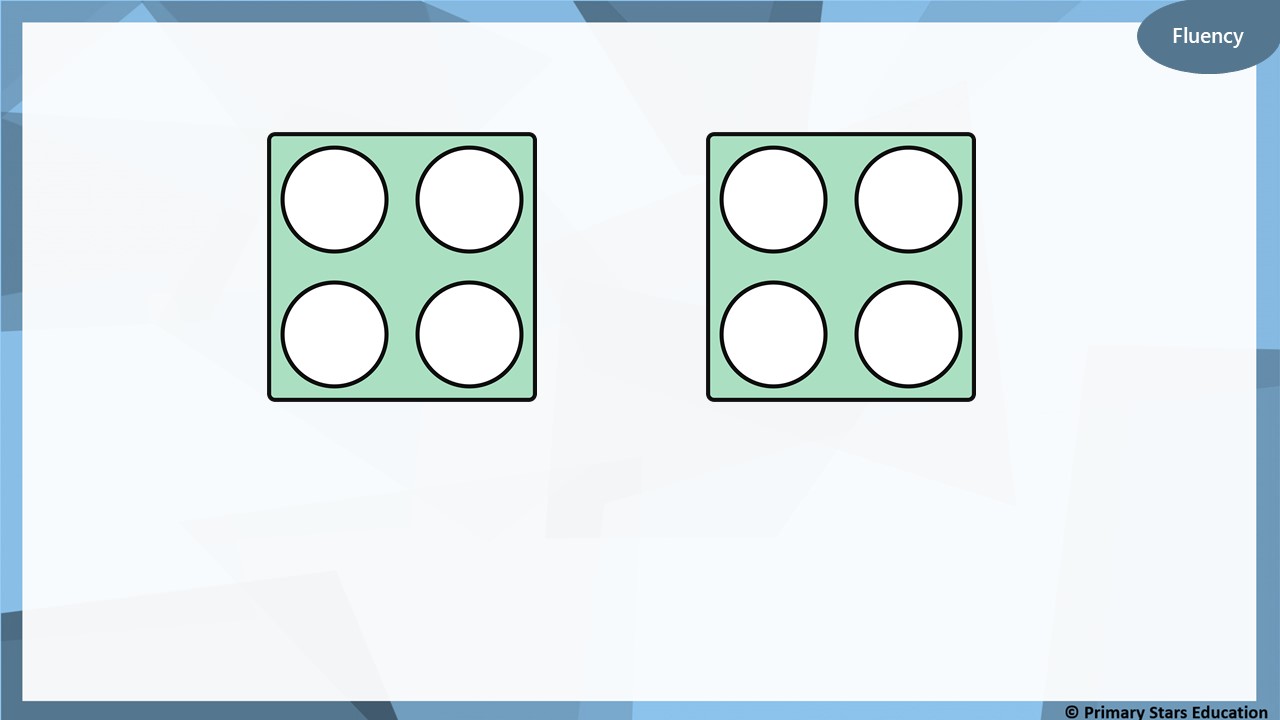 4
8
Double _____ is _____
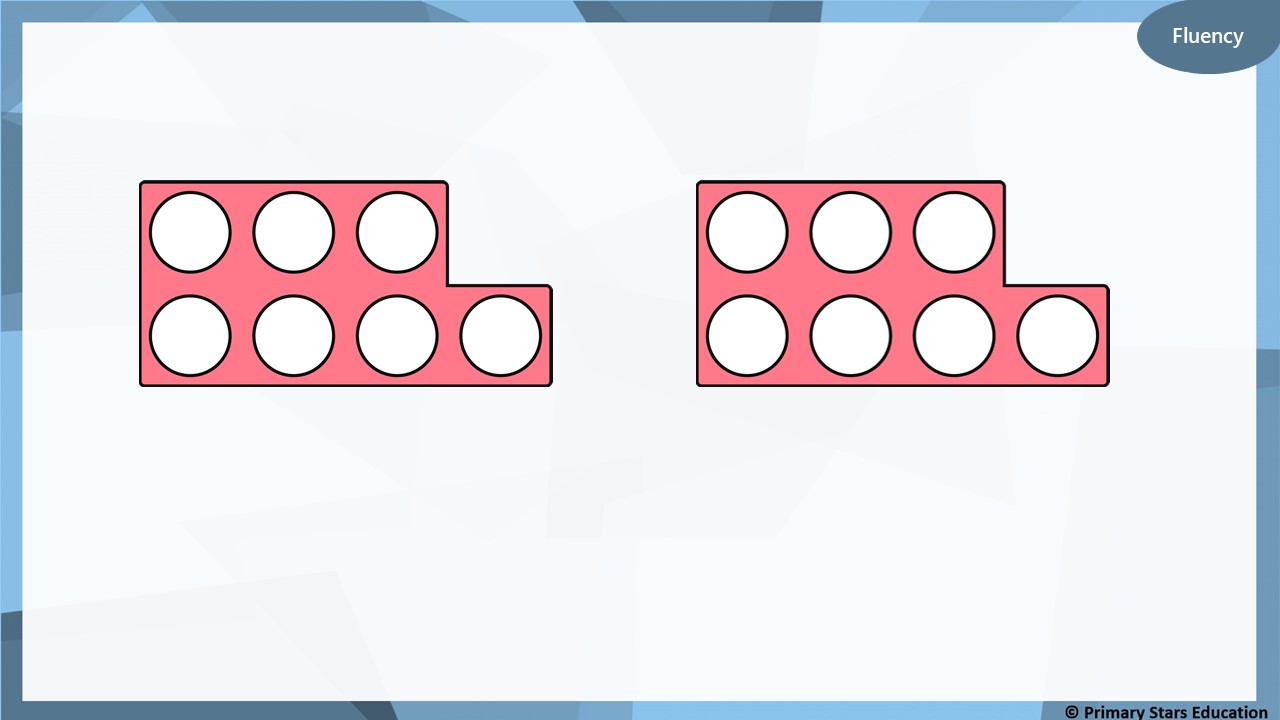 7
14
Double _____ is _____
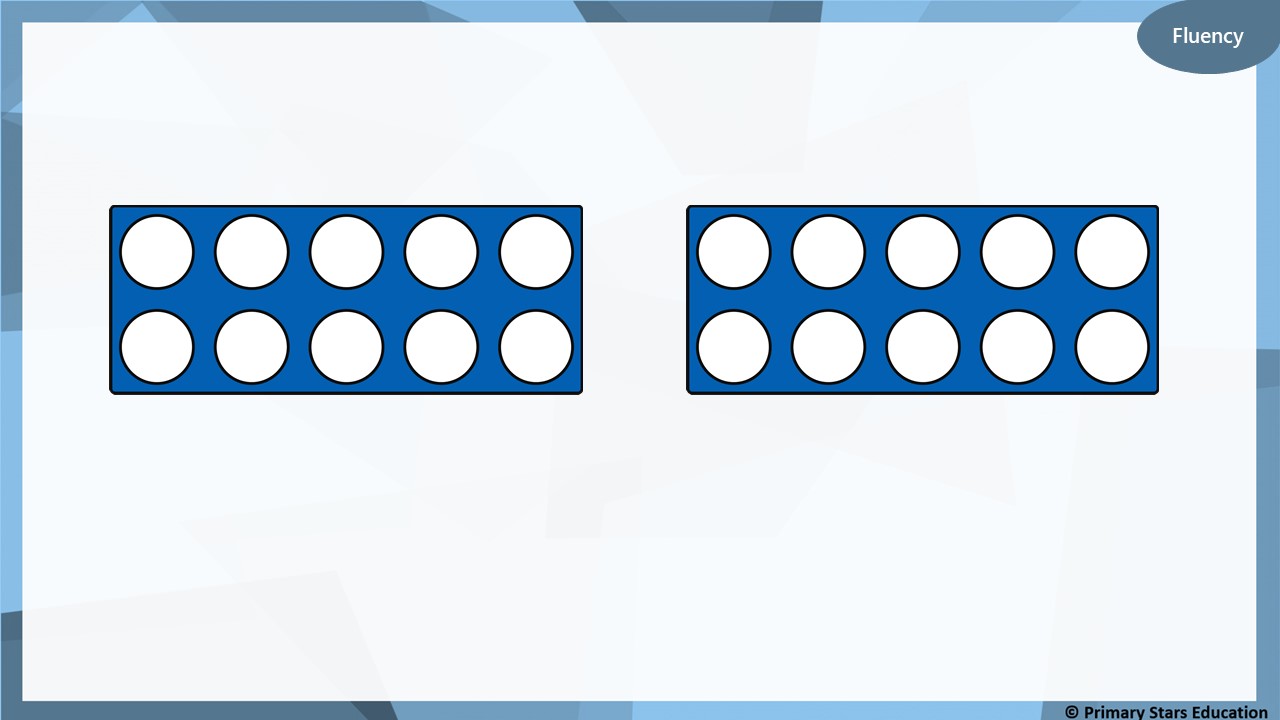 10
20
Double _____ is _____
Fluency
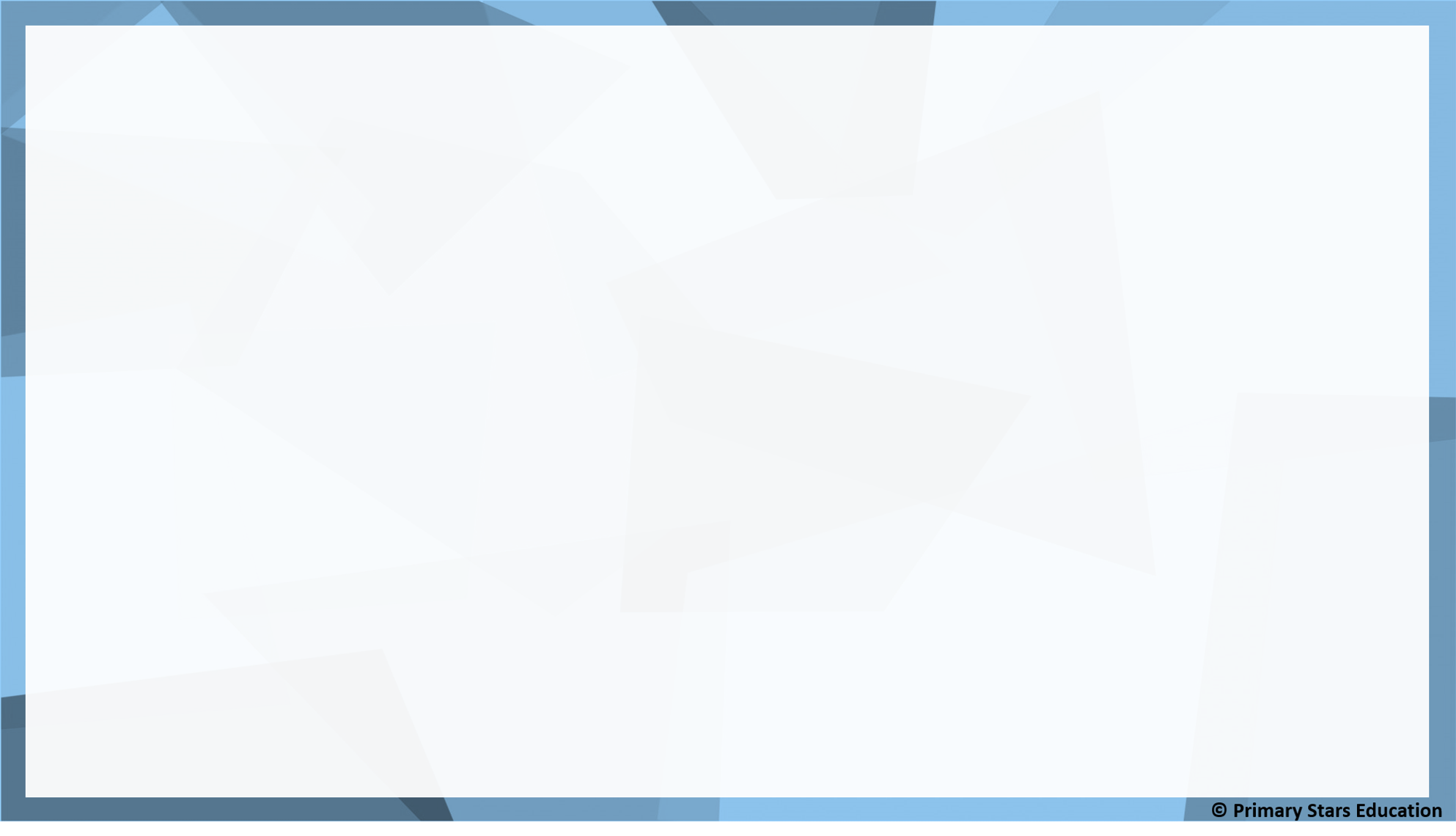 Complete the table.
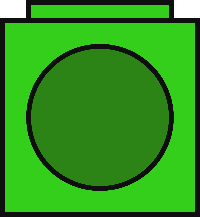 2
1 + 1 = 2
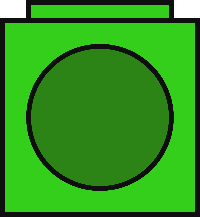 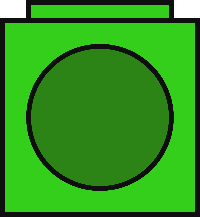 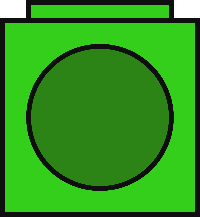 4
2 + 2 = 4
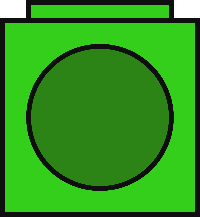 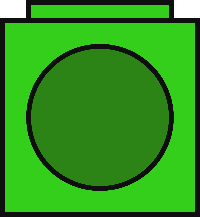 Fluency
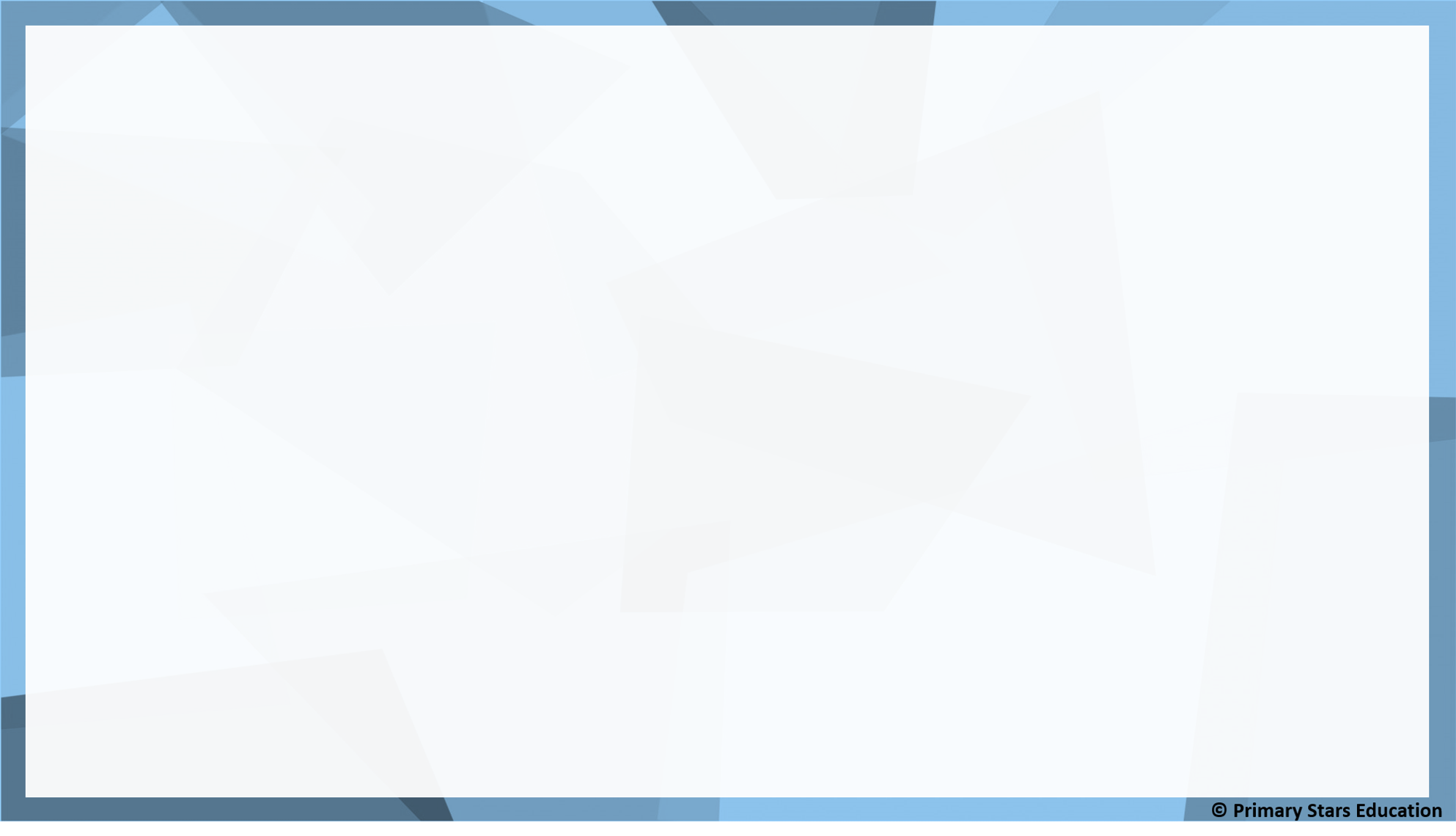 Complete the table.
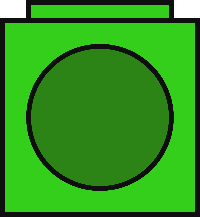 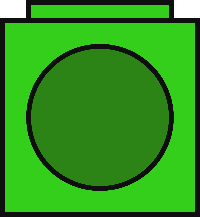 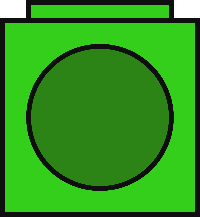 6
3 + 3 = 6
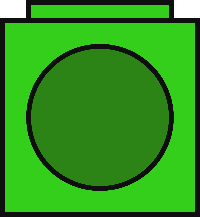 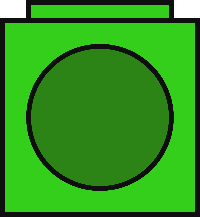 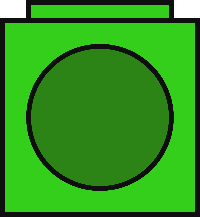 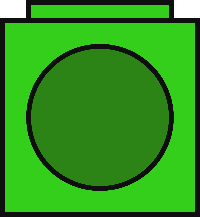 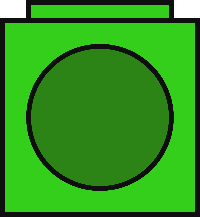 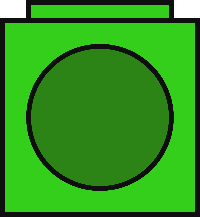 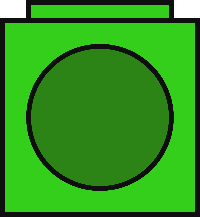 8
4 + 4 = 8
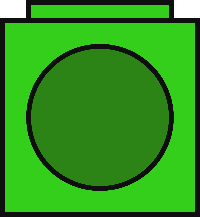 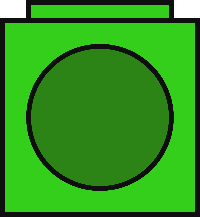 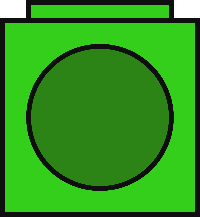 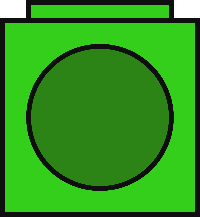 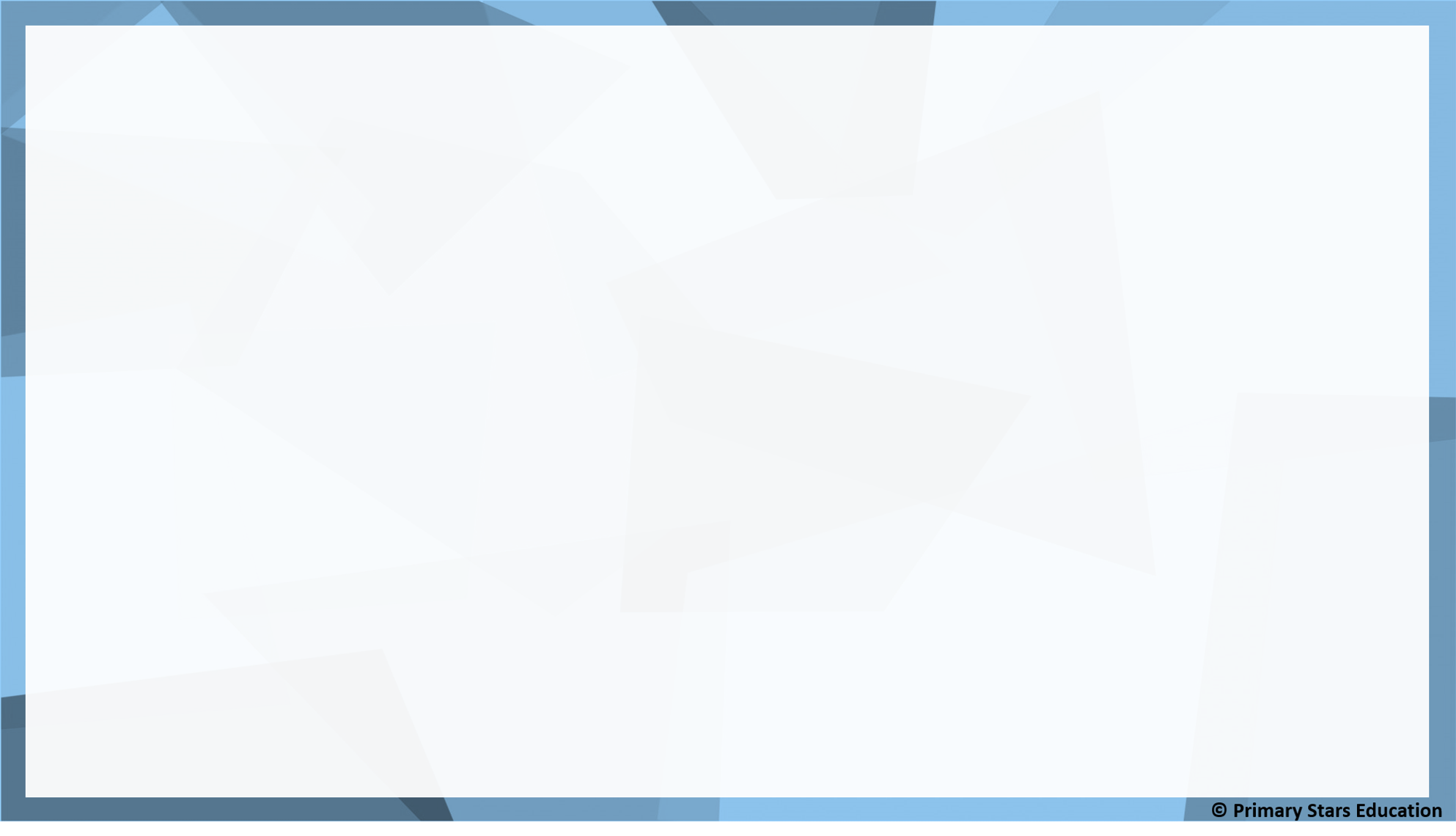 Reasoning
Spot and explain the mistake.
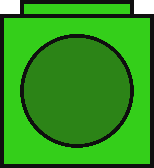 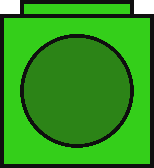 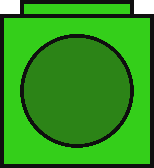 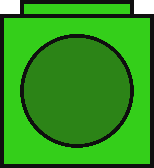 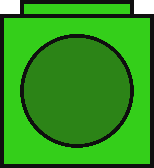 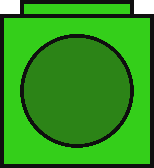 5 + 5 = 10
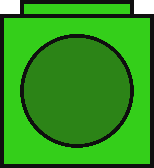 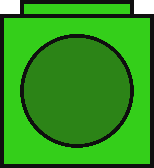 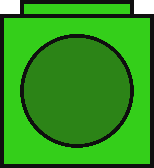 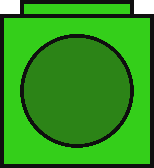 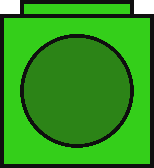 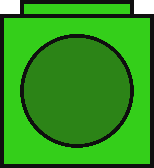 There are 12 cubes in total (6 have been doubled).There should be 10 cubes in total (5 doubled).
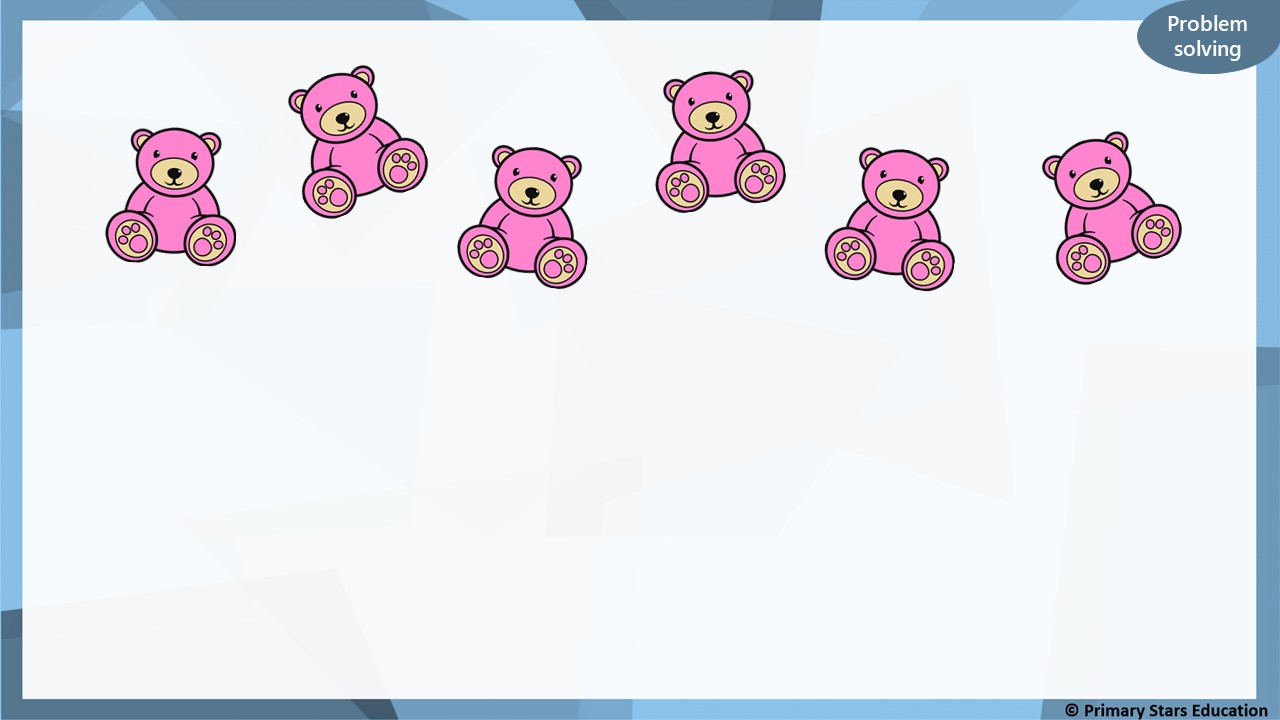 Double the amount shown will give an even number.
True or false? Explain how you know.
True. Double 6 = 12.